First Day in uniform (Fall 1965)
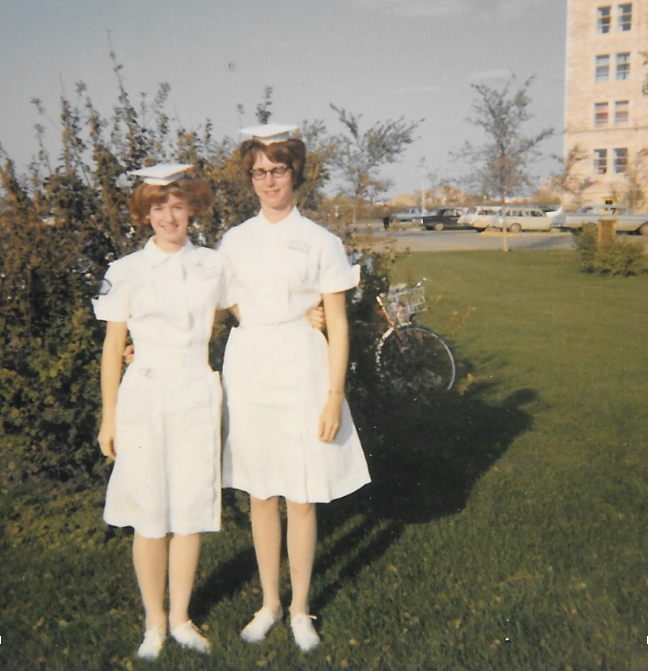 Darlene and Bev - First day in uniforms
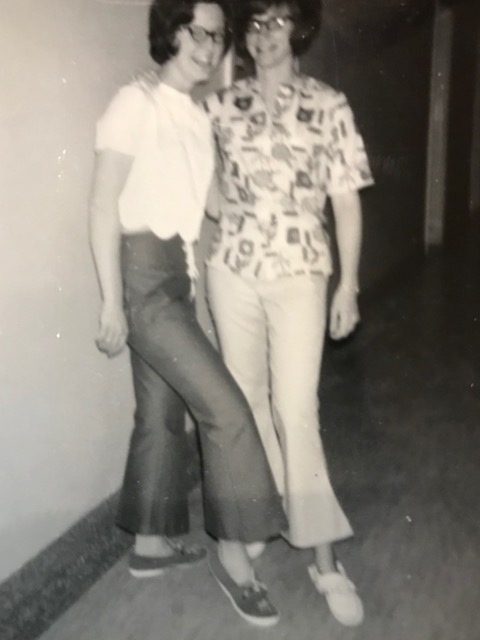 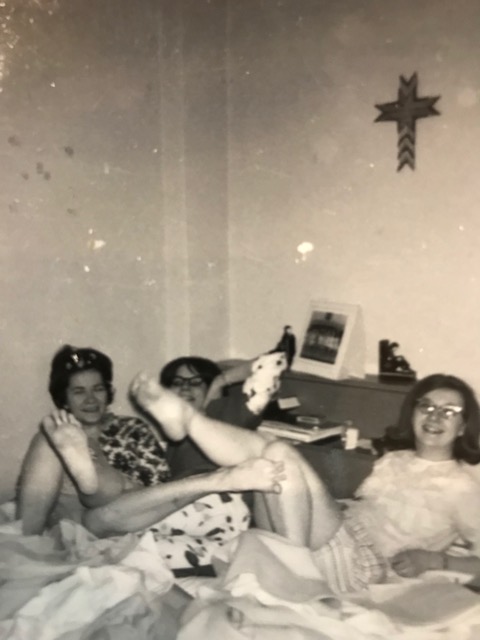 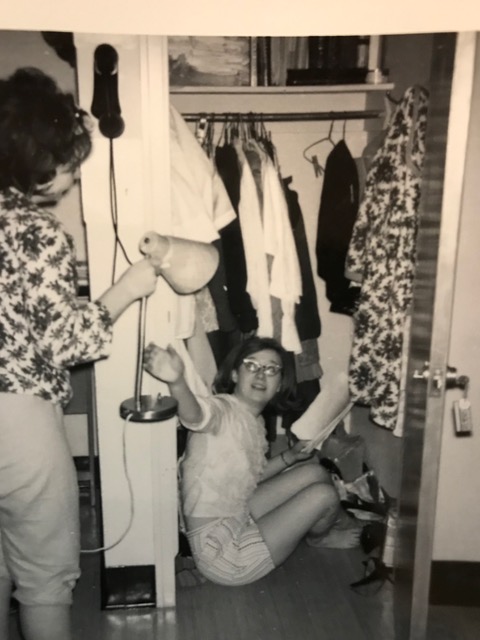 Blanche and Bev checking out the style!
Fun times in residence!Joanna Moncrief, Bev and Donna
Residence life! Best place to study for Donna!
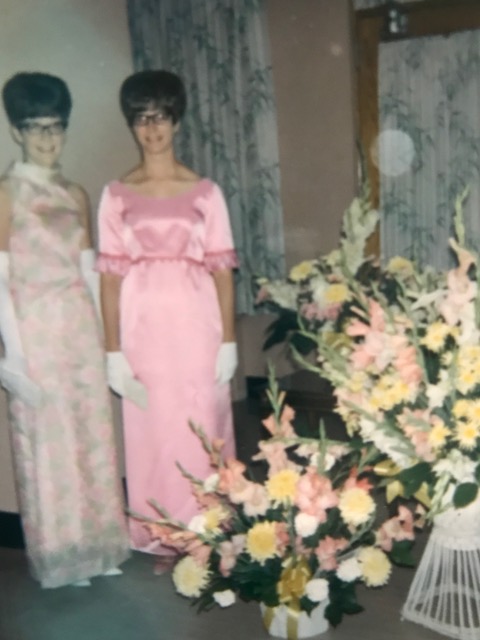 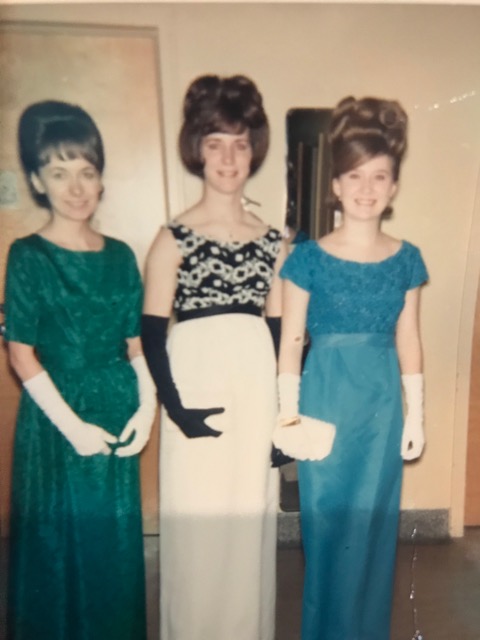 Blanche and Bev ready to go to a formal!
Belles at the Bess - WOW!
Barb Thompson, Bev, Donna
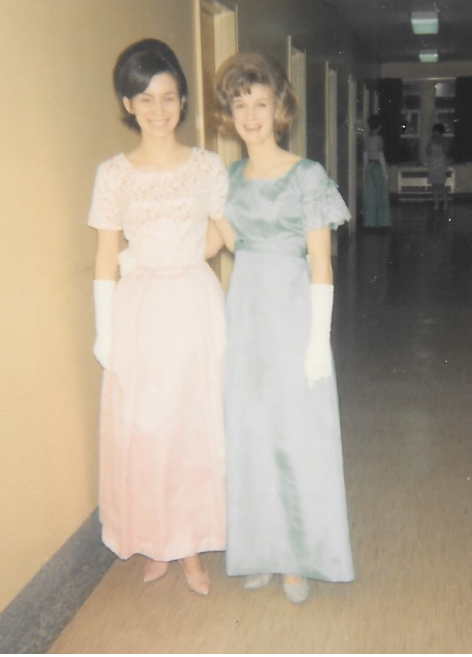 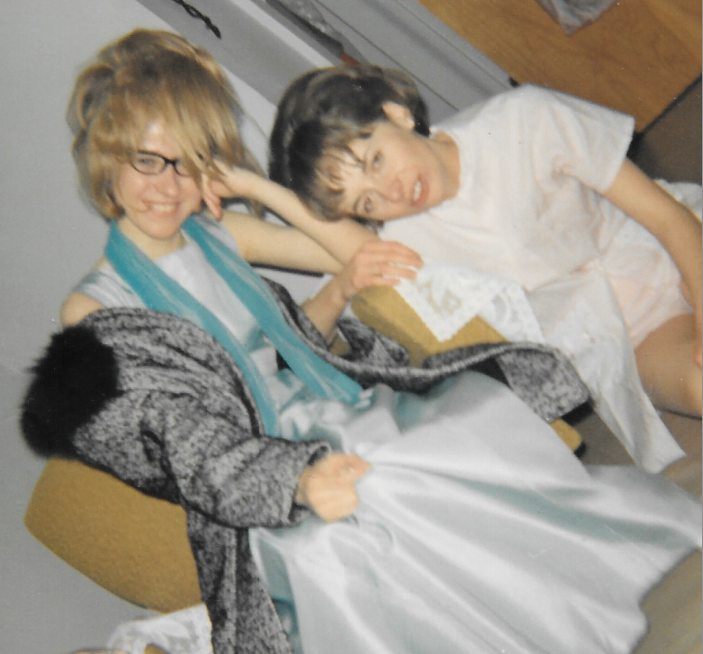 Shirley & Darlene (1966)
Bonnie & Barbara (1966)
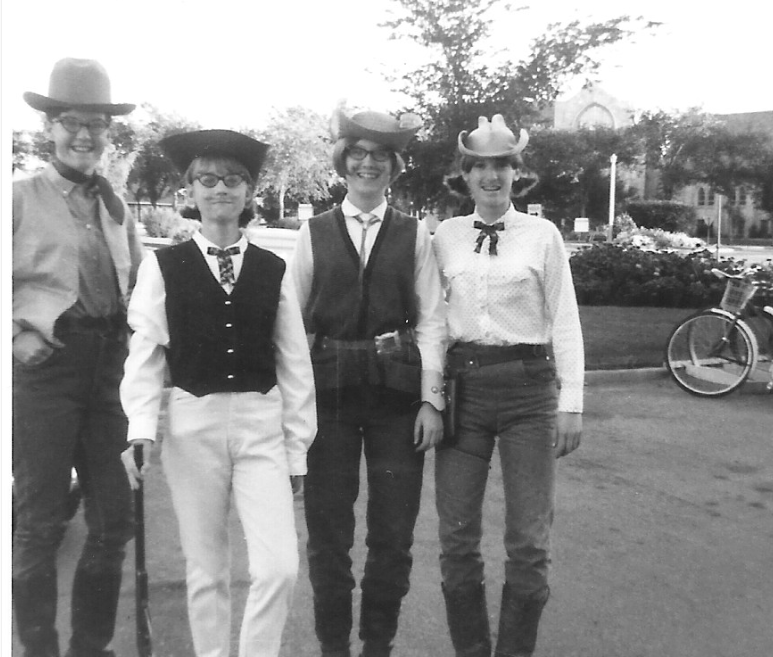 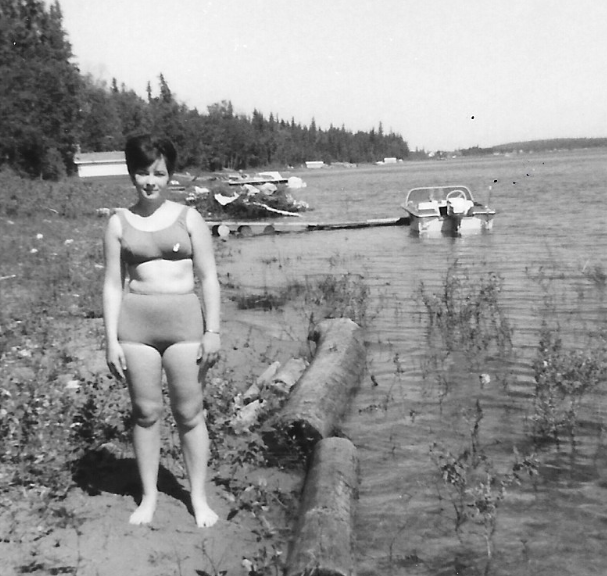 Joanna Moncrief (1966)
Blanche, Bonnie, Donna & Darlene (1966)
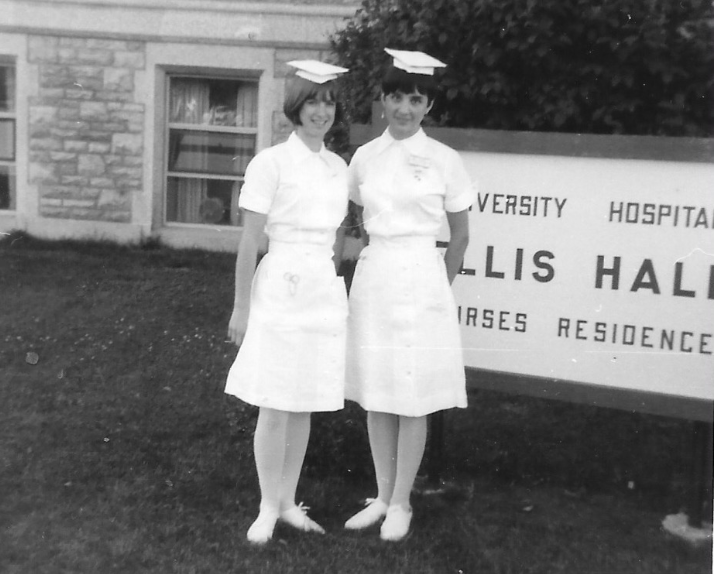 Darlene, Lorraine - bands and senior pins (1967)
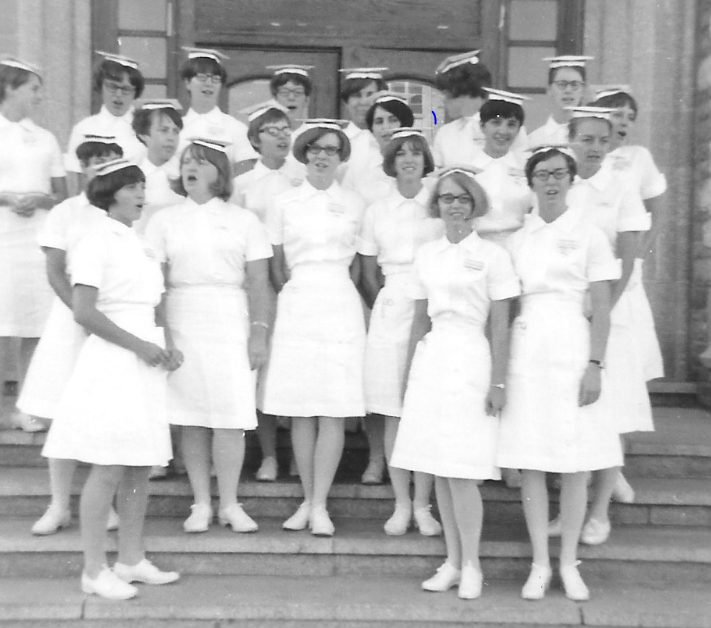 1967
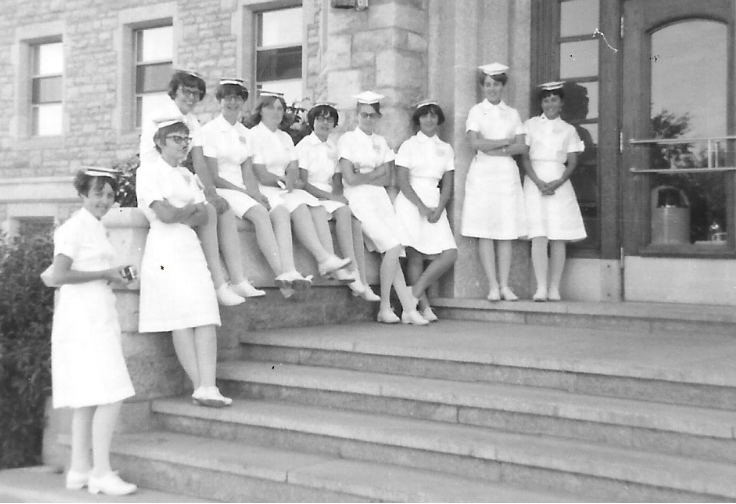 1967
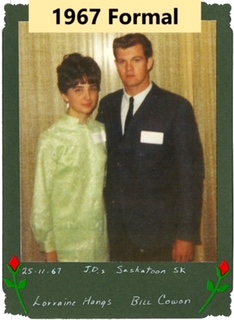 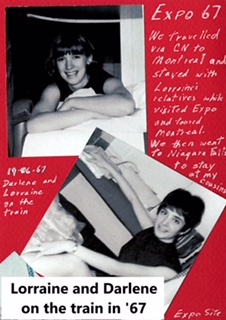 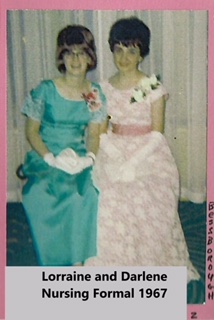 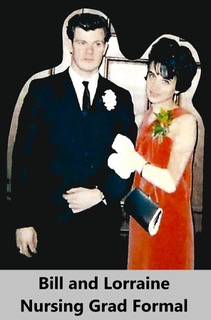 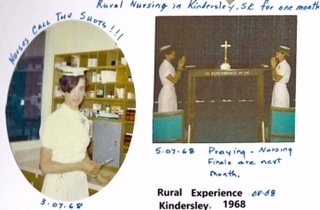 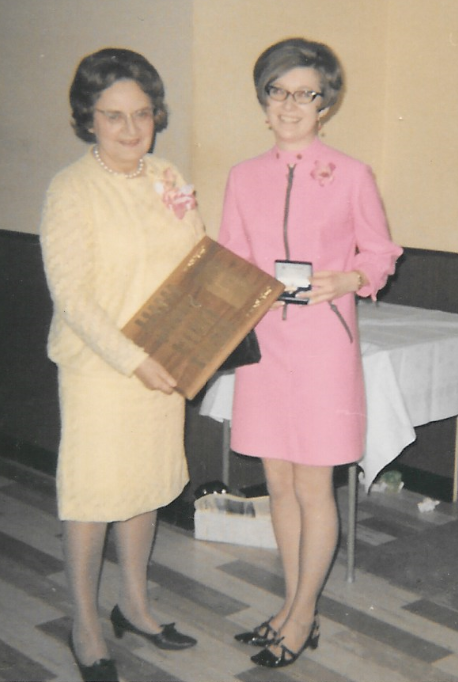 Hazel Keeler & Donna(1968)
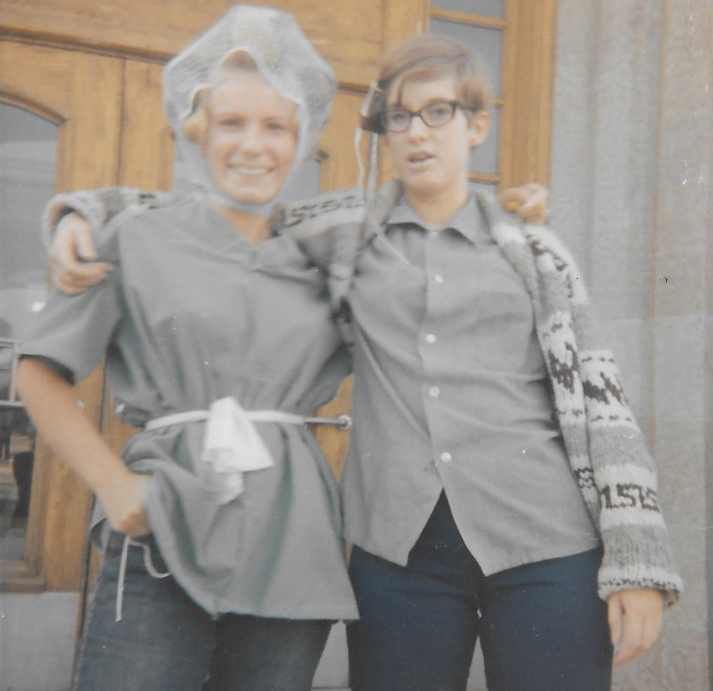 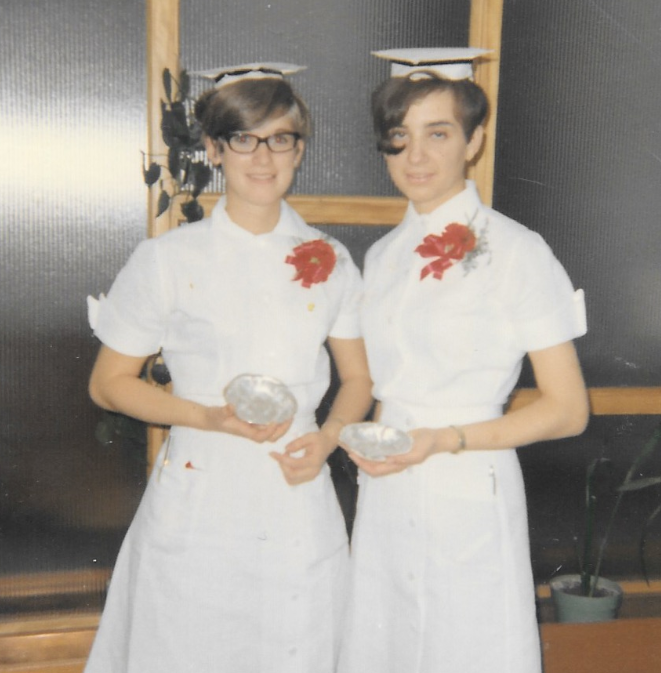 Linda & Darlene – Finished RN Exams! (1968)
Darlene & Lorraine - Finishing Day (1968)
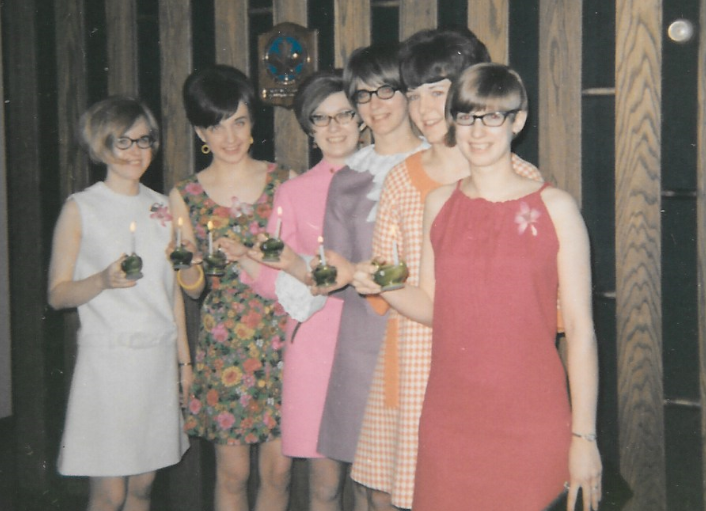 Bonnie, Lorraine, Donna, Bev, Blanche & Donna (1968)
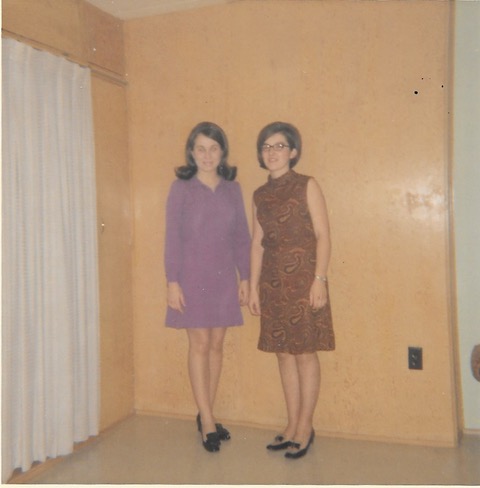 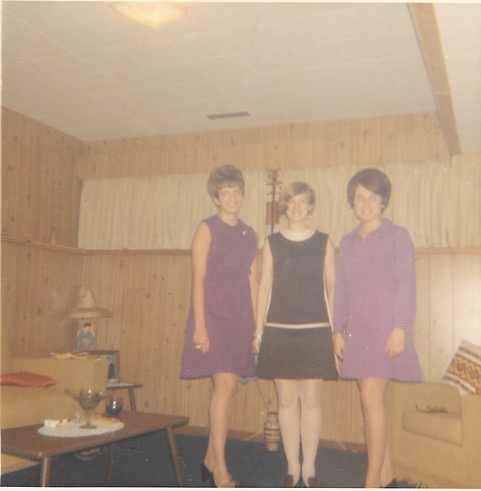 Sharon, Pat, Darlene, Doreen – Roommates in Vernon BC (Nov 24, 1968)
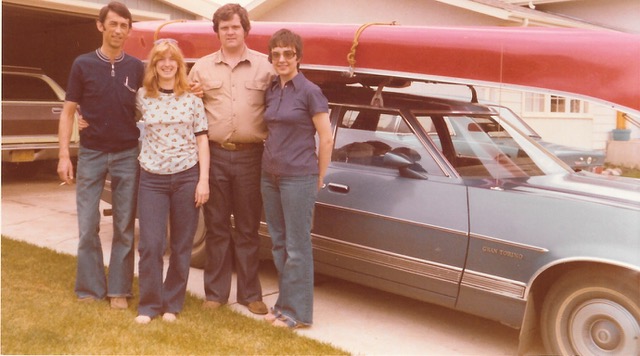 Camp/Canoe Friends – Gavin, Darlene, Bill, Lorraine (June 1975)
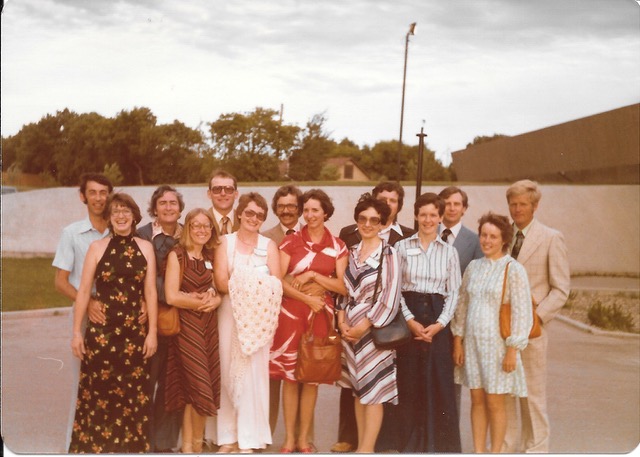 9-Year Reunion (June 25, 1977)  Darlene, Bonnie, Ann, Bev, Lorraine, Blanche, Pat with husbands.
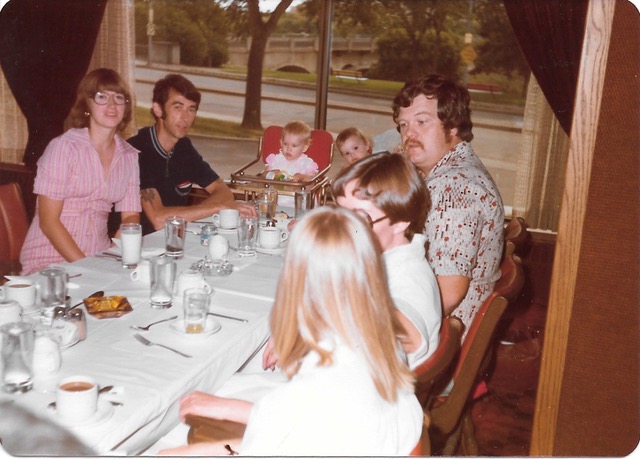 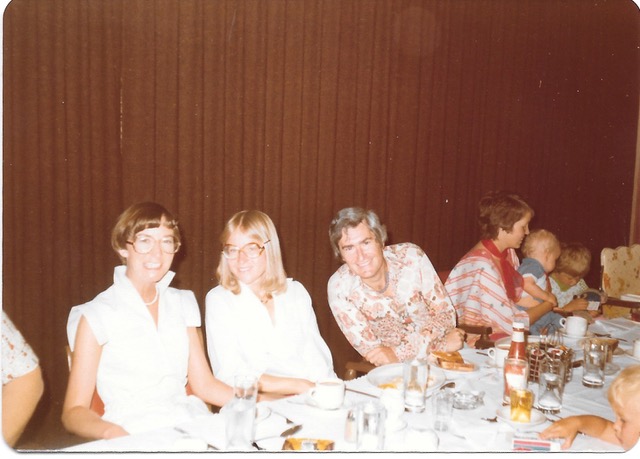 9-Year Reunion (June 26, 1977)Pat, Bonnie, Chris, Pat at breakfast
9-Year Reunion (June 26, 1977)  Darlene, Gavin, Kiri, Kim, Bill, Pat
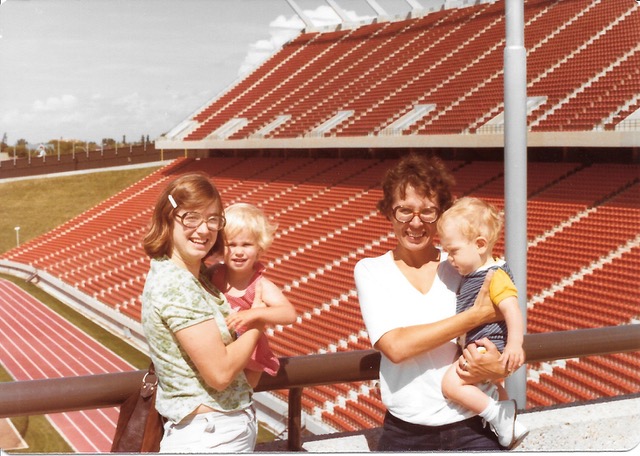 Friends get together – Darlene, Kiri, Sharon M, Adam – June 1978
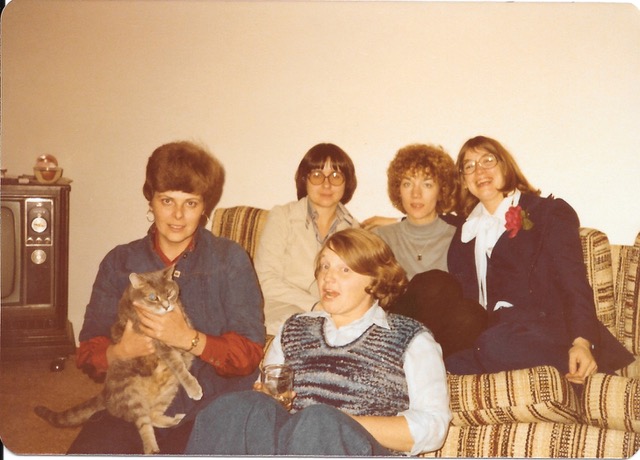 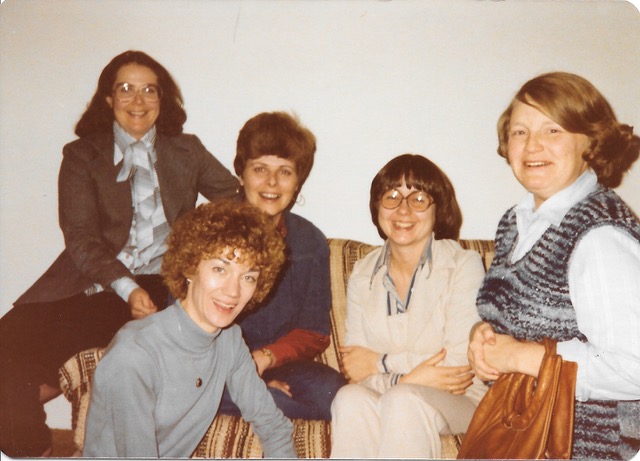 Friends get together (Nov 1978)Eleanor, Lynne, Edith, Bev R, Trish
Friends get together (Nov 1978)Lynne, Bev R, Trish, Edith, Darlene
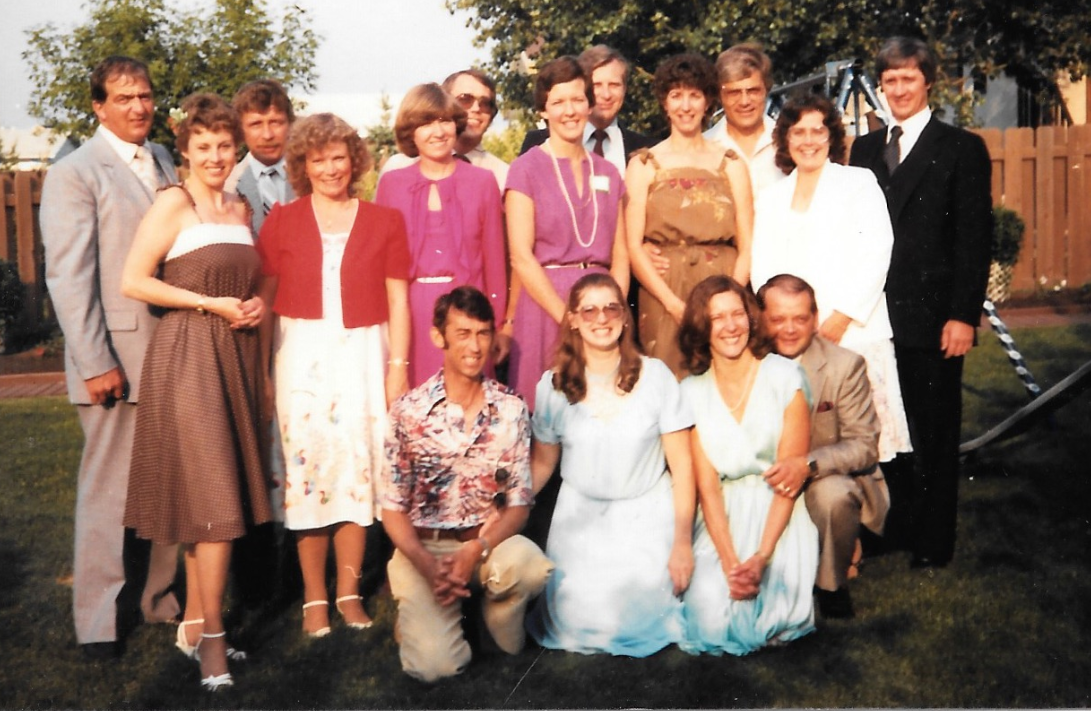 14-Year Reunion – Caroll, Linda, Donna, Blanche, Bev, Eleanor, Darlene, Thelma (1982)
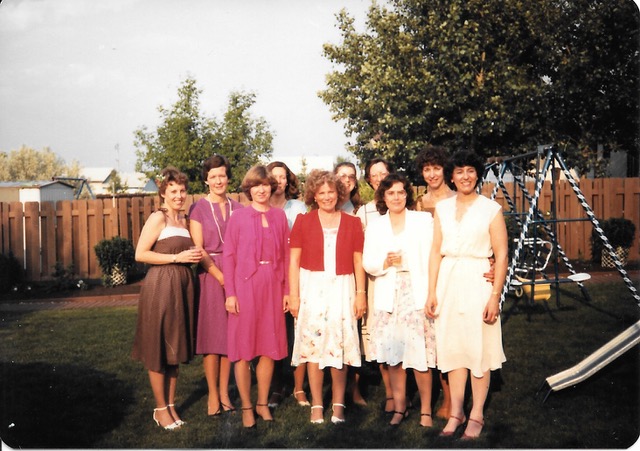 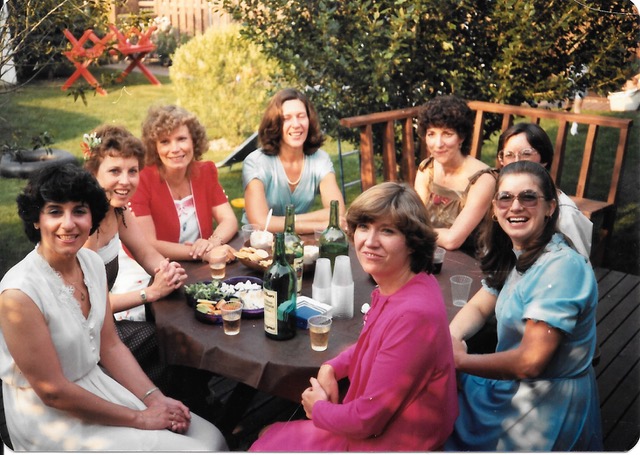 14-Year Reunion (June 26, 1982)Shirley, Caroll, Linda, Thelma, Bev, Pat, Darlene, Donna
14-Year Reunion (June 26, 1982)Caroll,  Blanche, Donna, Thelma, Linda, Darlene, Pat, Eleanor, Bev, Shirley
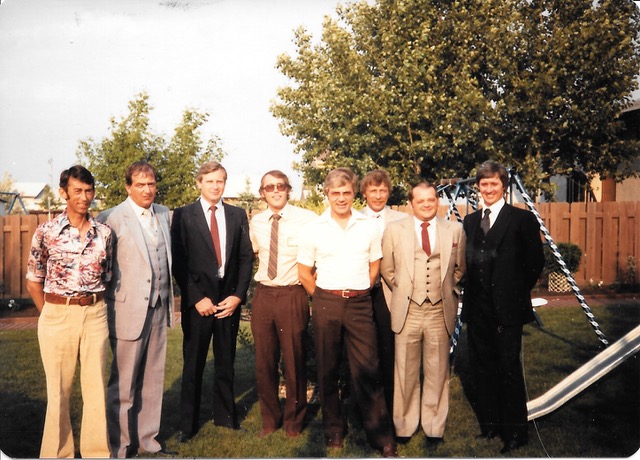 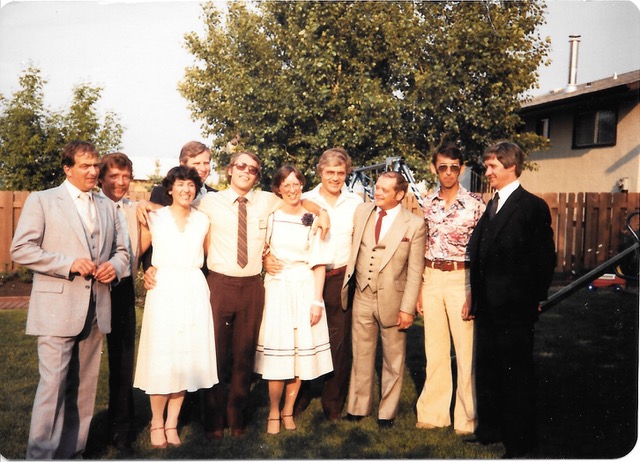 14-Year Reunion (June 26, 1982)Shirley, Jon, Pat
14-Year Reunion (June 26, 1982)Gavin, Al, Wayne, Jon, Ron, Rick, Danny, Ronnie
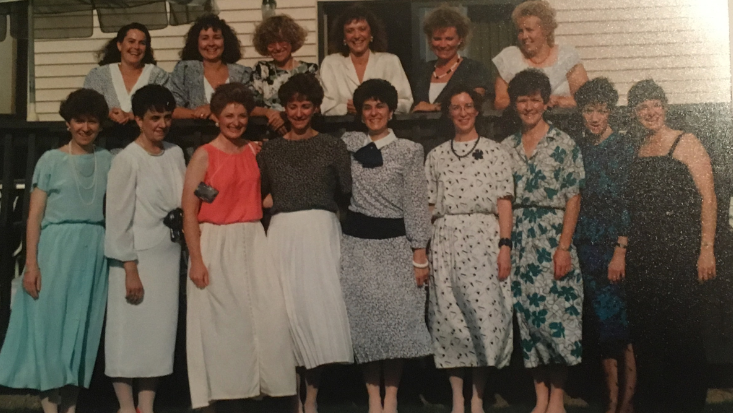 20-Year Reunion – Eleanor, Bev, Bonnie, Judy, Linda, Pat, Donna, Lorraine, Ann, Bev, Shirley, Pat, Blanche, Edith, Darlene (1988)
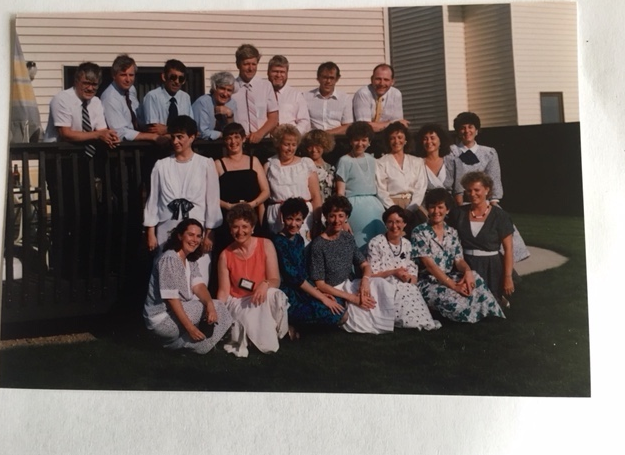 20-Year Reunion – Lorraine, Darlene, Pat, Bonnie, Donna, Judy, Bev, Shirley, Eleanor, Ann, Edith, Bev, Pat, Blanche, Linda (1988)
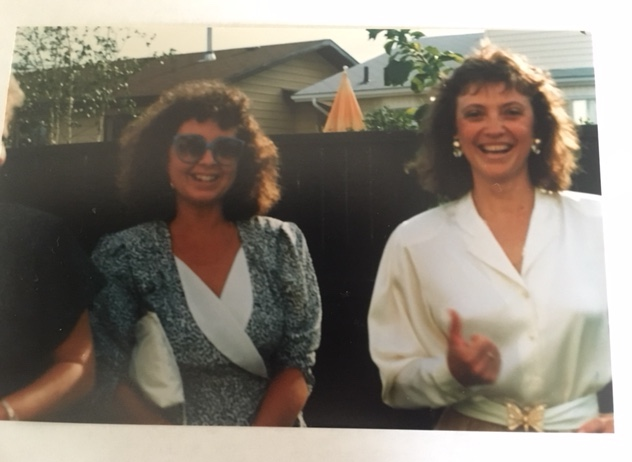 20-Year Reunion (Bev & Judy) – 1988
Bev & Judy
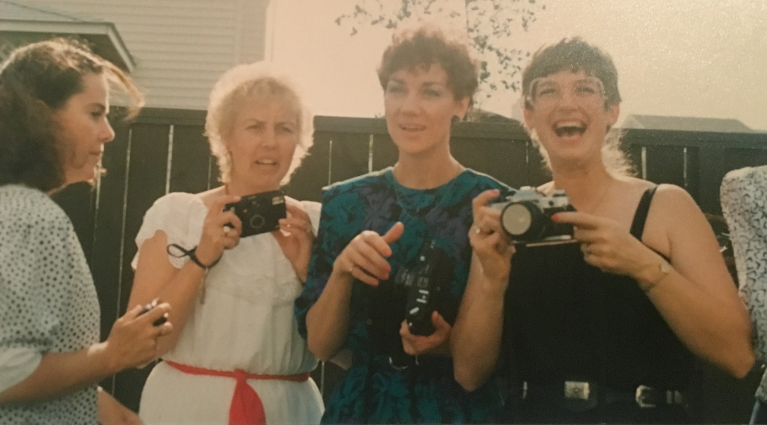 20-Year Reunion – Eleanor, Pat, Edith, Darlene (1988)
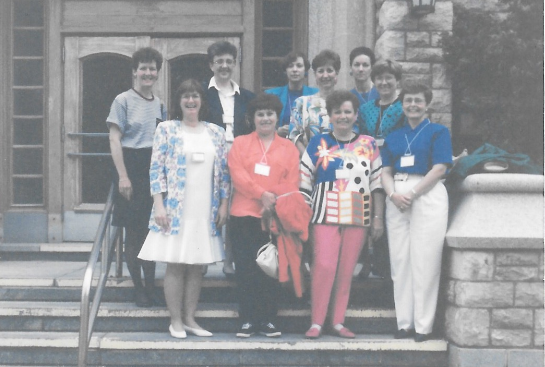 25-Year Reunion Blanche, Darlene, Lorraine, Gloria, Shirley, Bev, Linda, Edith, Donna, Beryl (1993)
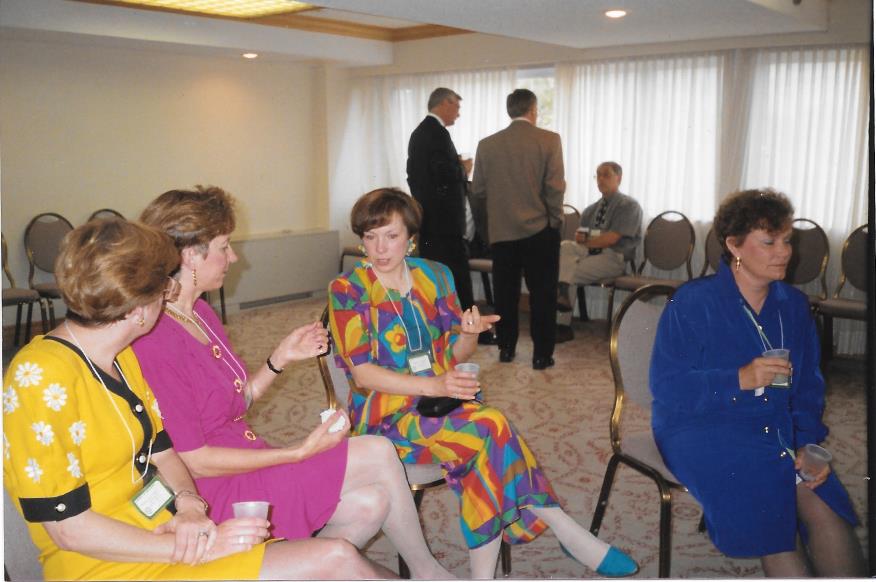 Donna, Bev, Ann
Donna, Bev, Shirley T., Linda
25-Year Reunion - 1993
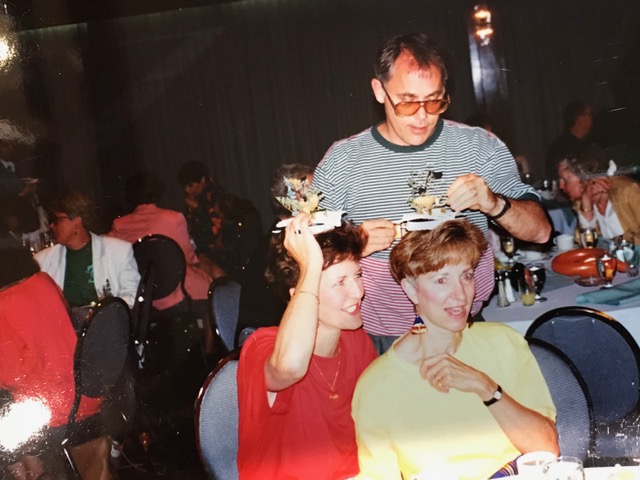 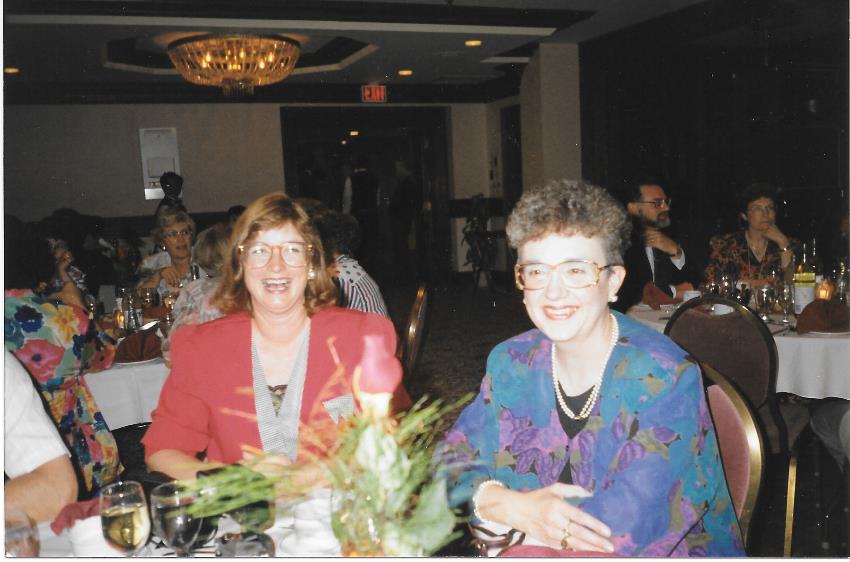 25-Year Reunion (1993) 
Darlene & Lorraine
25-Year Reunion (1993) 
Blanche, Bev, Jon
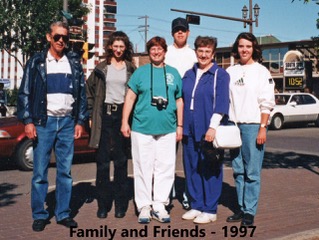 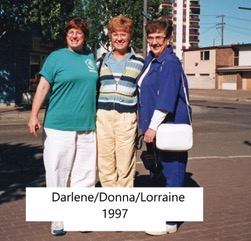 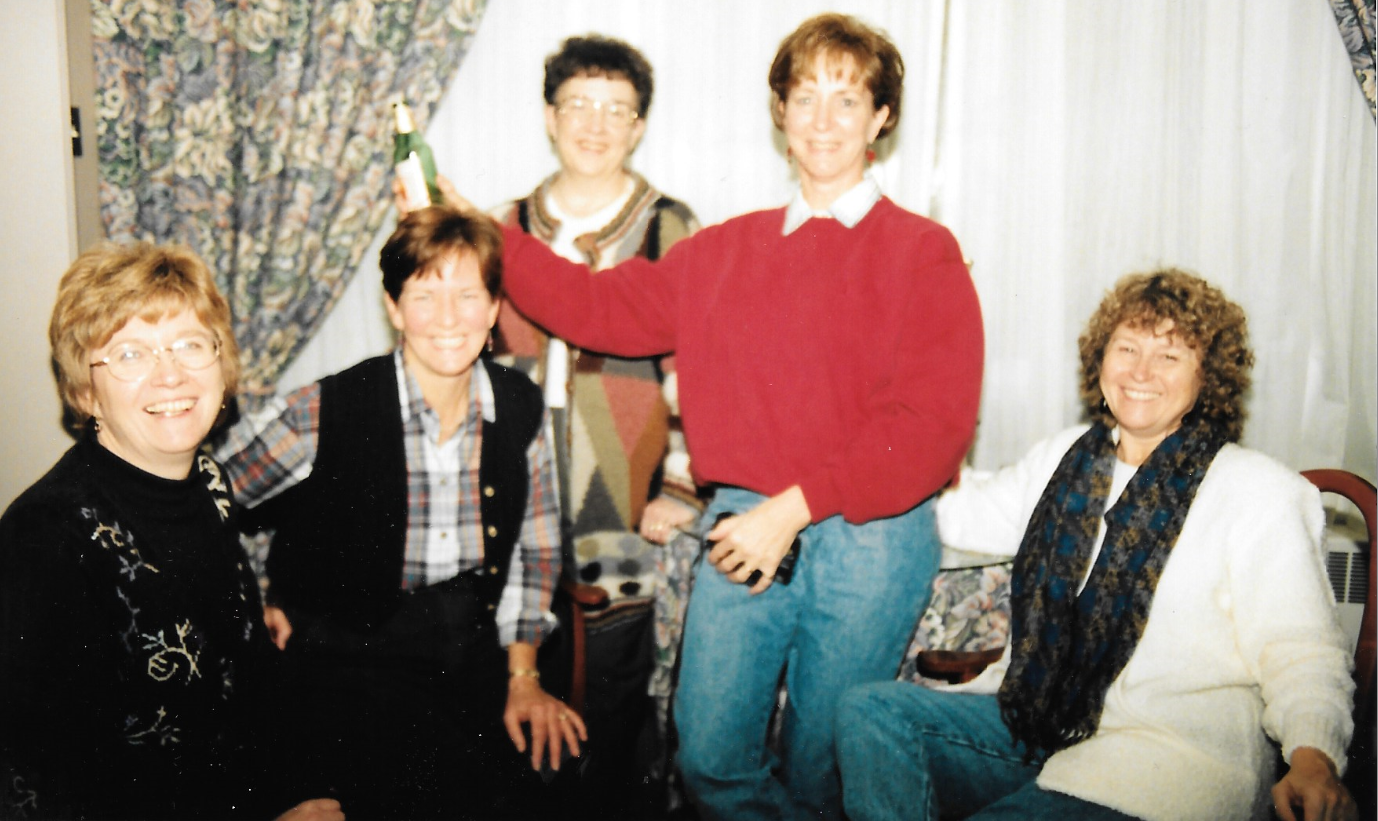 Shopping trip to Edmonton – Donna, Blanche, Lorraine, Bev, Bonnie (1997)
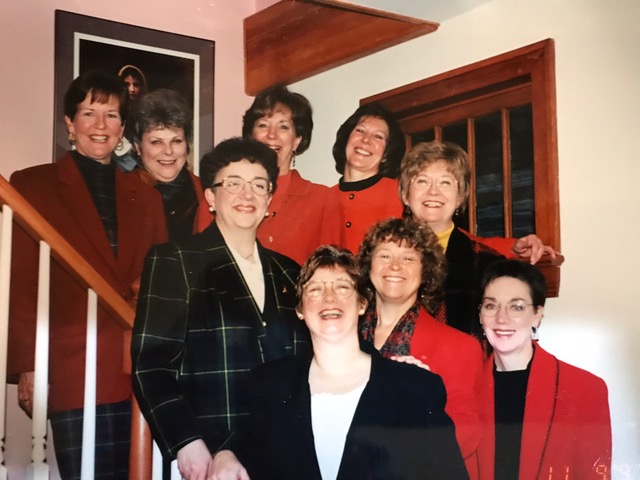 Mini 29-Year Reunion (Nov 8, 1997)Blanche, Lynn, Bev, Thelma, Donna, Lorraine, Darlene, Bonnie, Edith
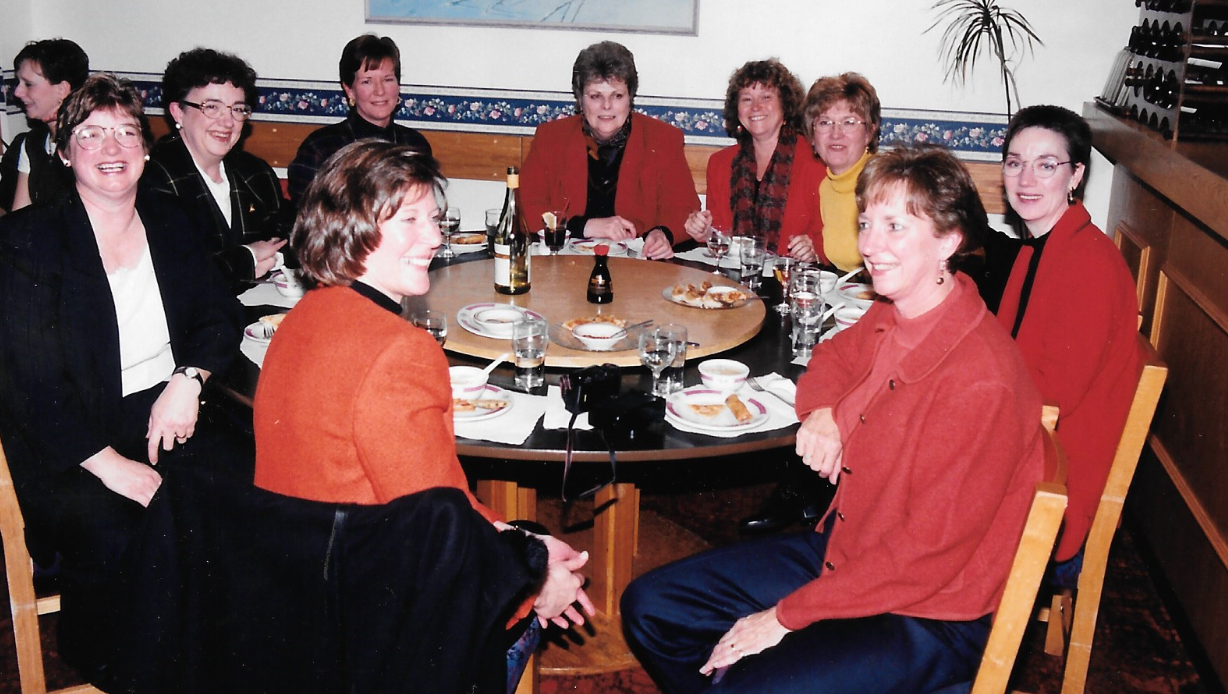 Mini 29-Year Reunion (1997)Thelma, Darlene, Lorraine, Blanche, Lynne, Bonnie, Donna, Edith, Bev
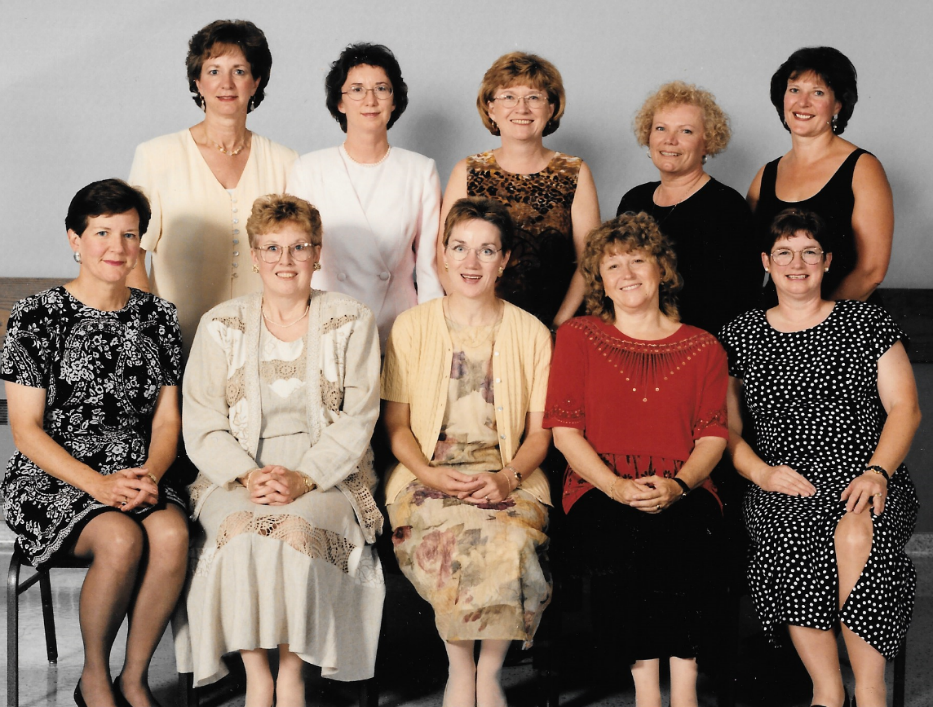 30-Year Reunion (1998)Bev, Pat, Donna, Linda, Thelma, Blanche, Caroll, Edith, Bonnie, Darlene
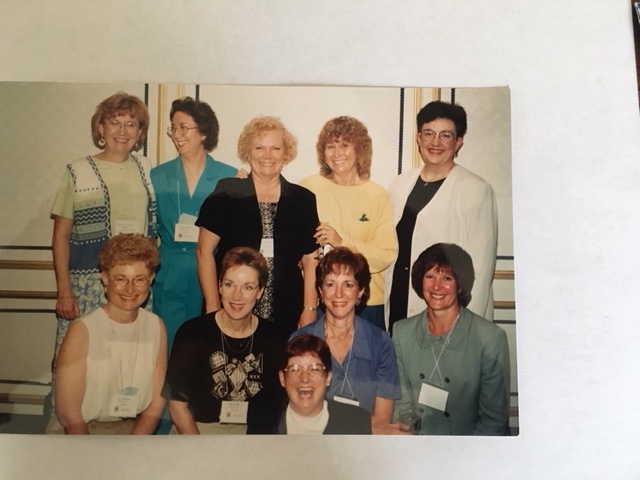 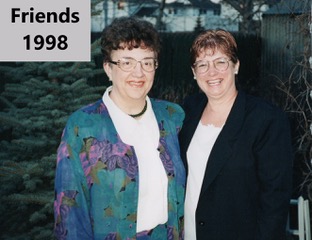 30-Year Reunion (June 27, 1998)Donna, Pat, Linda, Bonnie, Lorraine, Ann, Edith, Darlene, Bev, Thelma
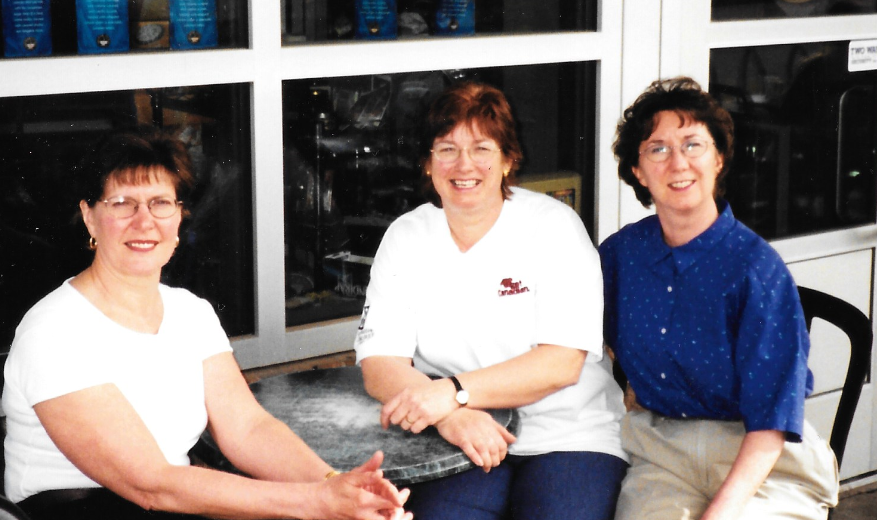 A visit to Edmonton! (2001)Thelma, Darlene, Pat
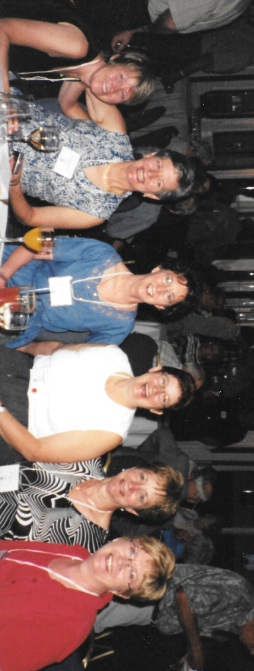 35-Year Reunion (2003) Bonnie, Blanche, Pat, Darlene, Bev, Donna
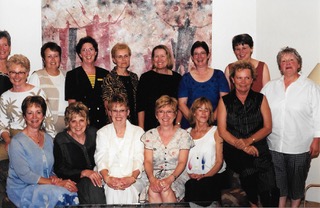 35-Year Reunion (June 2003) Blanche, Ann, Pat, Pat,  Beryl,  Sharron, Darlene, Linda, Bev, Lynne, Caroll, Donna, Nancy, Linda, Trish
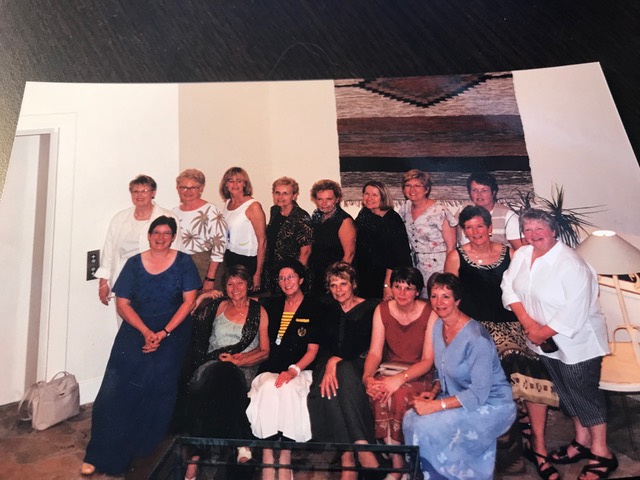 35-Year Reunion (June 20, 2003)Caroll, Ann, Nancy, Beryl, Linda, Sharron, Donna, Pat O, Darlene, Bonnie, Pat W, Lynne, Linda, Bev, Blanche, Trish
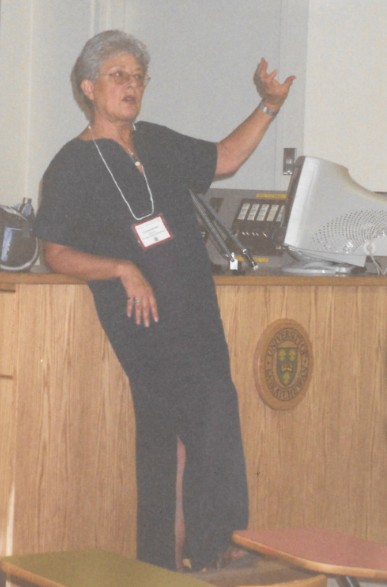 Yvonne Brown still teaching us at Ellis Hall(2003)
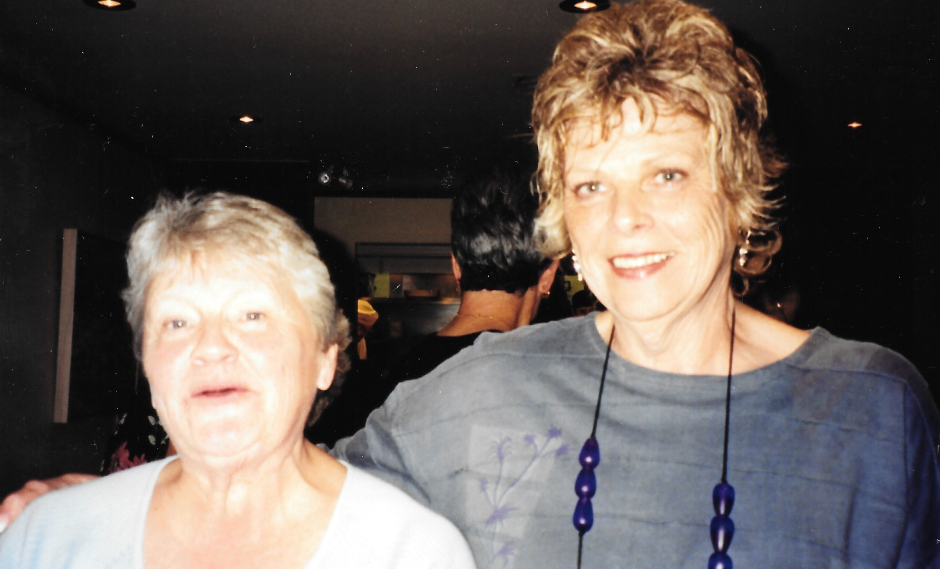 35-Year Reunion (2003)Trish & Lynne singing for Breakfast
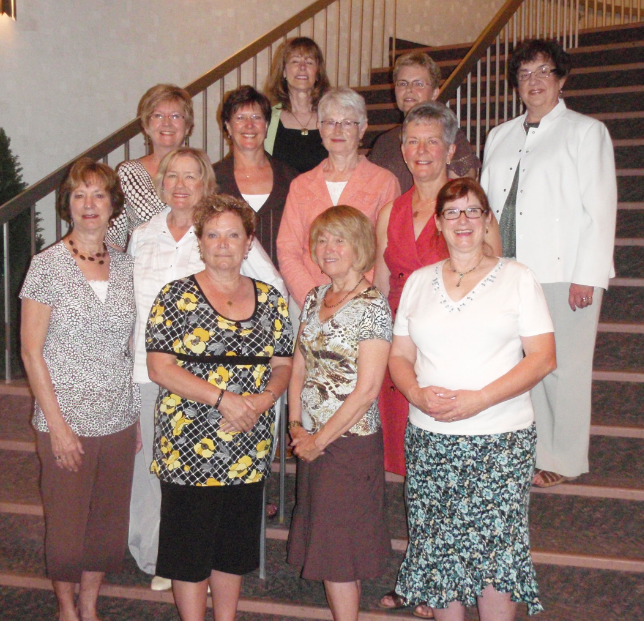 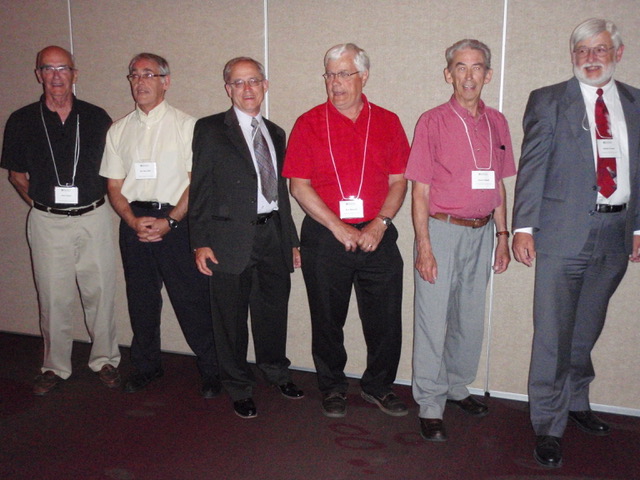 40-Year Reunion (2008)
The Guys: Don, Jon, Allen, Ron, Gavin, Wally
40-Year Reunion (2008)
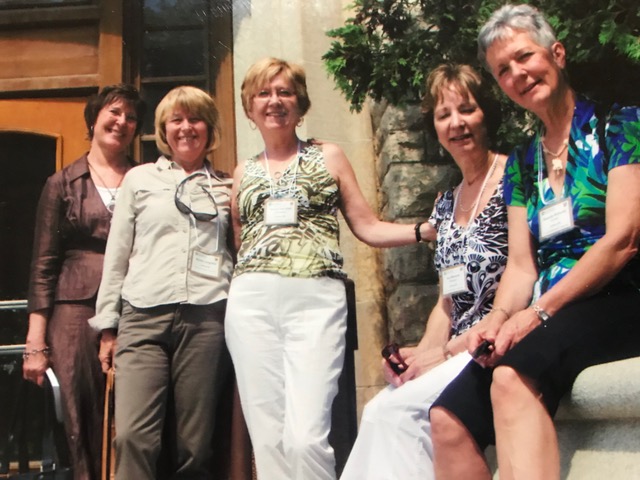 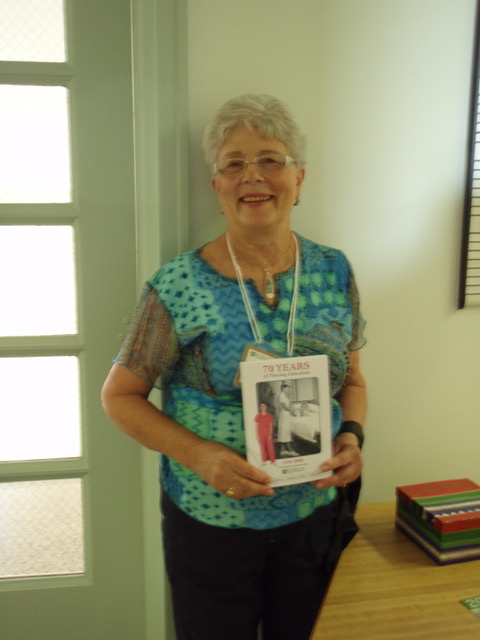 40-Year Reunion (June 2008)Yvonne Brown with her book
40-Year Reunion (June 2008)Thelma,Bonnie,Donna,Bev, Blanche
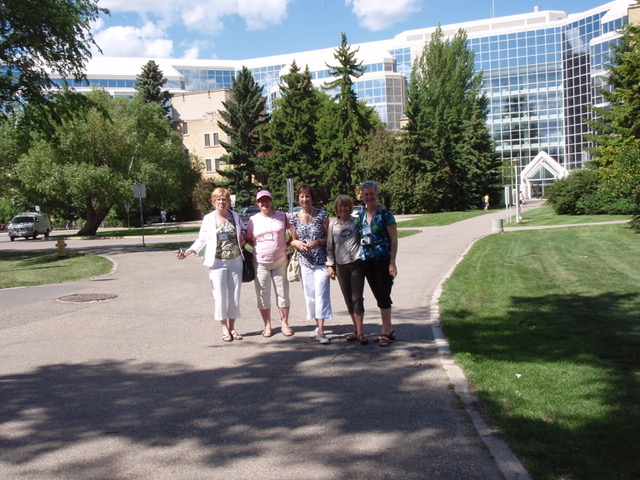 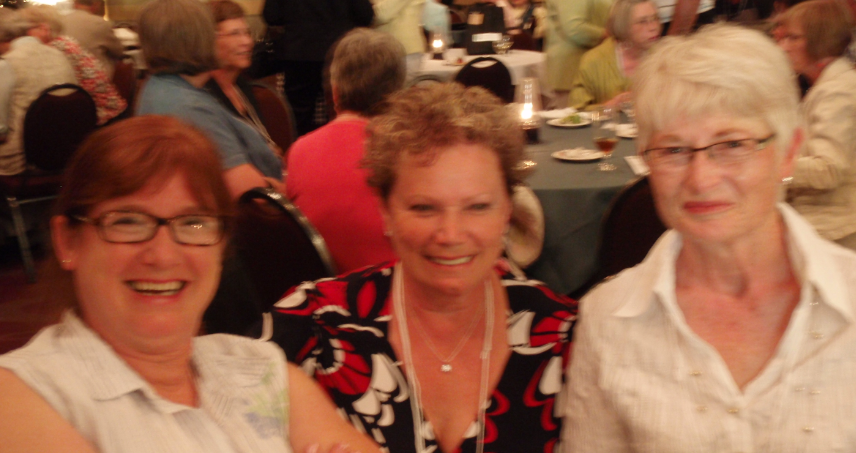 40-Year Reunion (June 2008)Darlene, Linda & Ann
40-Year Reunion (June 2008)Donna, Darlene, Bev, Bonnie, Blanche
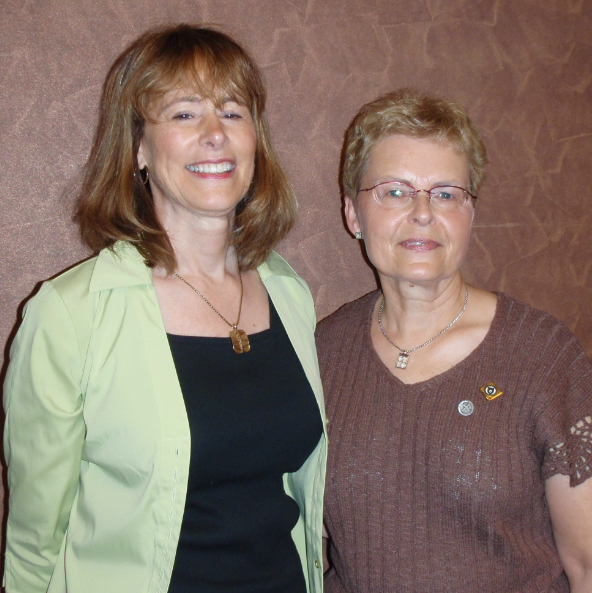 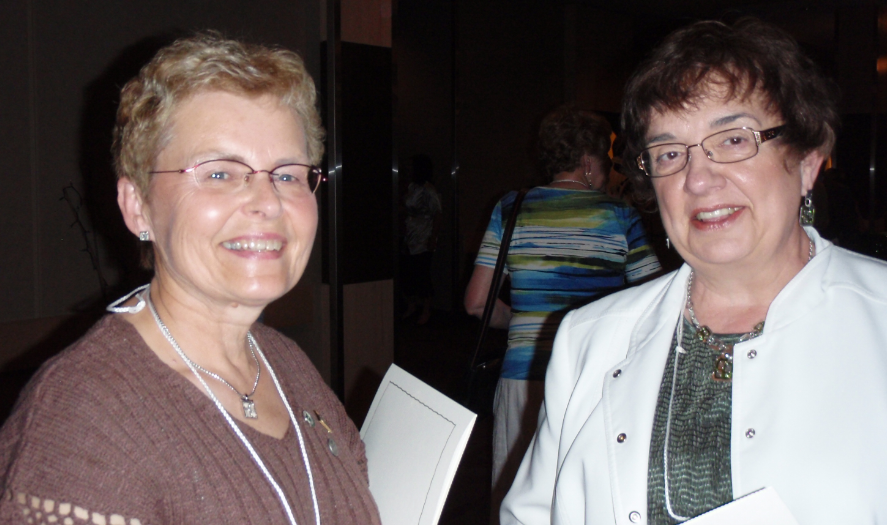 40-Year Reunion (2008) 
Beryl & Lorraine
40-Year Reunion (2008)Nancy & Beryl
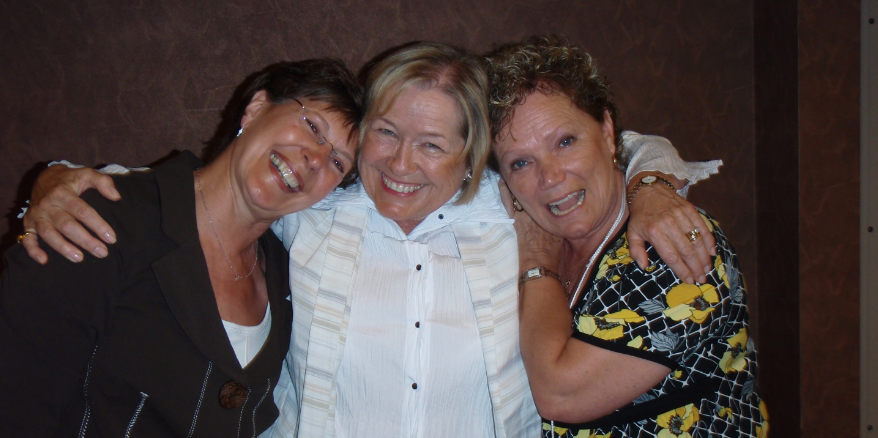 40-Year Reunion (Thelma, Sharron, Linda) – 2008
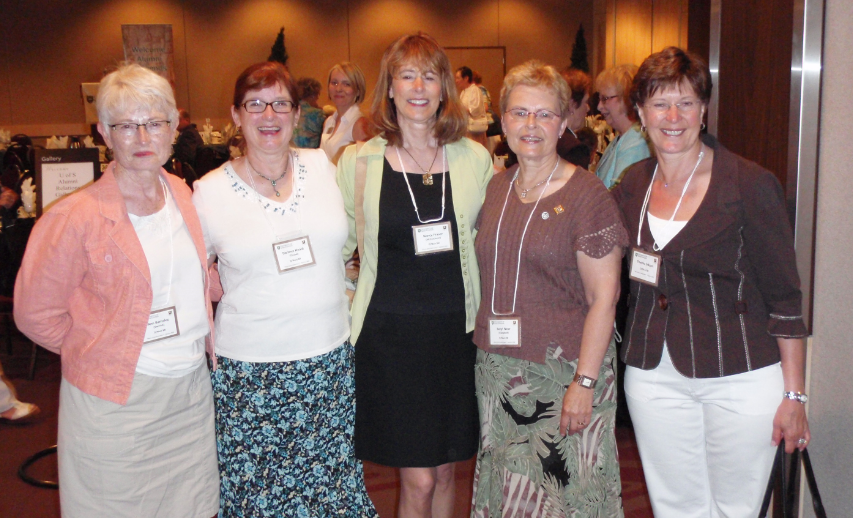 40-Year Reunion (Ann, Darlene, Nancy, Beryl, Thelma) – 2008
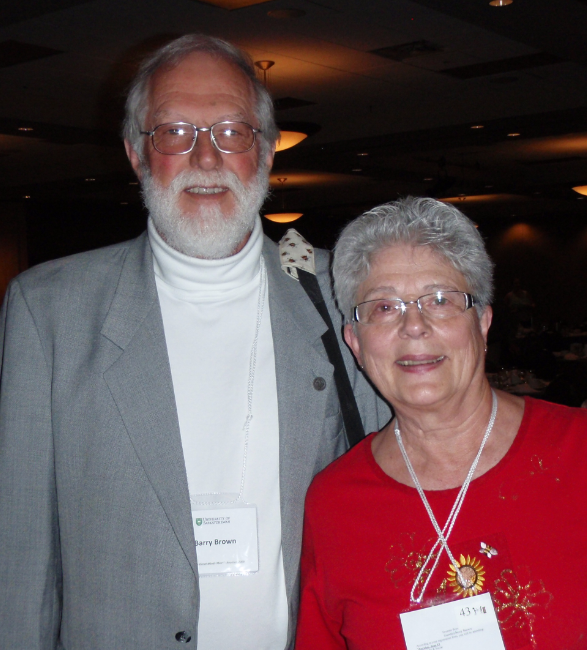 Barry & Yvonne Brown (2008)
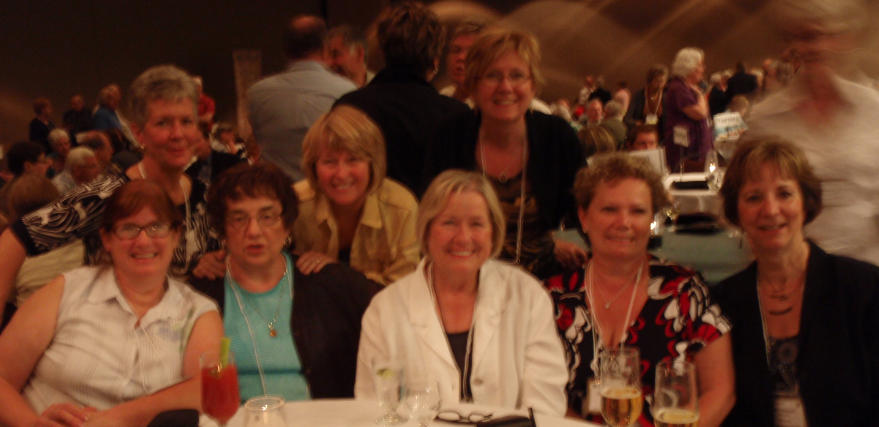 40-Year Reunion (Darlene, Blanche, Lorraine, Bonnie, Sharron, Donna, Linda, Bev) – 2008
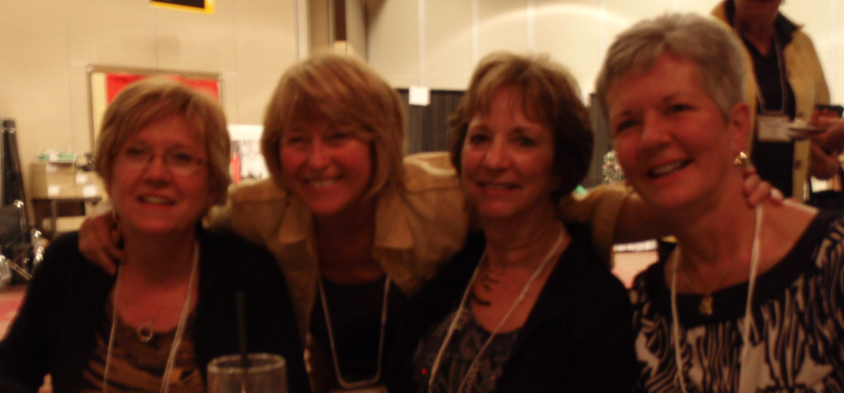 40-Year Reunion (2008) Donna, Bonnie, Bev, Blanche
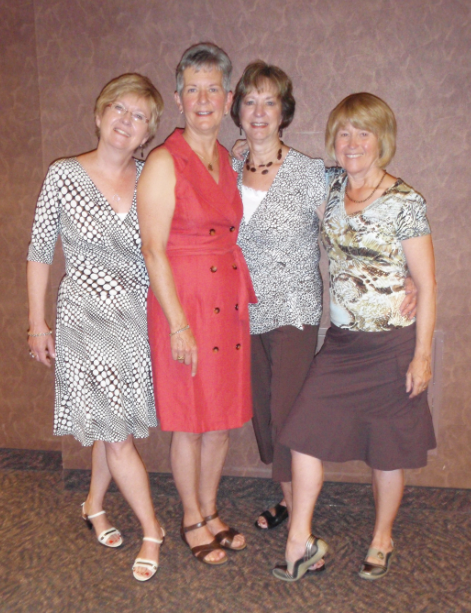 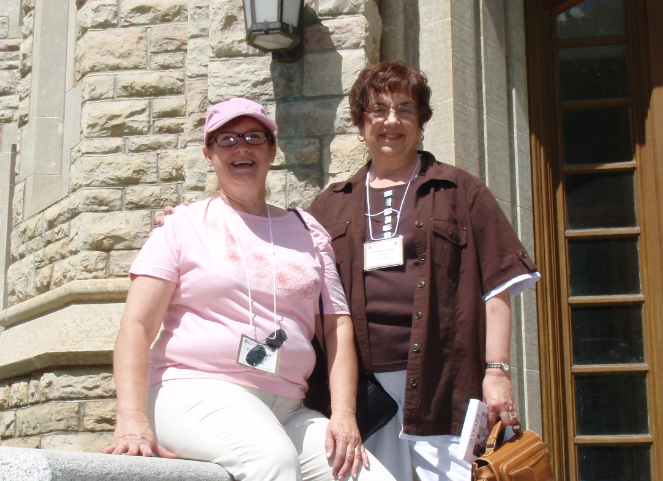 40-Year Reunion (2008)
40-Year Reunion (2008)Darlene & Lorraine
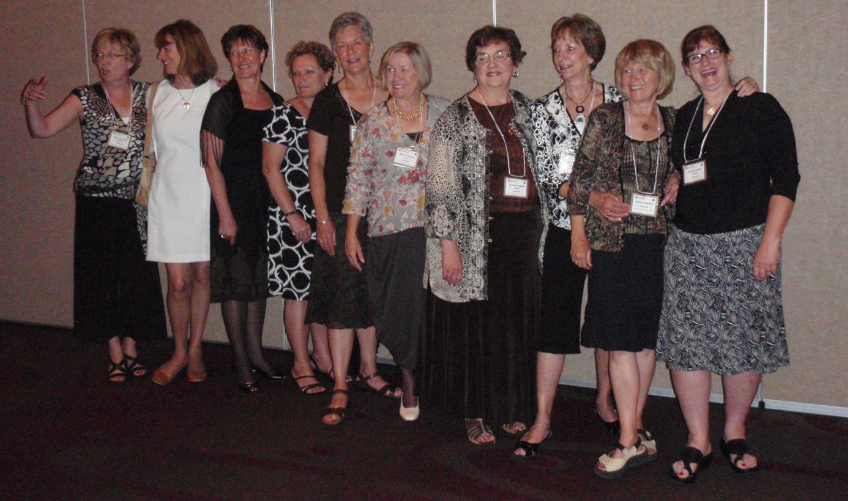 40-Year Reunion (2008) Donna, Nancy, Thelma, Linda, Blanche, Sharron, Lorraine, Bev, Bonnie, Darlene
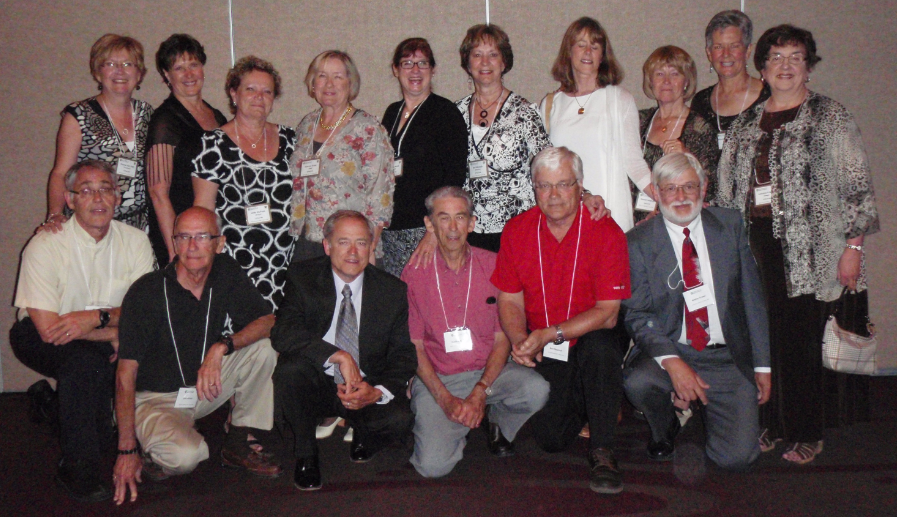 40-Year Reunion Donna, Thelma, Linda, Sharron, Darlene, Bev, Nancy, Linda, Blanche, Lorraine (2008)
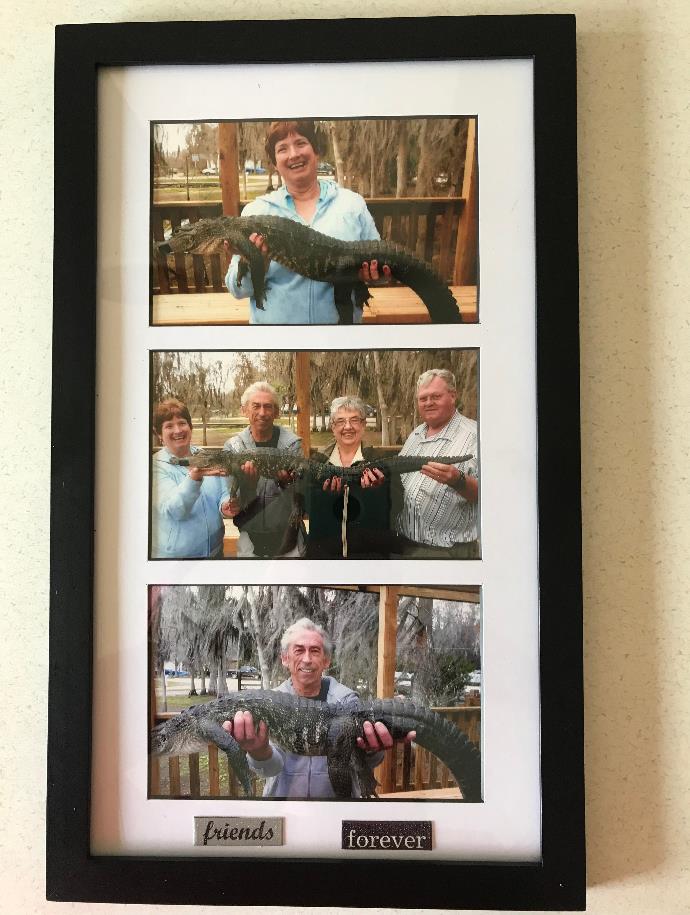 Darlene, Gavin, Lorraine, Bill in Florida (Feb 2012)
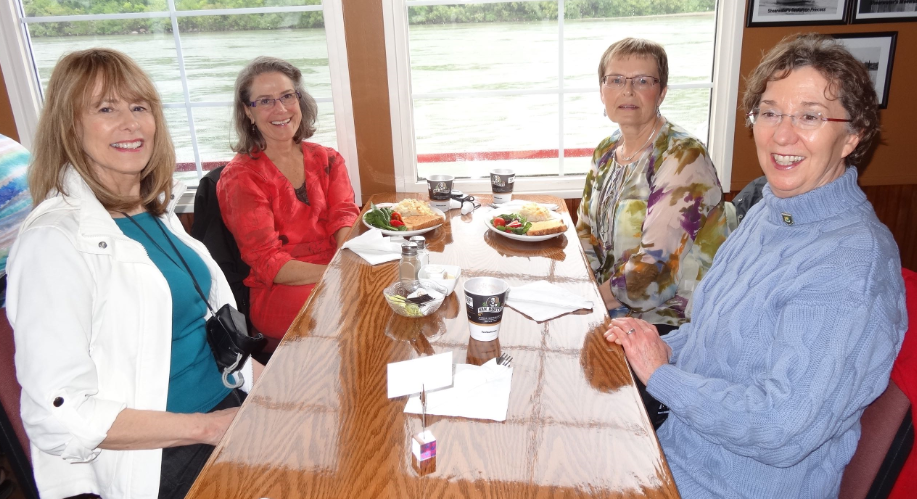 45-Year Reunion (2013)Nancy, Eleanor, Beryl, Pat
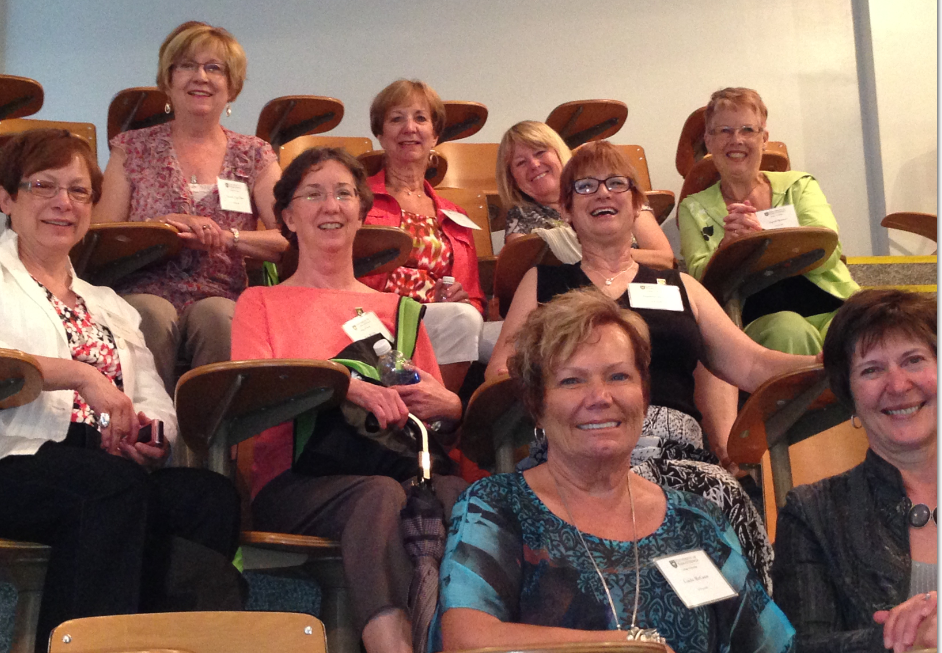 45-Year Reunion – Now Listen Up! (2013)
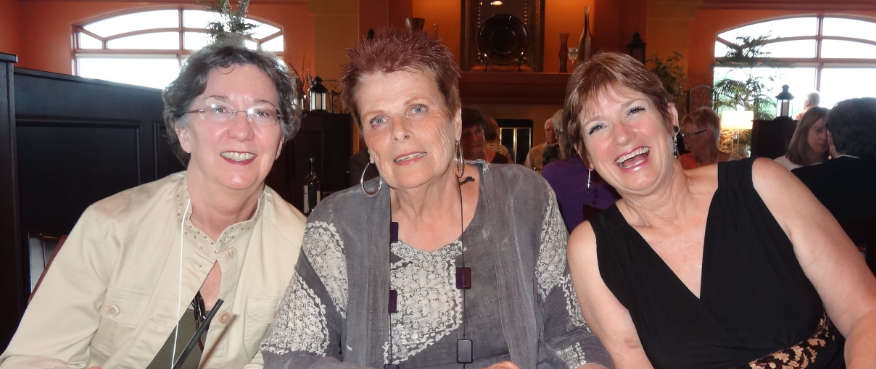 45-Year Reunion (2013) Pat, Lynne, Darlene
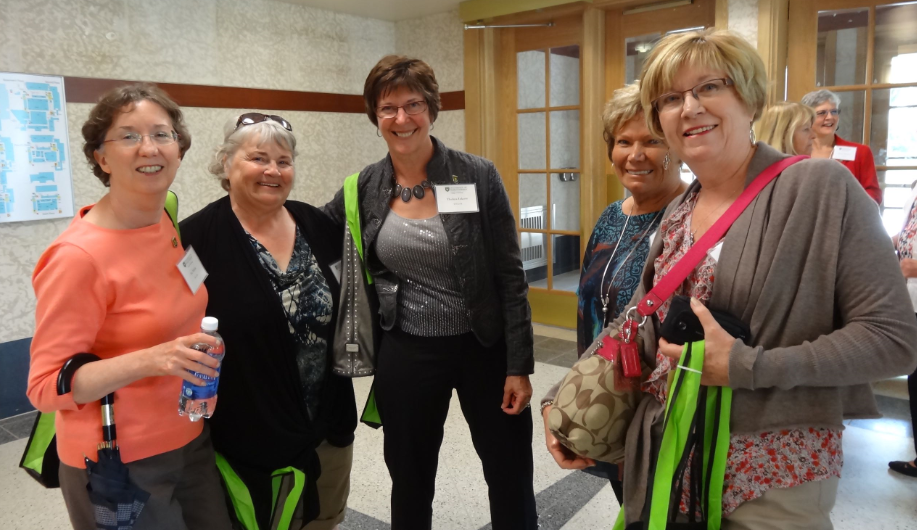 45-Year Reunion (2013)Pat, Trish, Thelma, Linda, Donna
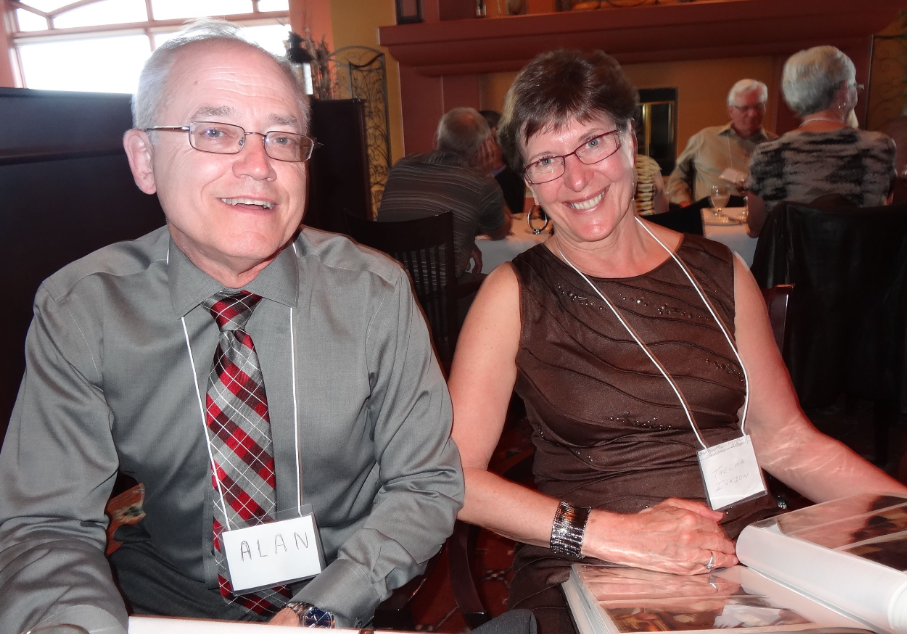 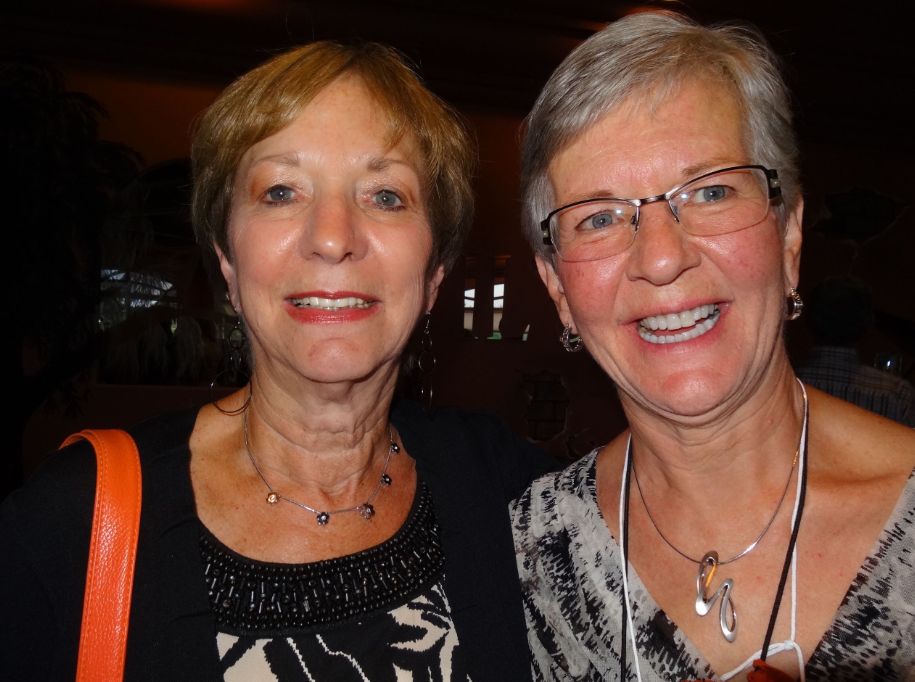 45-Year Reunion (2013)Alan & Thelma
45-Year Reunion (2013)Bev & Blanche
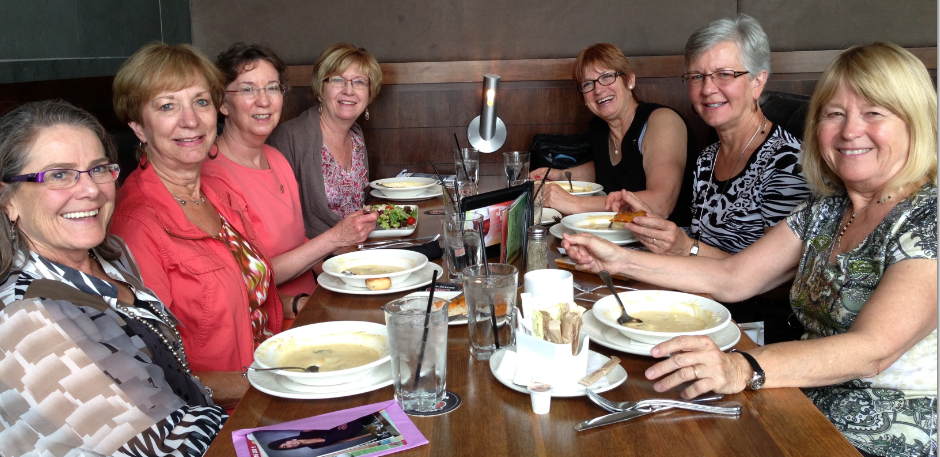 45-Year Reunion (Eleanor, Bev, Pat, Donna, Darlene, Blanche, Bonnie) – 2013
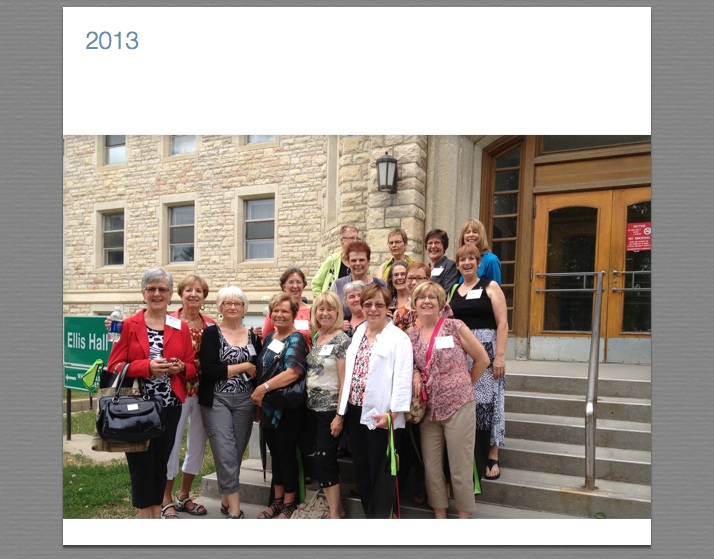 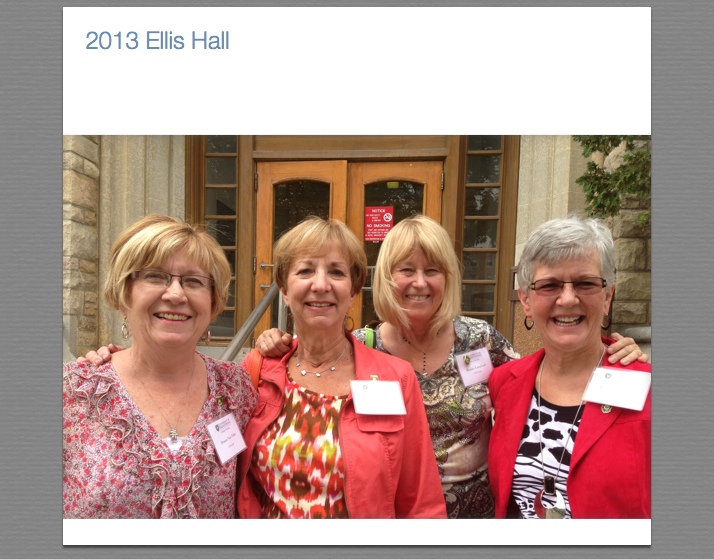 45-Year Reunion (2013)
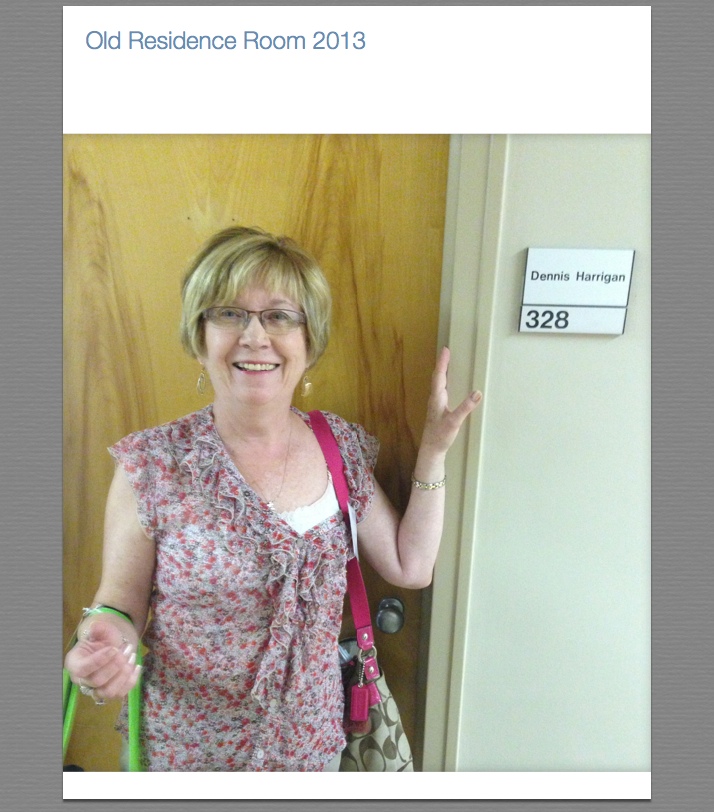 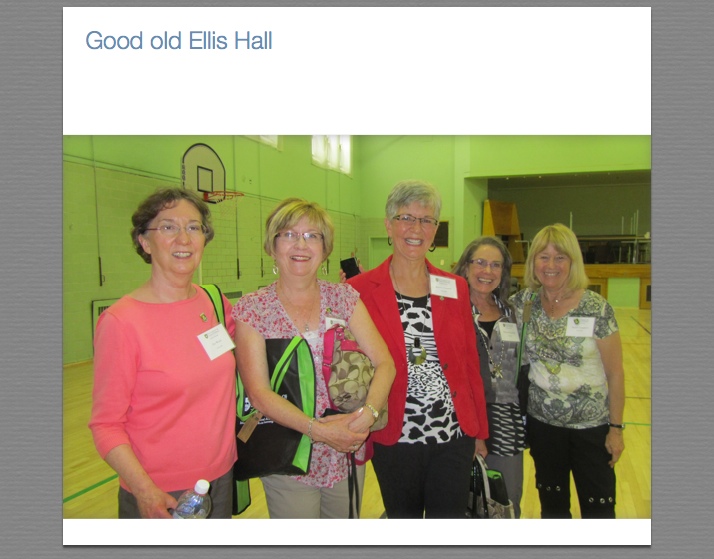 Good old Ellis Hall (2013 )
Old residence room (2013)
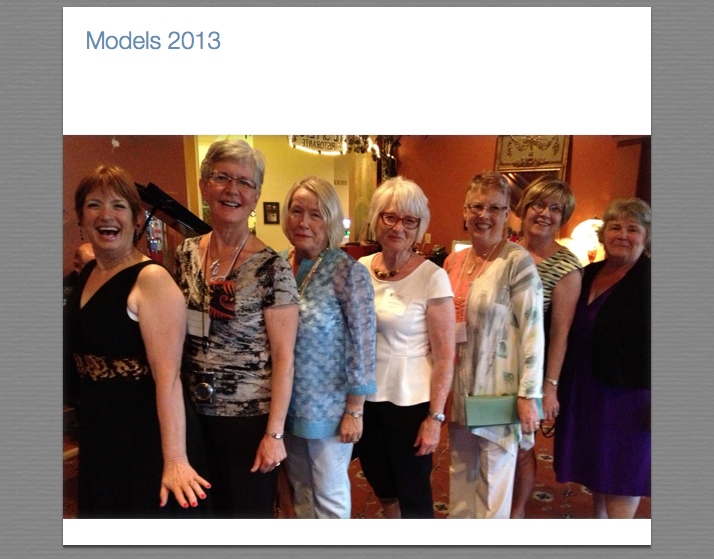 Models (2013 )
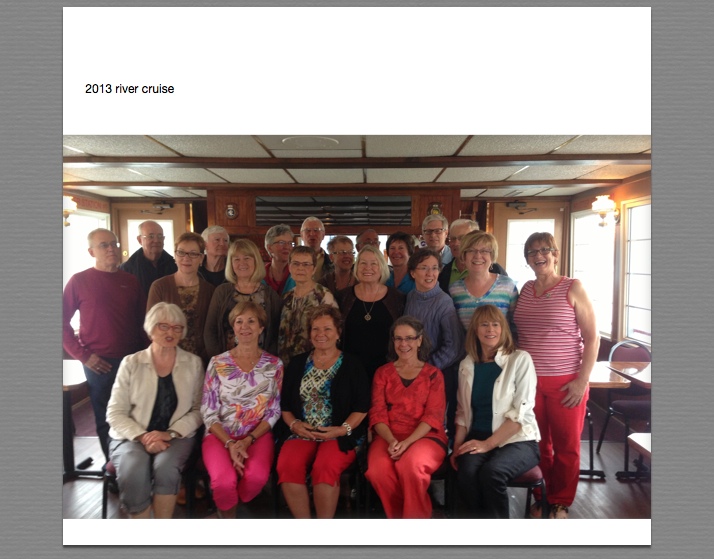 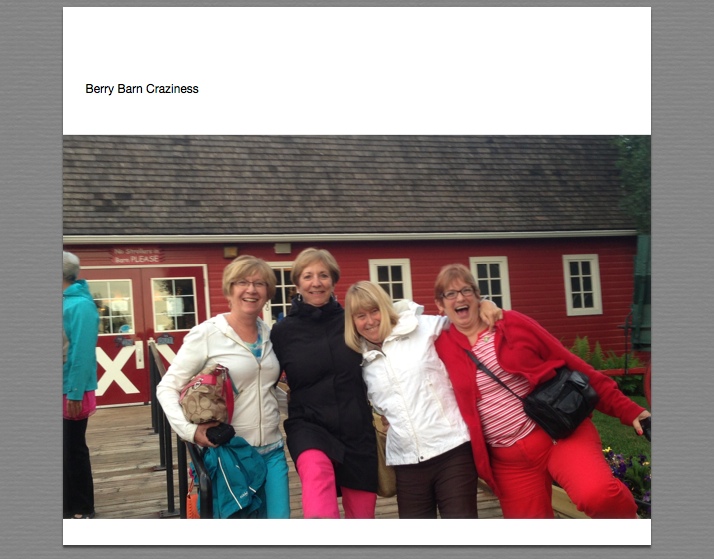 River Cruise (2013)
The Berry Barn (2013)
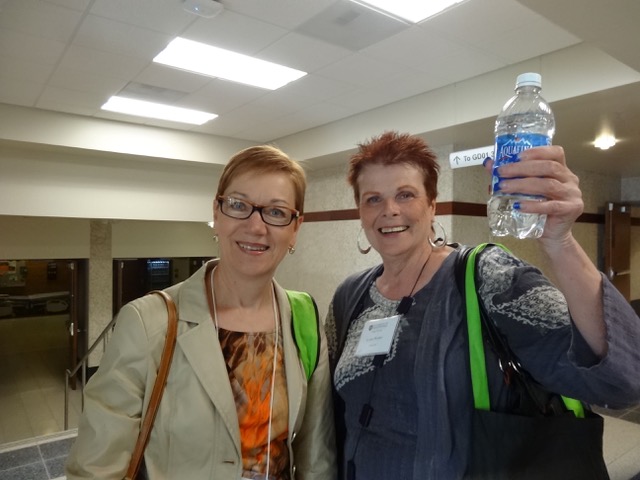 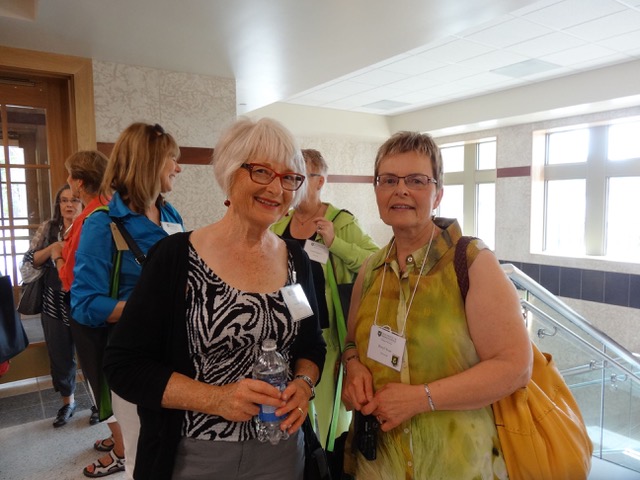 45-Year Reunion (June 7-8, 2013) Edith & Lynne
45-Year Reunion (June 7-8, 2013) Ann & Beryl
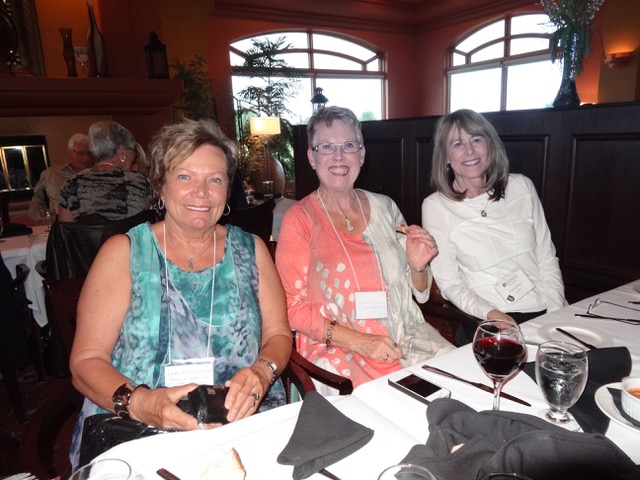 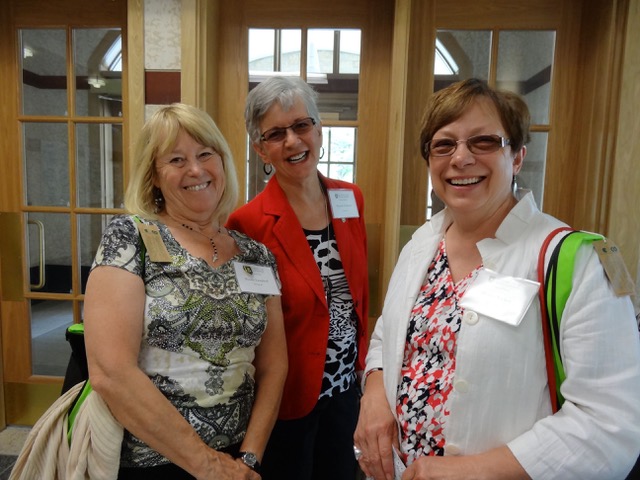 45-Year Reunion (June 7-8, 2013) Bonnie, Blanche, Shirley
45-Year Reunion (June 7-8, 2013) Linda, Caroll, Nancy
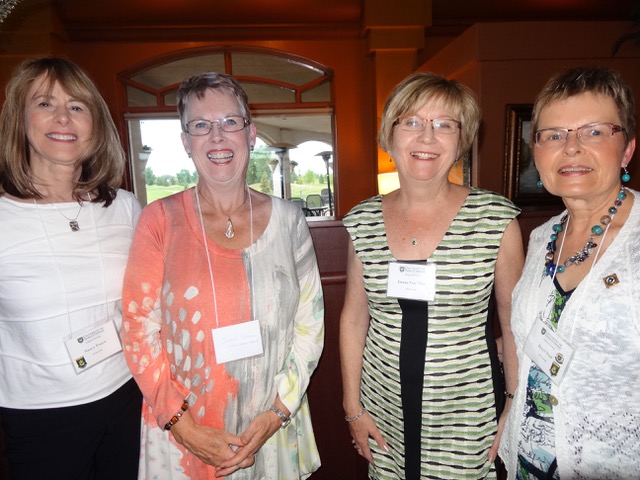 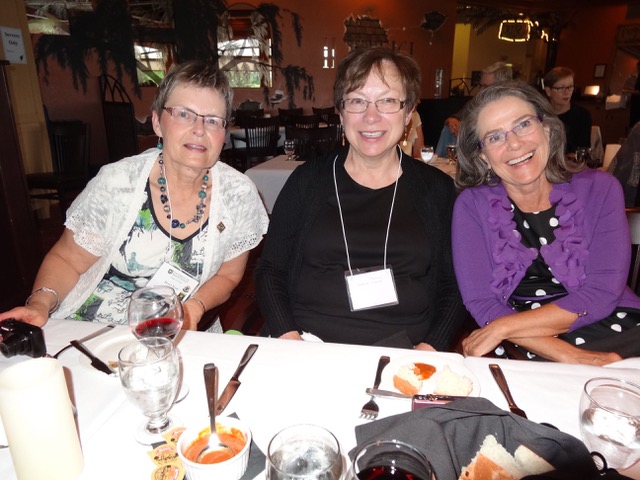 45-Year Reunion (June 7-8, 2013) Beryl, Shirley, Eleanor
45-Year Reunion (June 7-8, 2013) Nancy, Caroll, Donna, Beryl
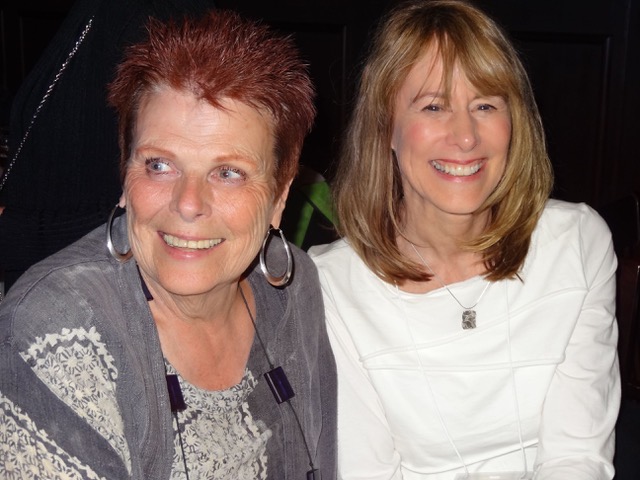 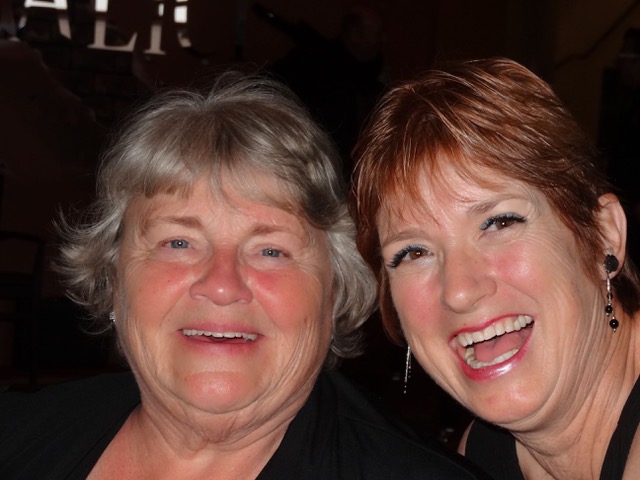 45-Year Reunion (June 7-8, 2013) Trish & Darlene
45-Year Reunion (June 7-8, 2013) Lynne & Nancy
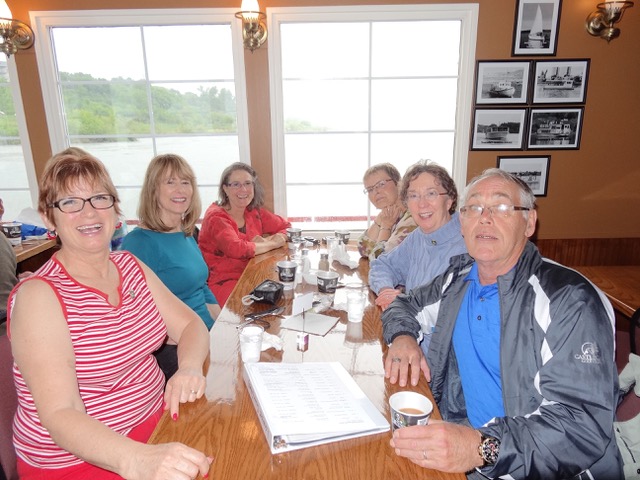 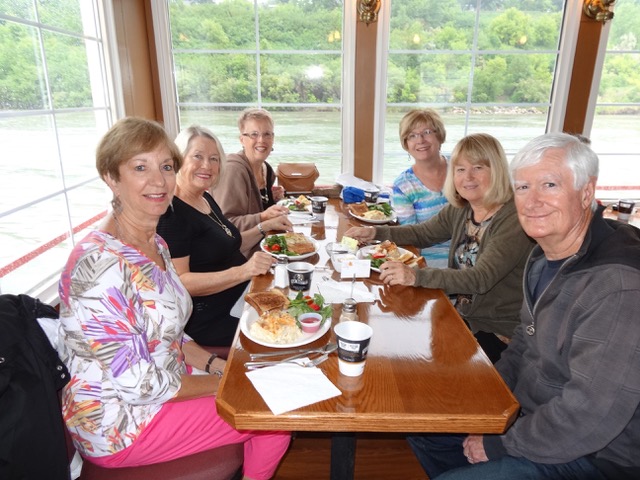 45-Year Reunion (June 7-8, 2013) Darlene, Nancy, Eleanor, Beryl, Pat, Jon
45-Year Reunion (June 7-8, 2013) Bev, Sharron, Caroll, Donna, Bonnie, Chris
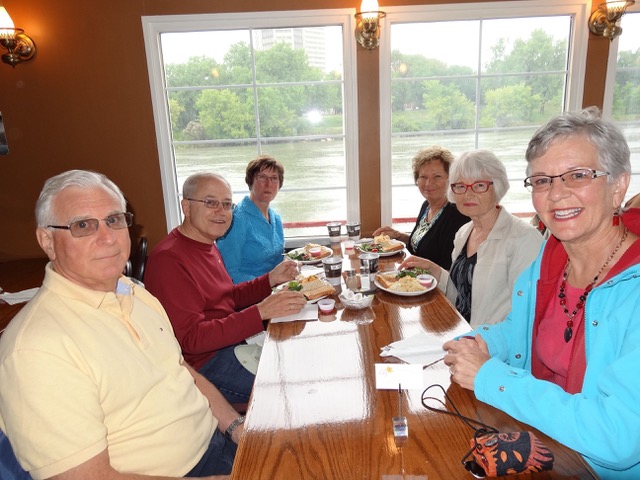 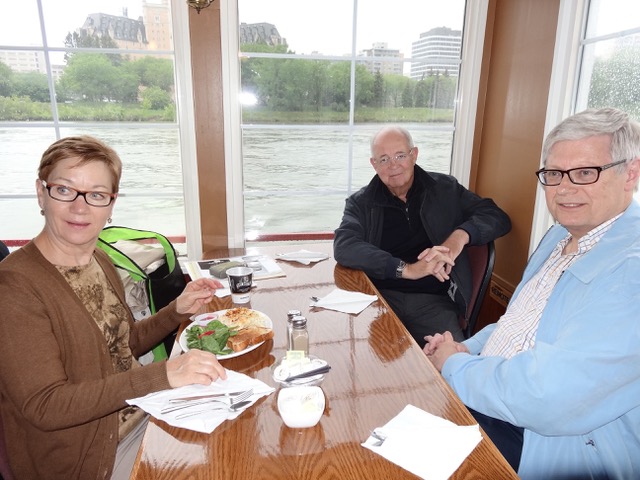 45-Year Reunion (June 7-8, 2013) Edith, Ivan, Aron
45-Year Reunion (June 7-8, 2013) Wayne, Alan, Thelma, Linda, Ann, Blanche
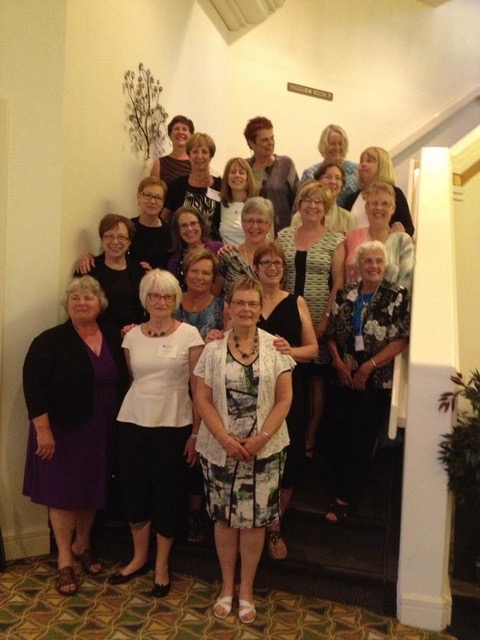 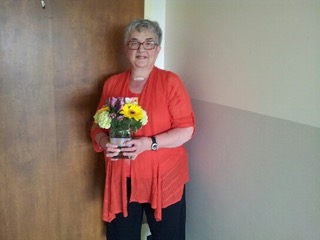 45-Year Reunion (June 7-8, 2013)
Lorraine Hangs Cowan leaving the hospital - June 8, 2013
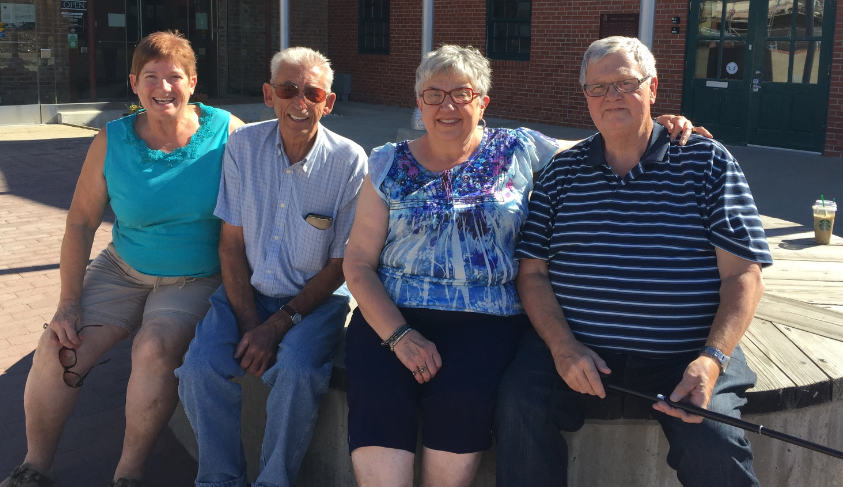 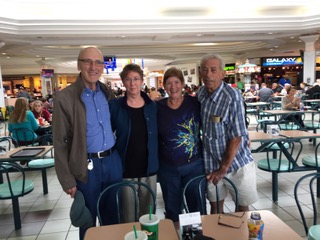 Darlene, Gavin, Lorraine, Bill (2015)
Terry, Pat Wirth, Darlene, Gavin Heald (Aug 21, 2015)
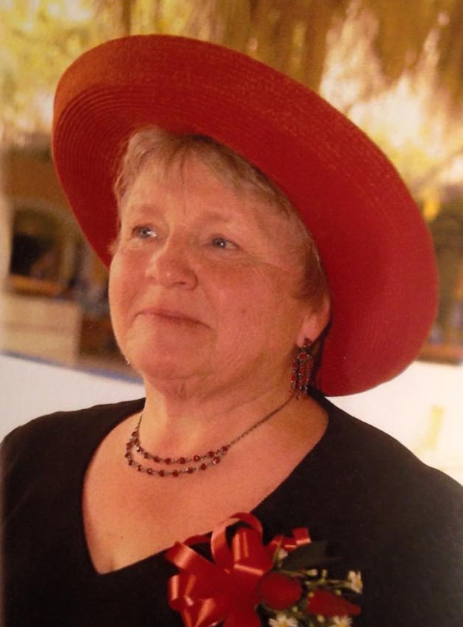 Trish

Undated photo of Trish in memory today
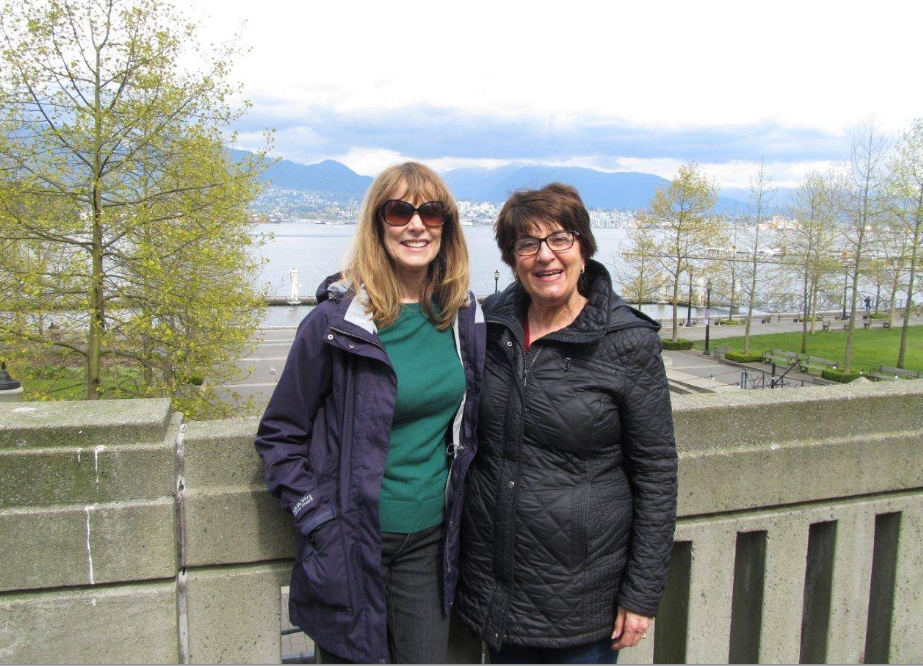 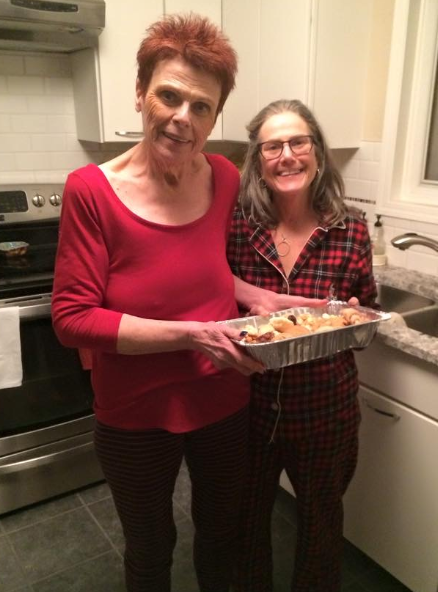 Lynne & Eleanor (2015)
Nancy & Shirley (2015)
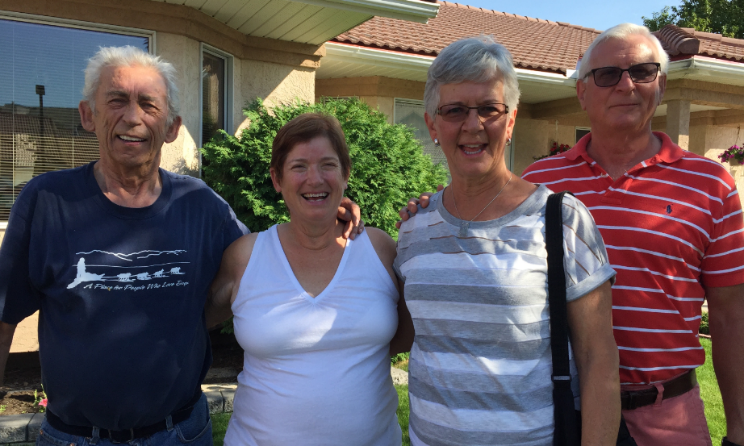 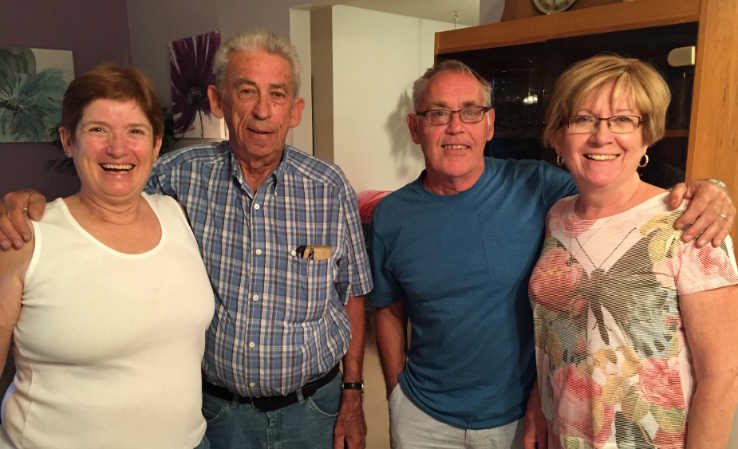 Gavin, Darlene, Blanche, Wayne (2015)
Darlene, Gavin, Jon, Donna (2015)
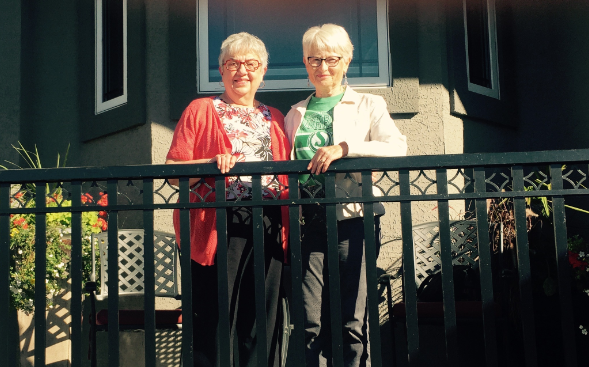 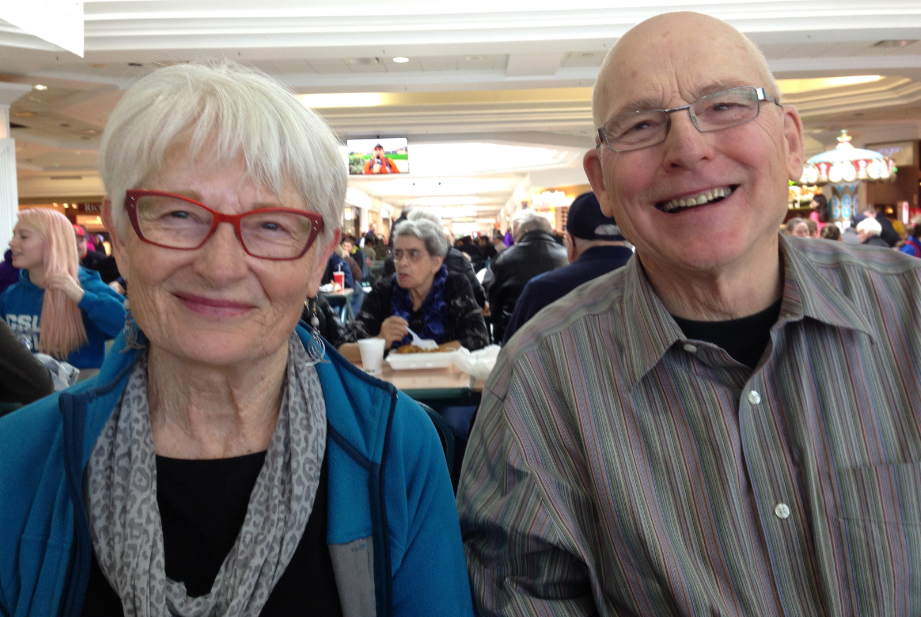 Lorraine & Ann (2015)
Ann & Richard (2015)
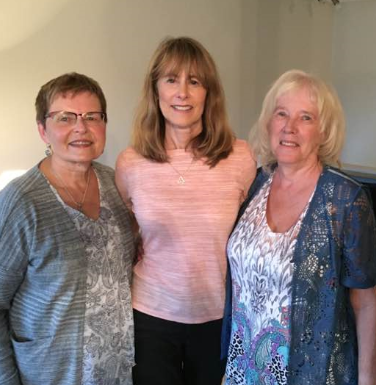 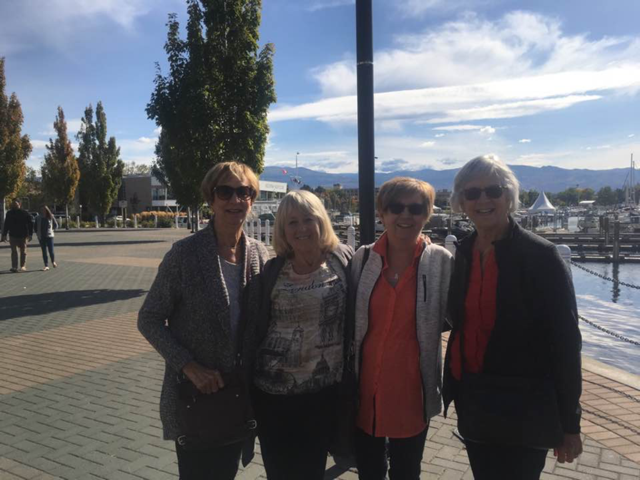 Beryl, Nancy & Lynne (2017)
Best friends forever in Kelowna (Oct 2017)Bev, Bonnie, Donna, Blanche
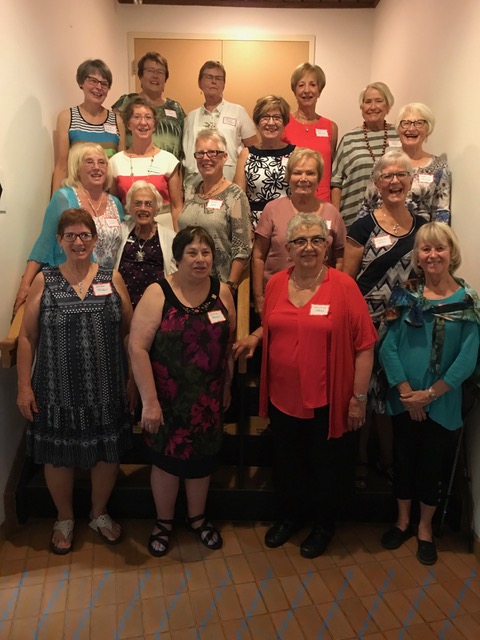 50-Year Reunion (June 22, 2018)
Linda S,  Pat O, Beryl, Donna, Bev, Sharron, Ann; Lynne , Pat En, Caroll, Linda G, Blanche; Darlene, Gwen M, Gloria, Lorraine, Bonnie  (Agatha is missing)
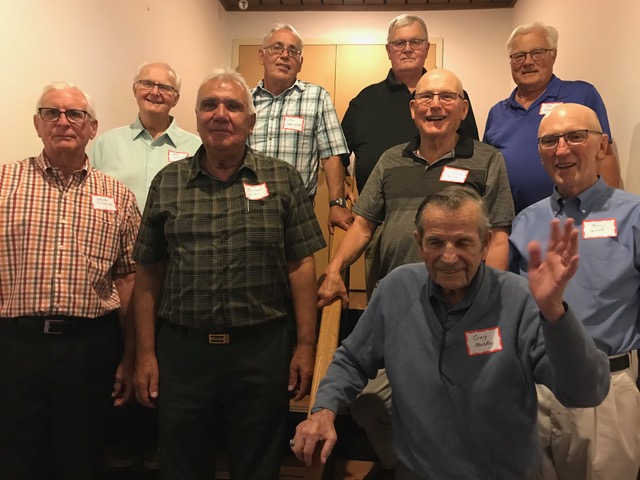 50-Year Reunion (June 22, 2018)
The Guys; Wayne Richards (Blanche), Bob Jarock (Linda S), Michael Allen (Lynne V), Jon Van Vliet (Donna), Bill Cowan (Lorraine), Richard Barnsley (Ann), Ron Muench (Bev), Terry Wirth (Pat En) with Craig Mackay (Gwen)
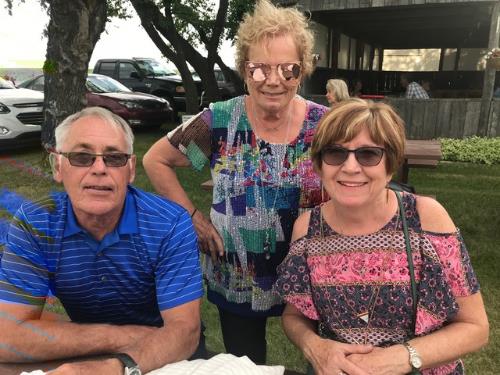 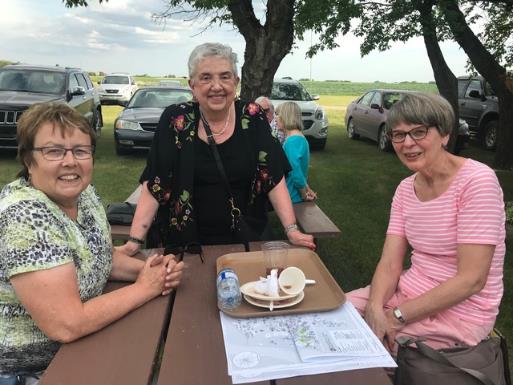 Pat, Lorraine, Linda
Jon, Linda, Donna
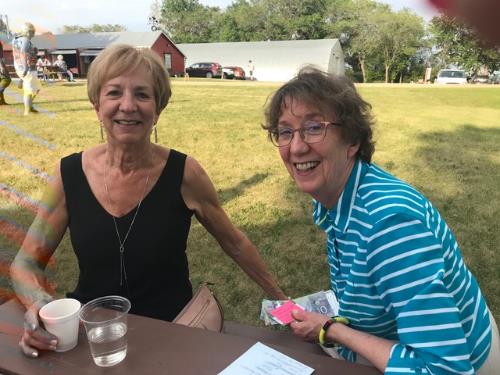 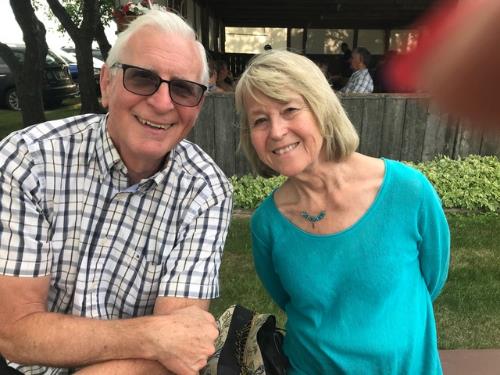 Bev & Pat
Wayne & Bonnie
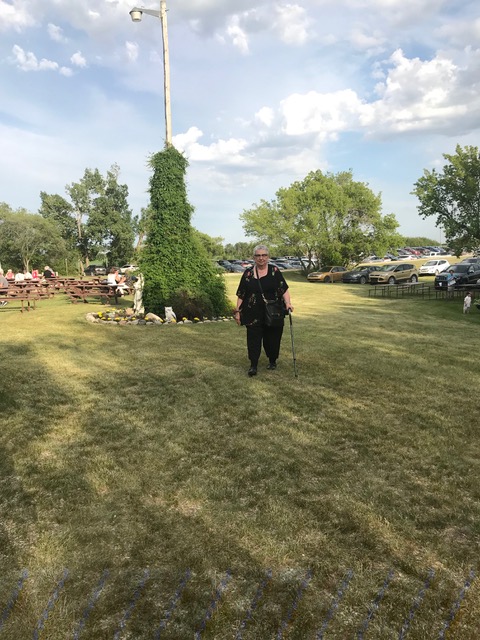 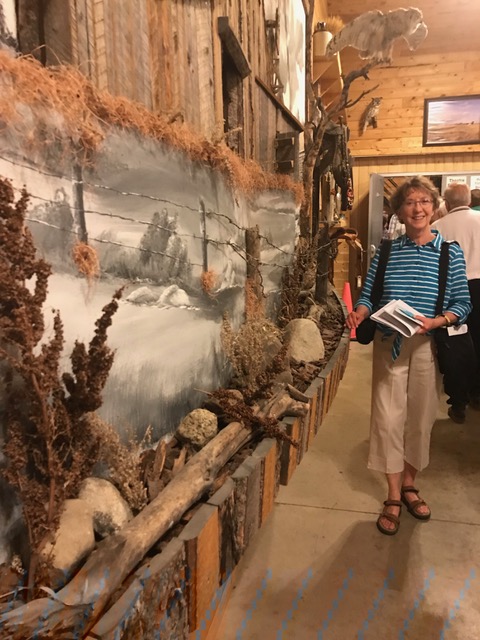 Lorraine at the Barn Playhouse
Pat at the Barn Playhouse
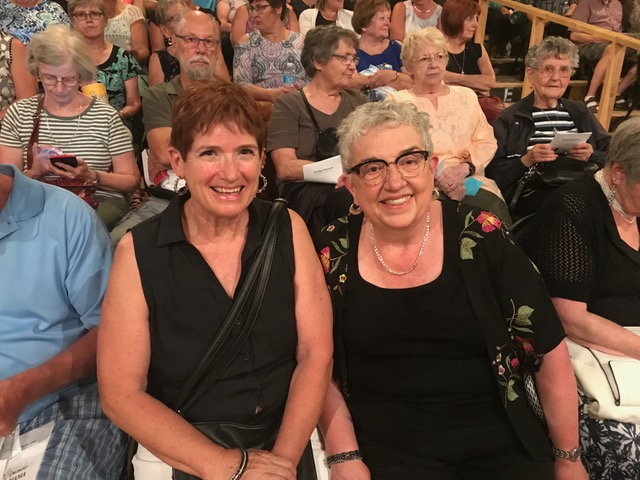 Darlene & Lorraine
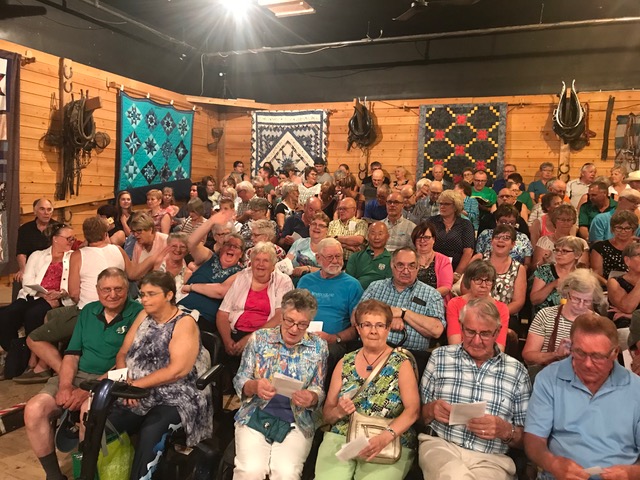 68 Diploma Class at the  Barn Playhouse
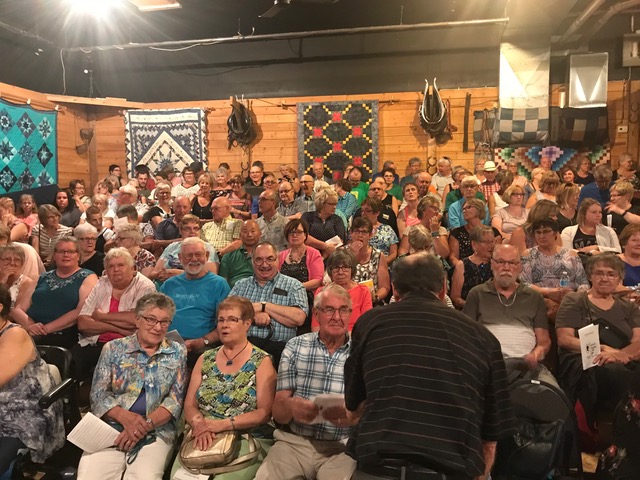 68 Diploma Class at the Barn Playhouse
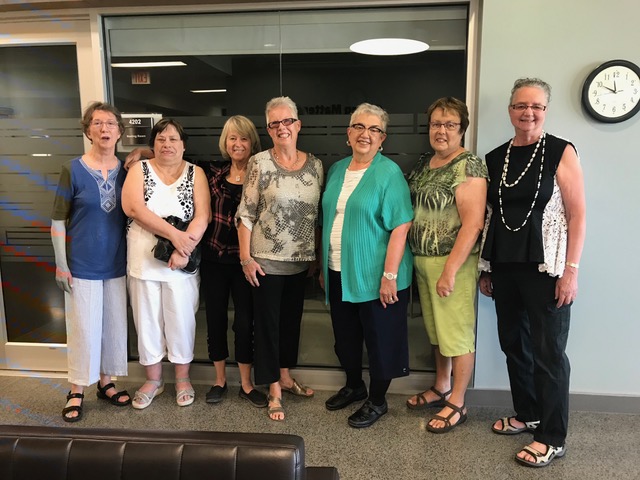 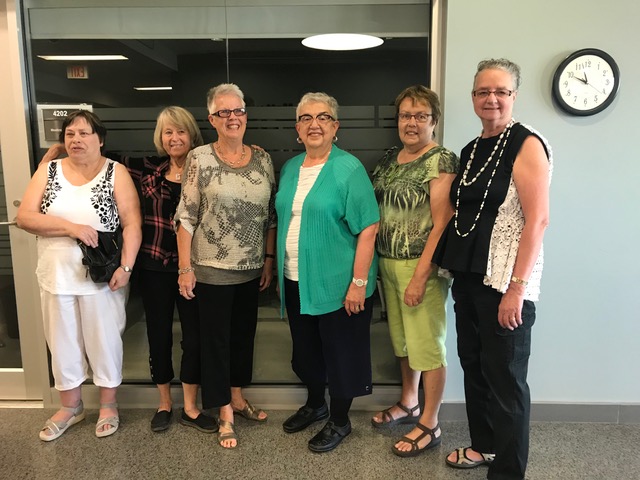 At the College of Nursing Pat, Gloria, Bonnie, Caroll, Lorraine, Pat, Agatha
At the College of Nursing Gloria, Bonnie, Caroll, Lorraine, Pat, Agatha
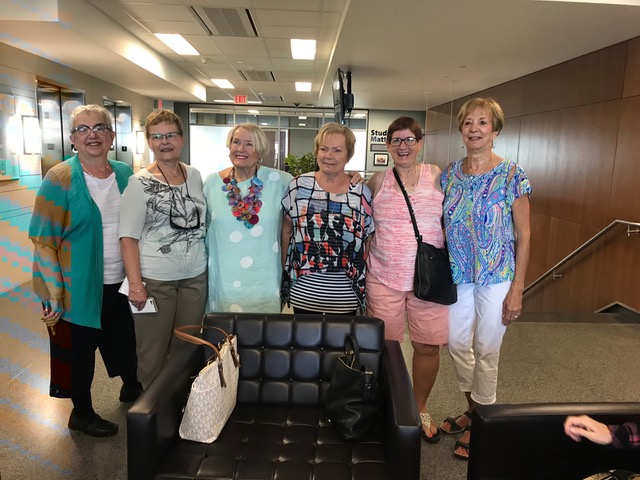 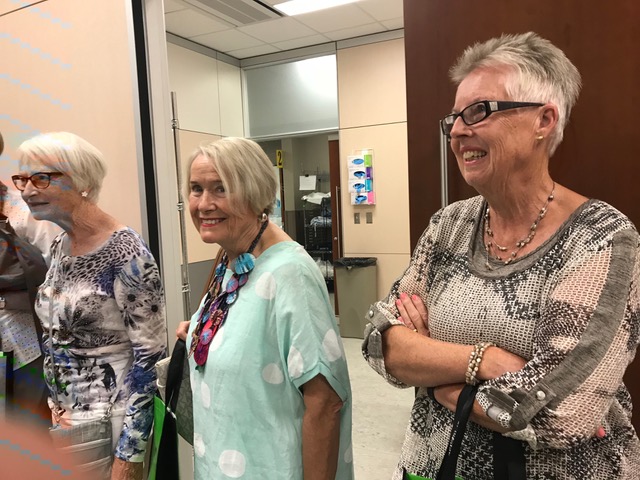 At the College of Nursing Lorraine, Pat, Sharron, Linda, Darlene, Bev
At the College of Nursing Ann, Sharron, Caroll
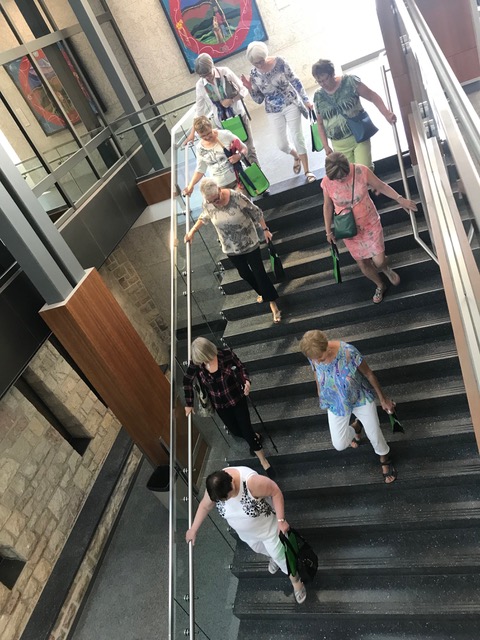 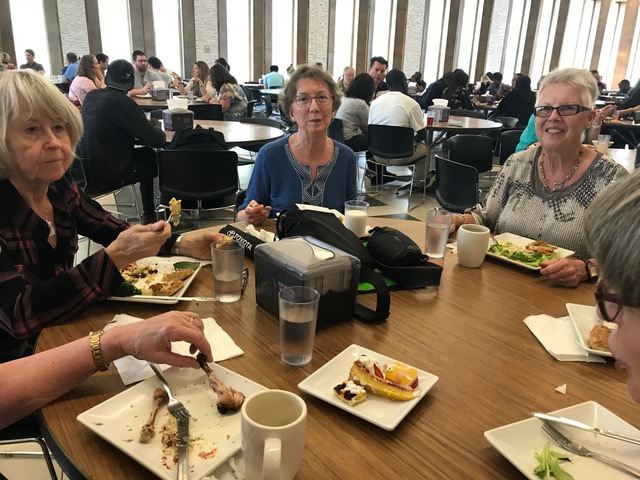 At the College of Nursing Gloria, Bonnie, Bev, Caroll, Donna, Beryl, Pat, Linda, Ann
Bonnie, Pat, Caroll
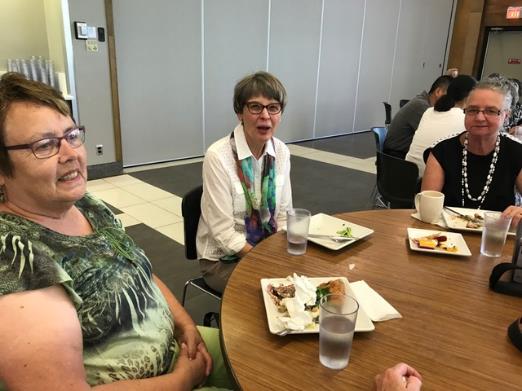 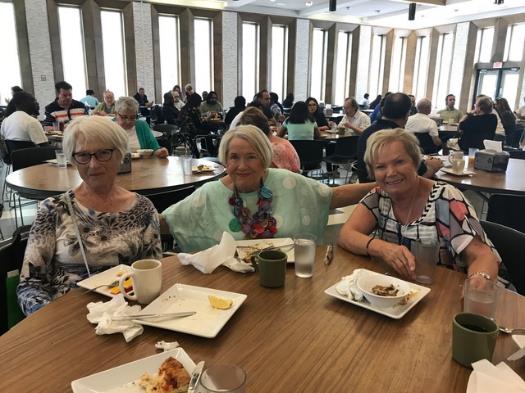 Pat, Linda, Agatha
Ann, Sharron, Linda
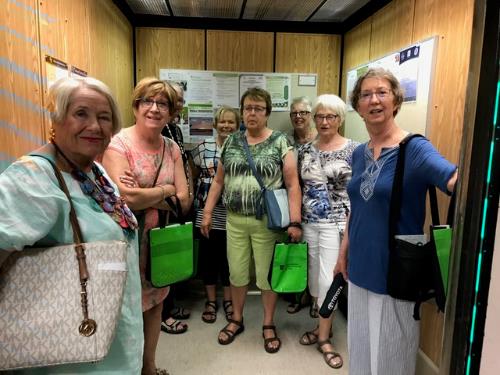 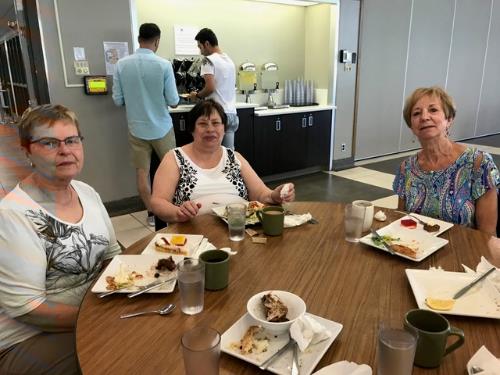 Beryl, Gloria, Bev
Sharron, Donna, Agatha, Linda, Pat, Caroll, Ann, Pat
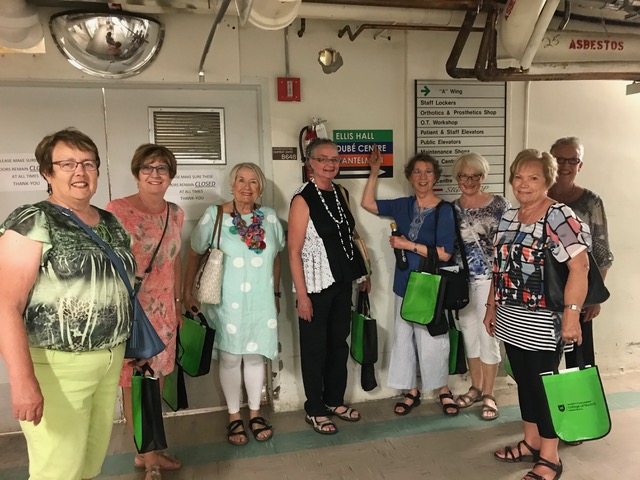 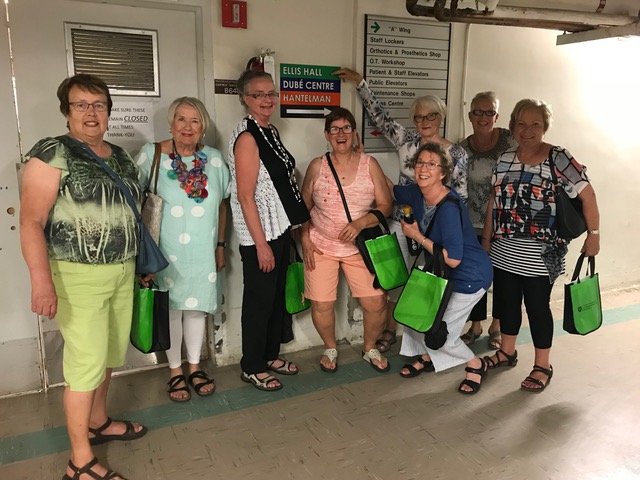 Pat, Donna, Sharron, Agatha, Pat, Ann, Linda, Caroll
Pat, Sharron, Agatha, Darlene, Pat, Ann, Caroll, Linda
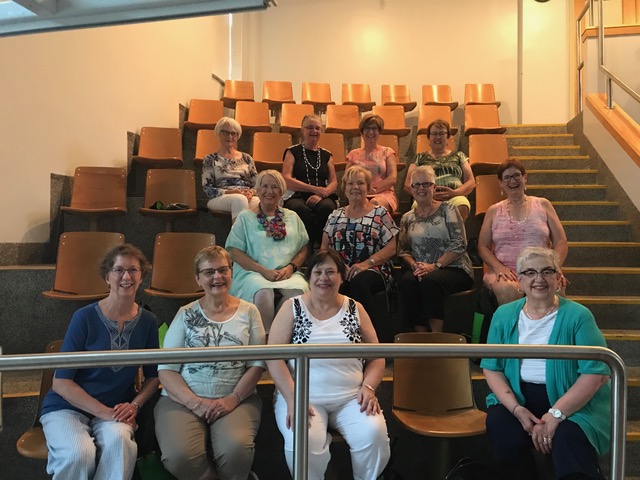 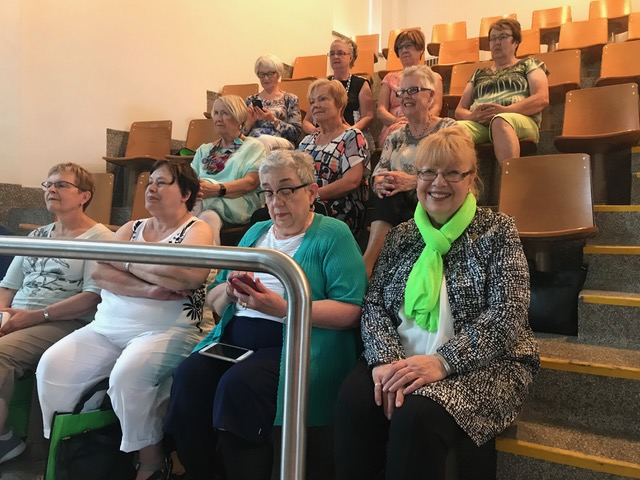 Ellis Hall Ann, Agatha, Donna, Pat, Sharron, Linda, Caroll, Darlene, Pat, Beryl, Gloria, Lorraine
Ellis Hall Ann, Agatha, Donna, Pat, Sharron, Linda, Caroll, Beryl, Gloria, Lorraine, Elaine Maksymiuk
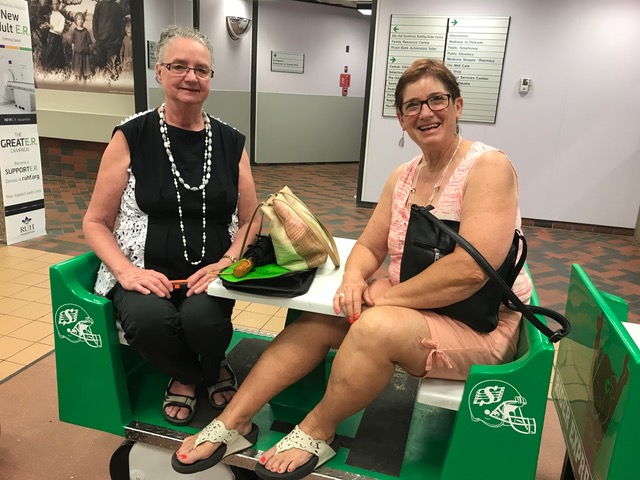 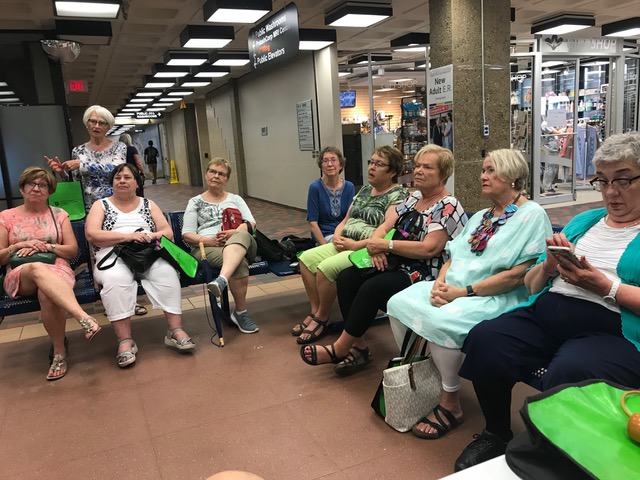 Donna, Ann, Gloria, Beryl, Pat, Pat, Linda, Sharron, Lorraine
Agatha & Darlene
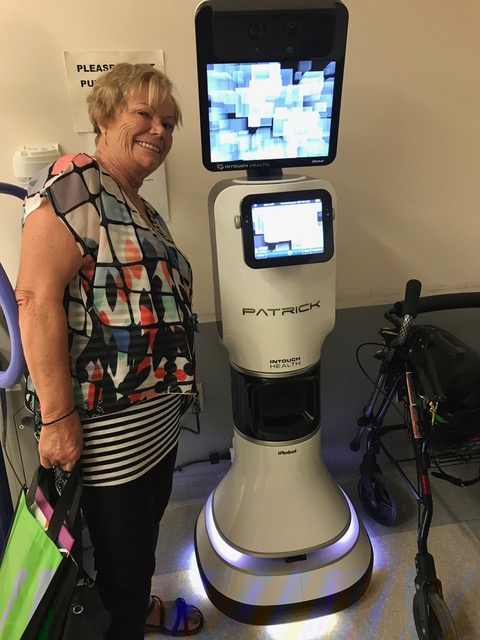 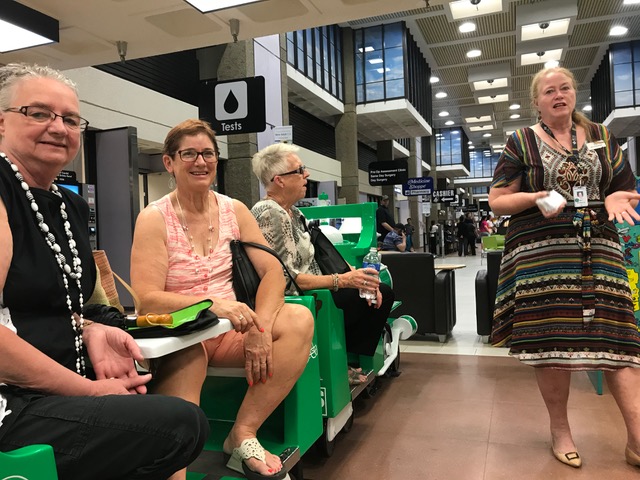 Agatha, Darlene, Caroll
Linda & Patrick (robot)
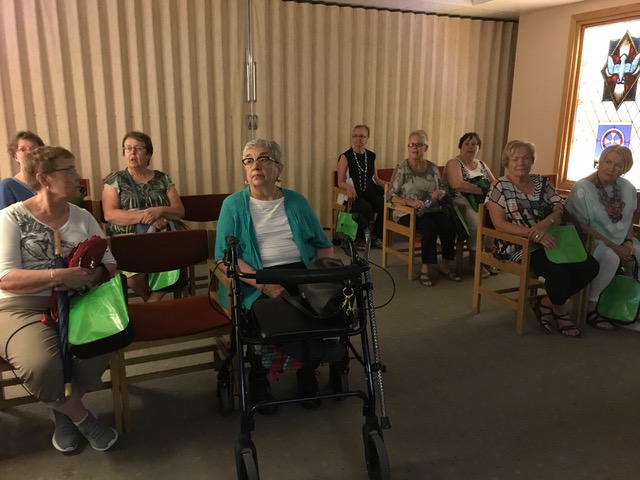 Pat, Beryl, Pat, Lorraine, Agatha, Caroll, Gloria, Linda, Sharron
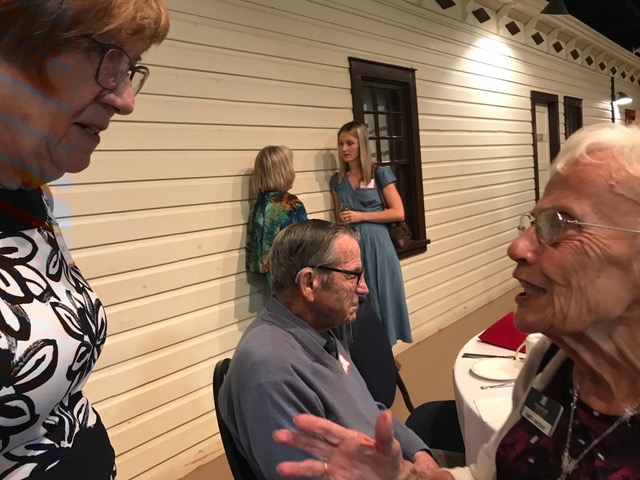 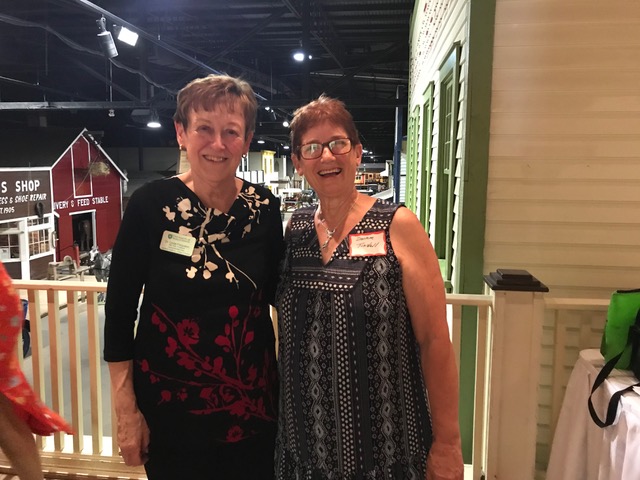 Dr. Linda Ferguson & Darlene(June 22, 2018)
Donna, Bonnie, Craig, Megan Van Vliet, Gwen (June 22, 2018)
50-Year Reunion (June 22, 2018)
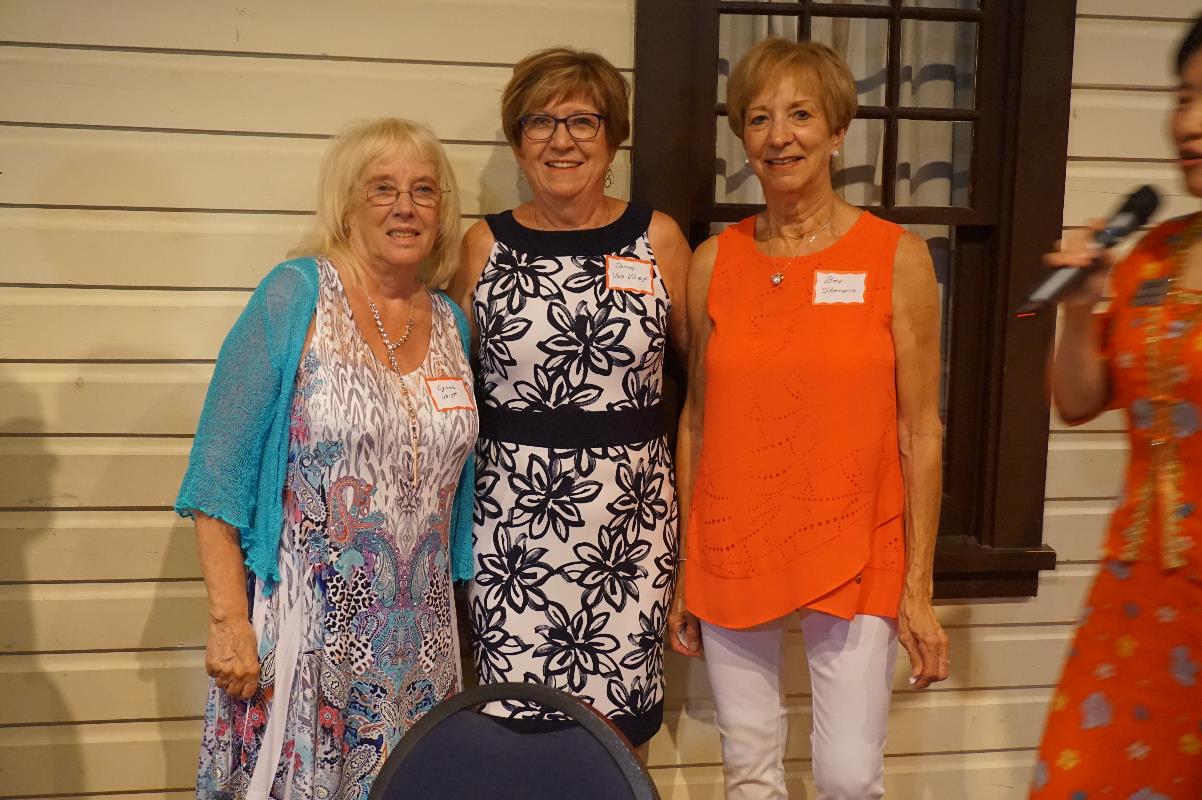 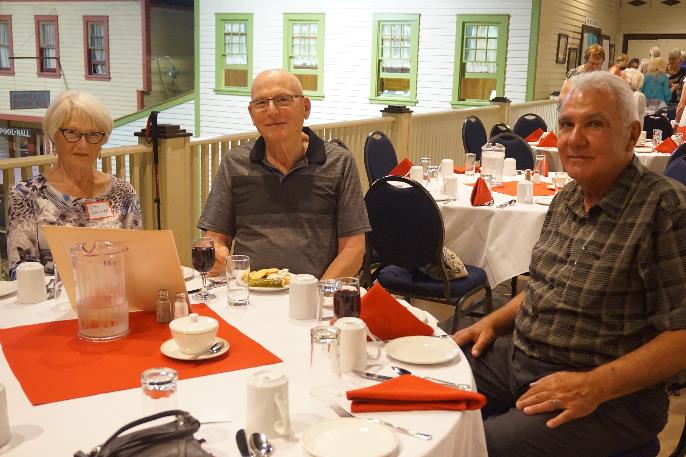 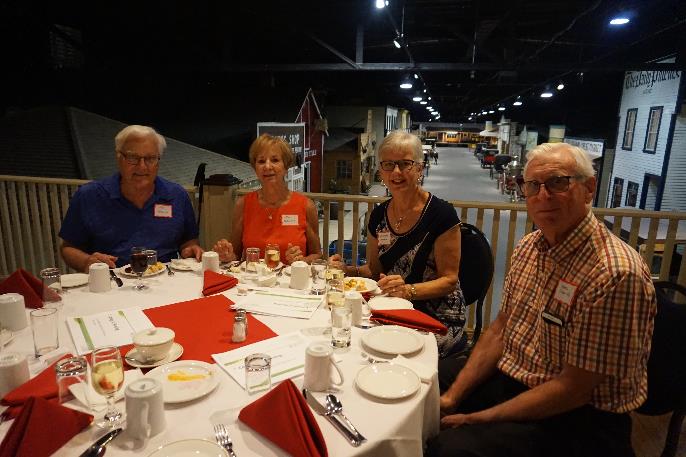 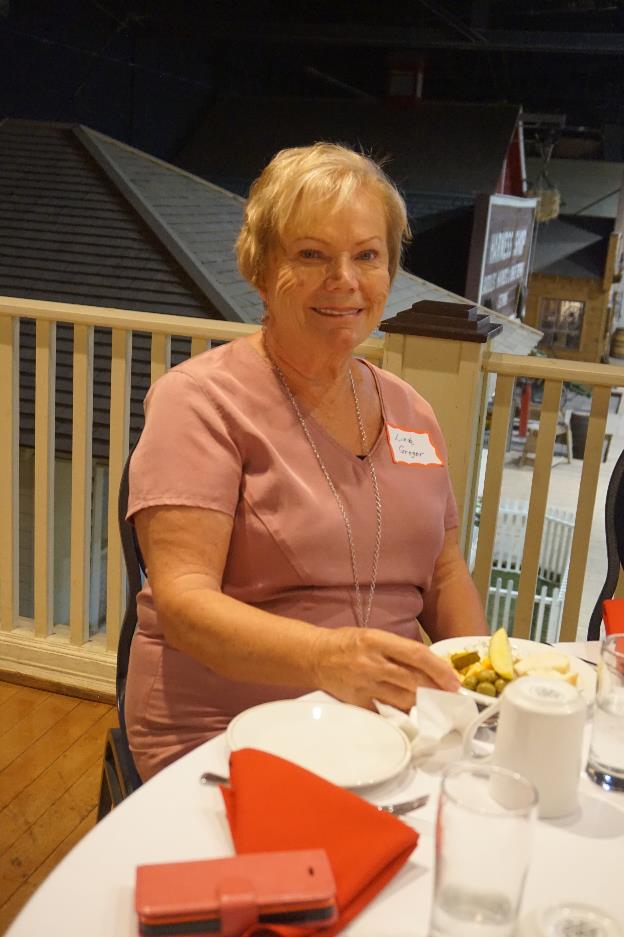 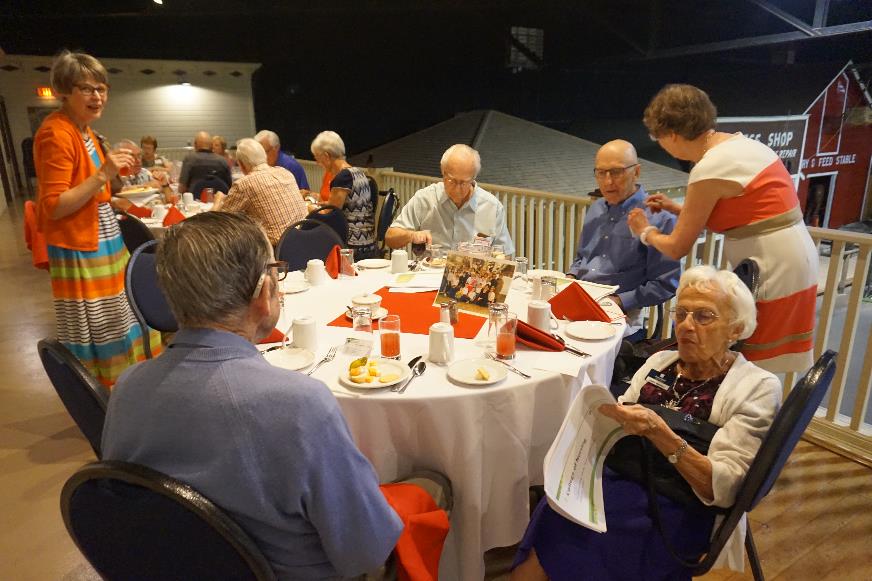 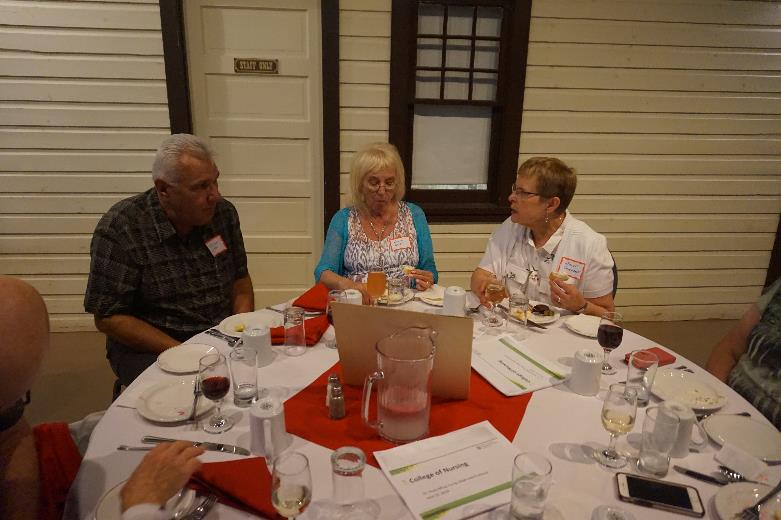 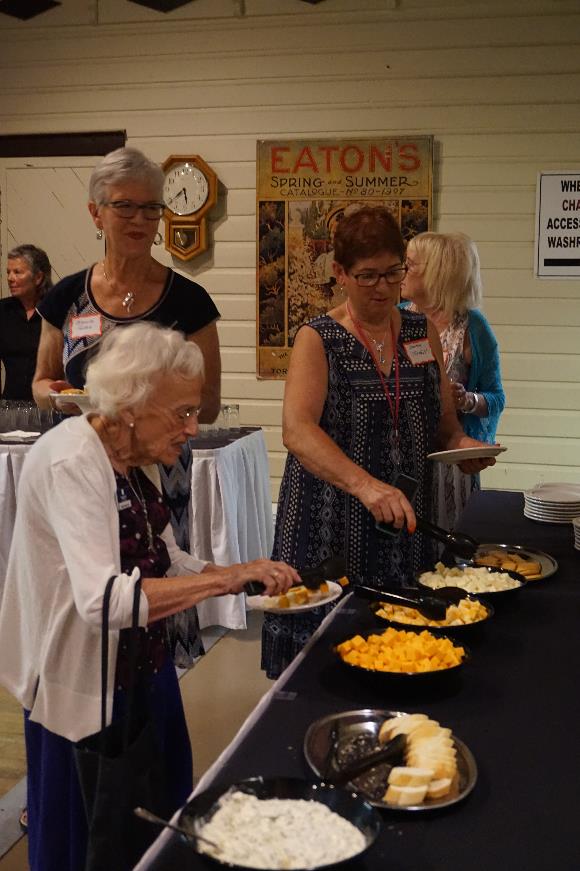 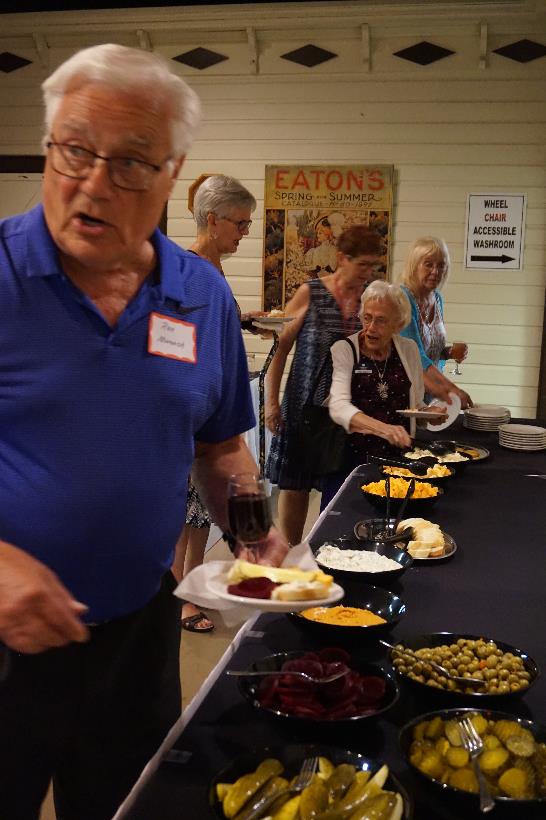 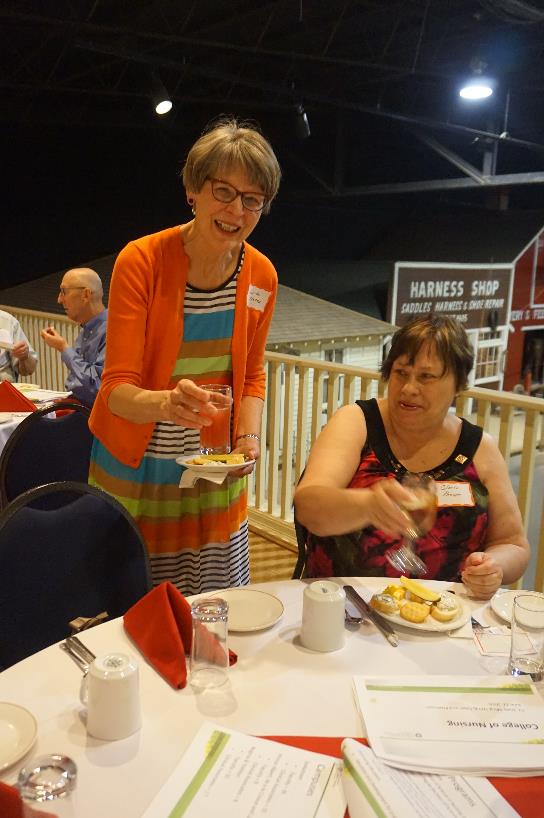 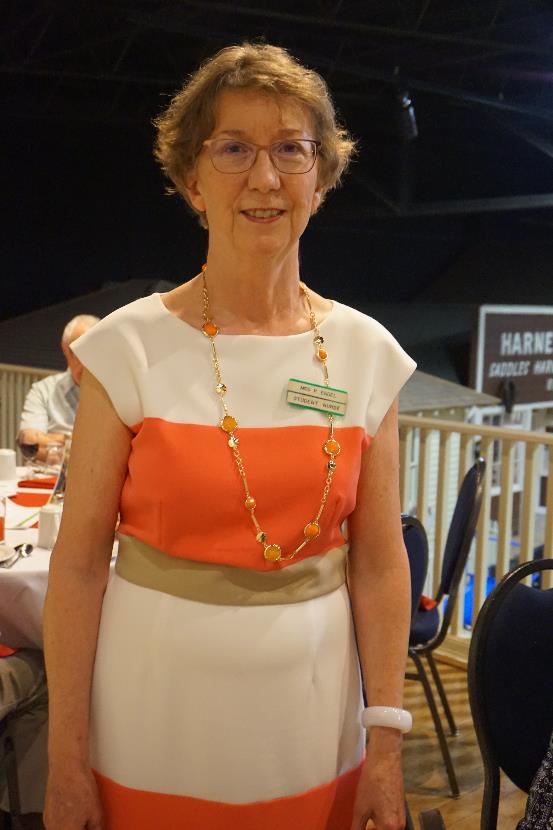 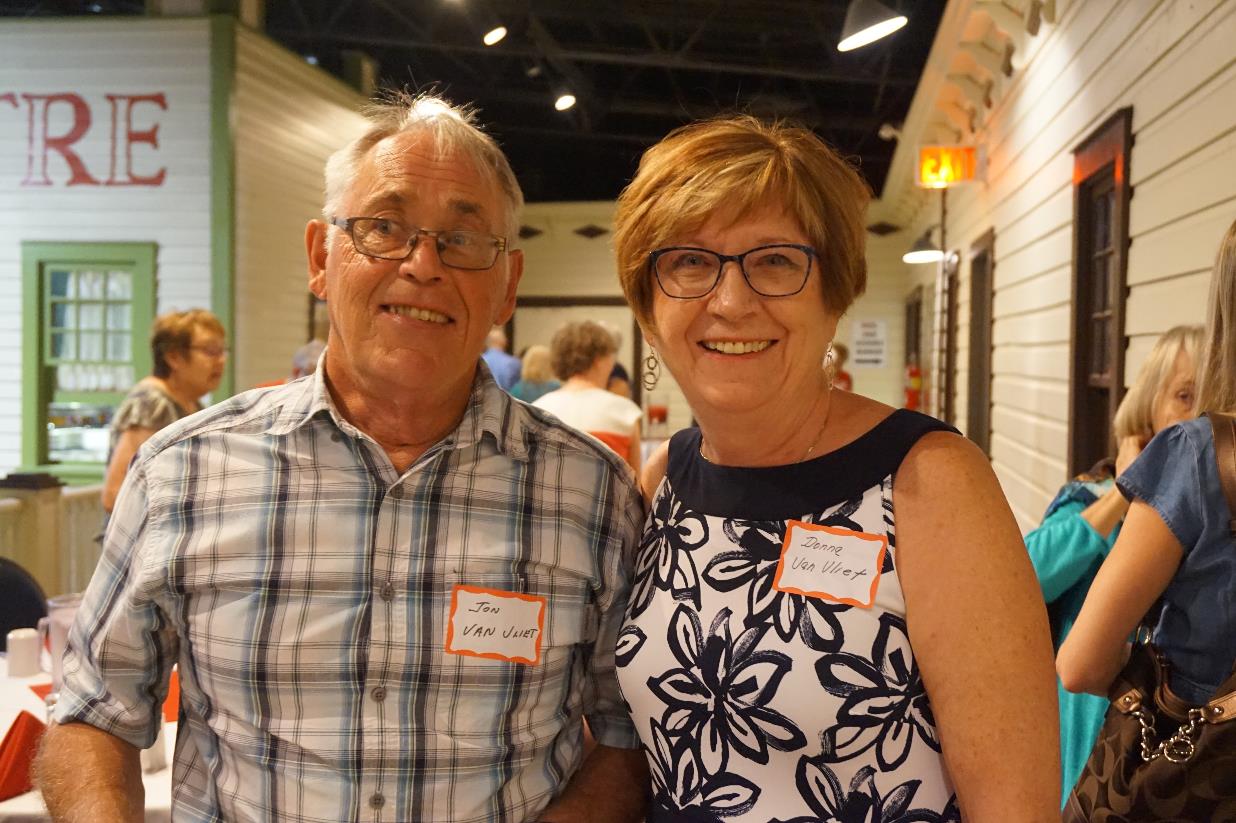 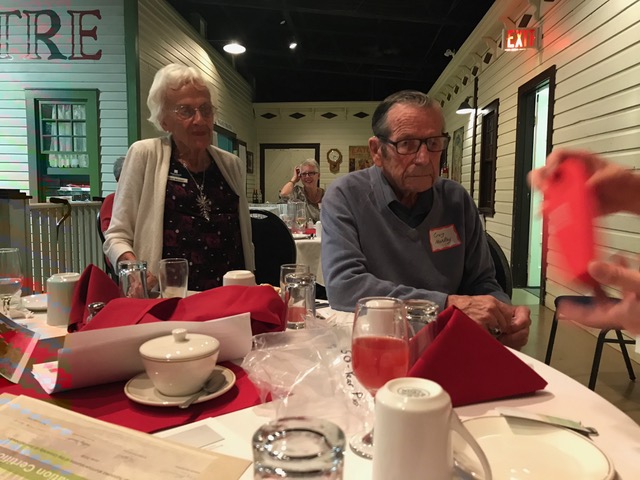 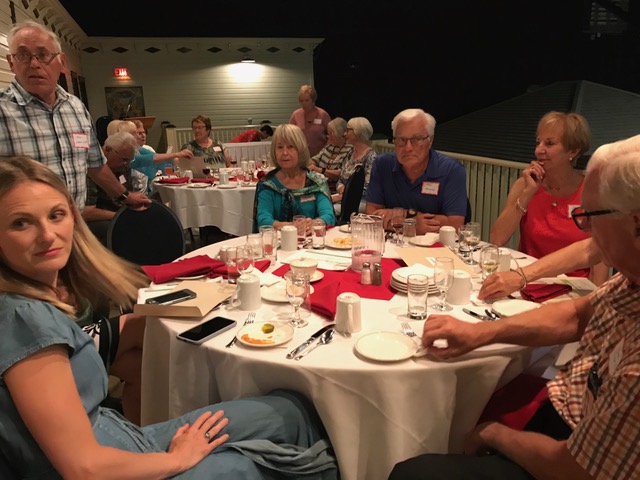 Gwen, Caroll, Craig (June 22, 2018)
Megan, Jon, Bonnie, Ron, Bev, Wayne (June 22, 2018)
50-Year Reunion (June 22, 2018)
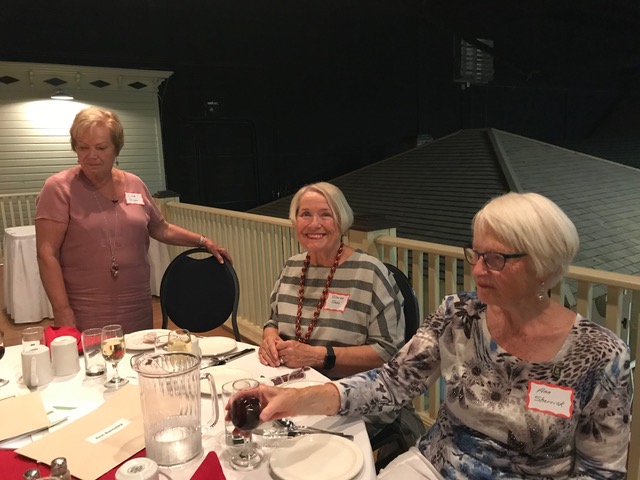 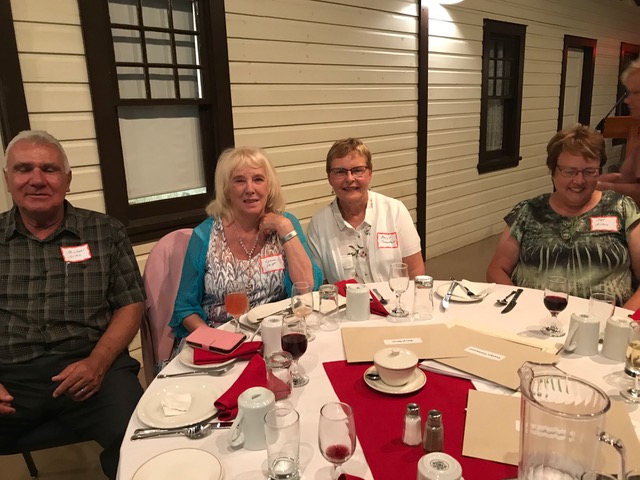 Linda, Sharron, Ann (June 22, 2018)
Michael, Lynne, Beryl, Pat (June 22, 2018)
50-Year Reunion (June 22, 2018)
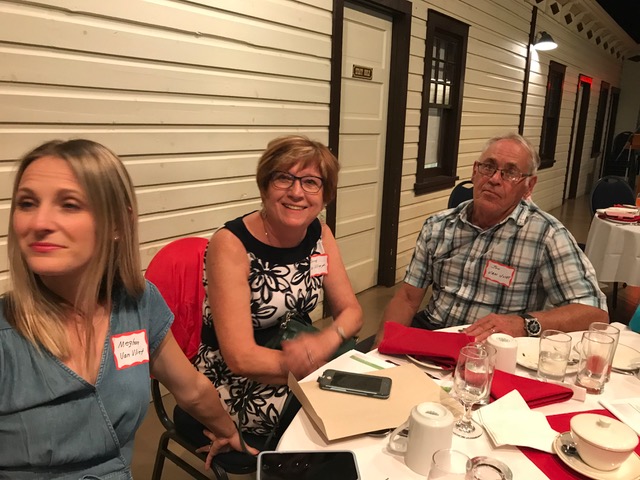 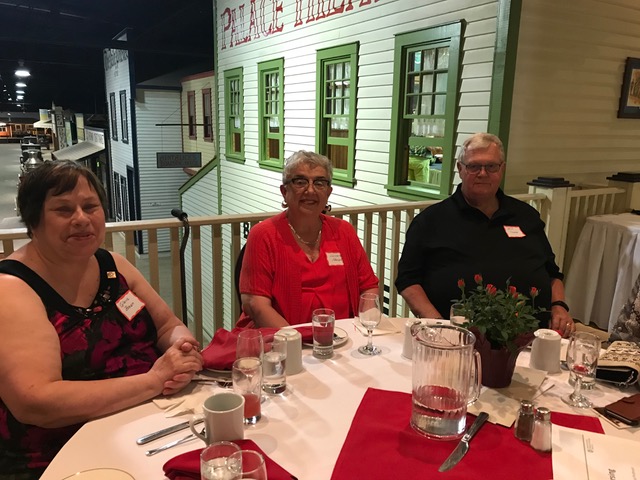 Megan, Donna, Jon (June 22, 2018)
Gloria, Lorraine, Bill (June 22, 2018)
50-Year Reunion (June 22, 2018)
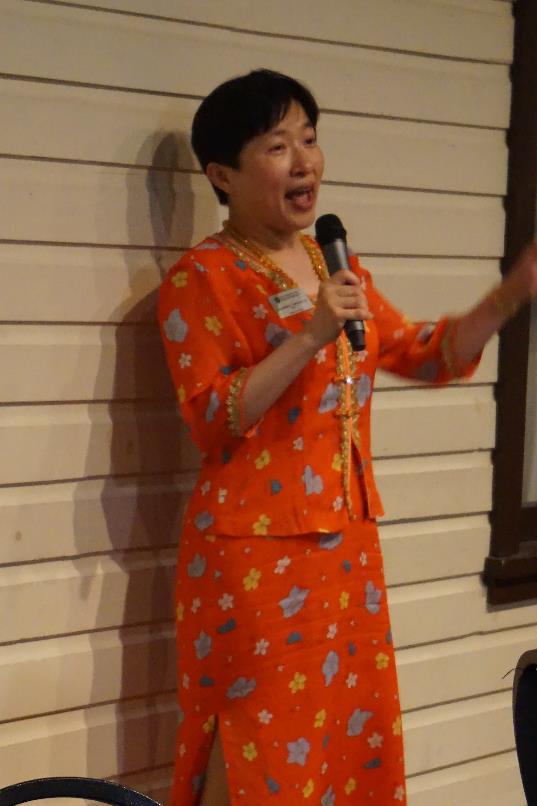 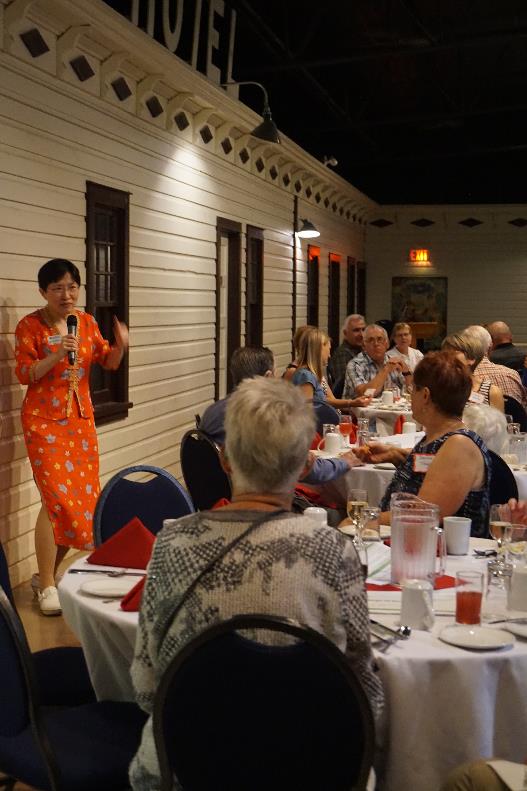 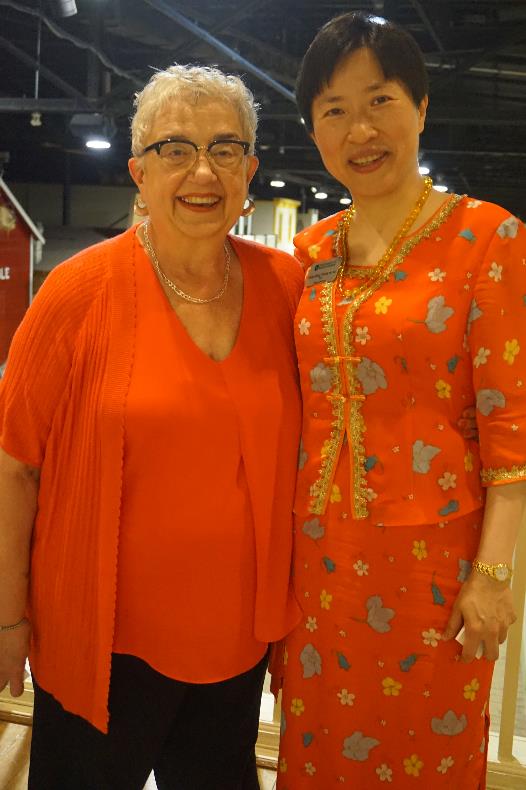 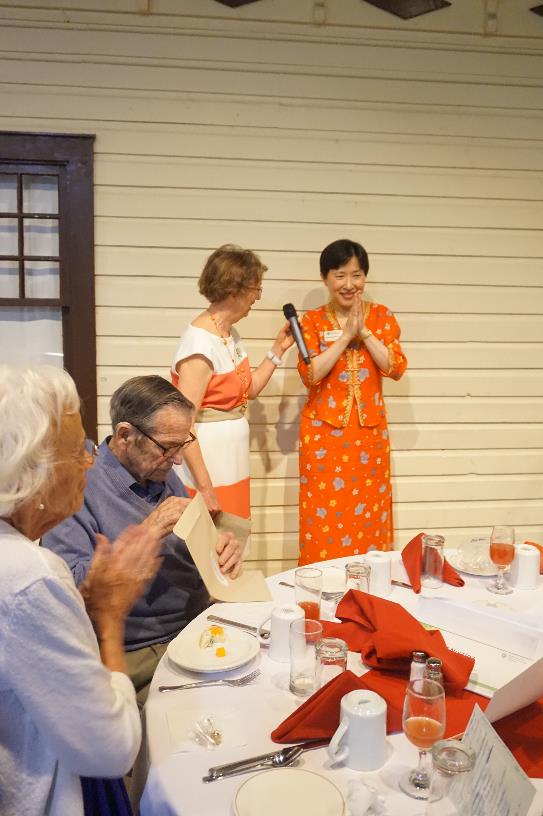 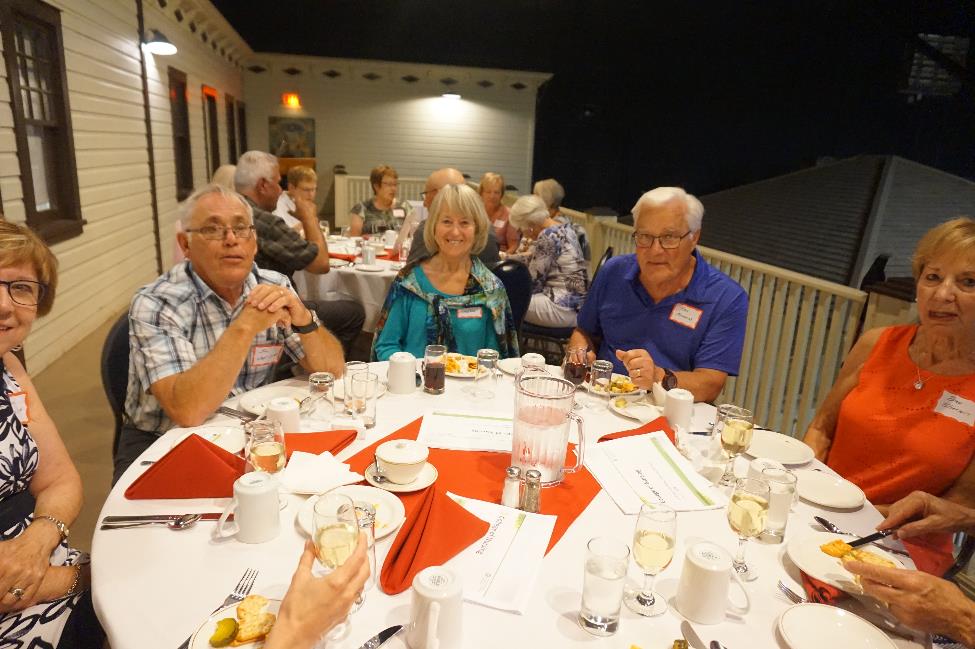 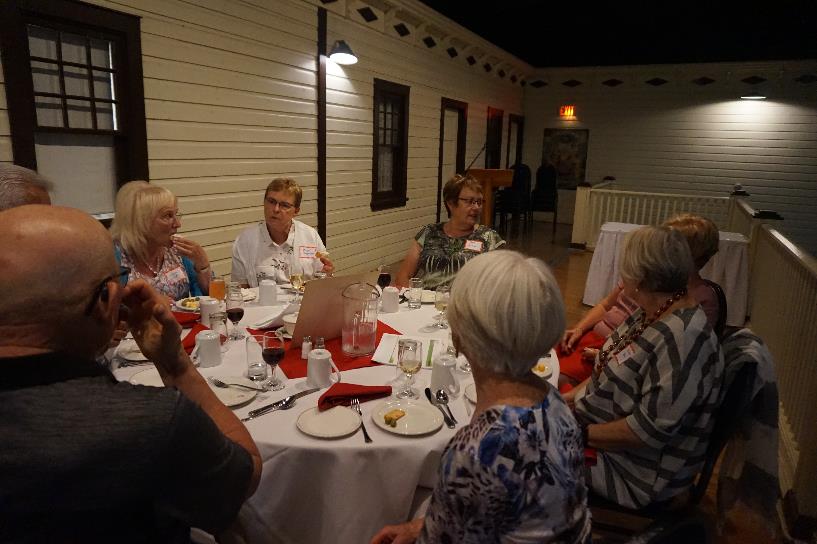 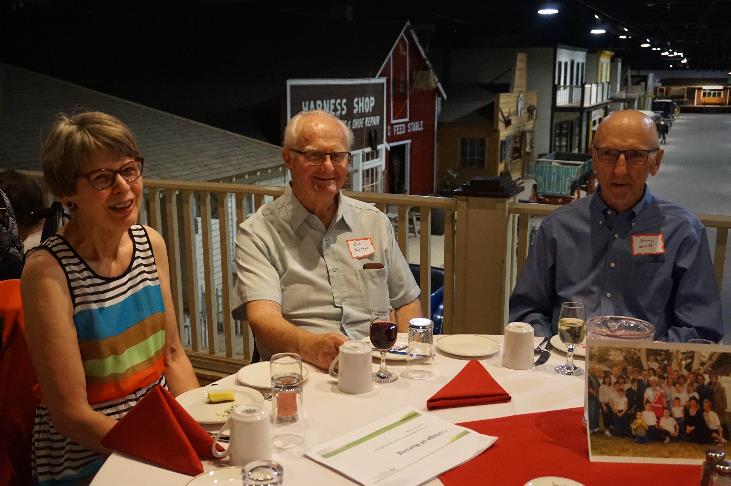 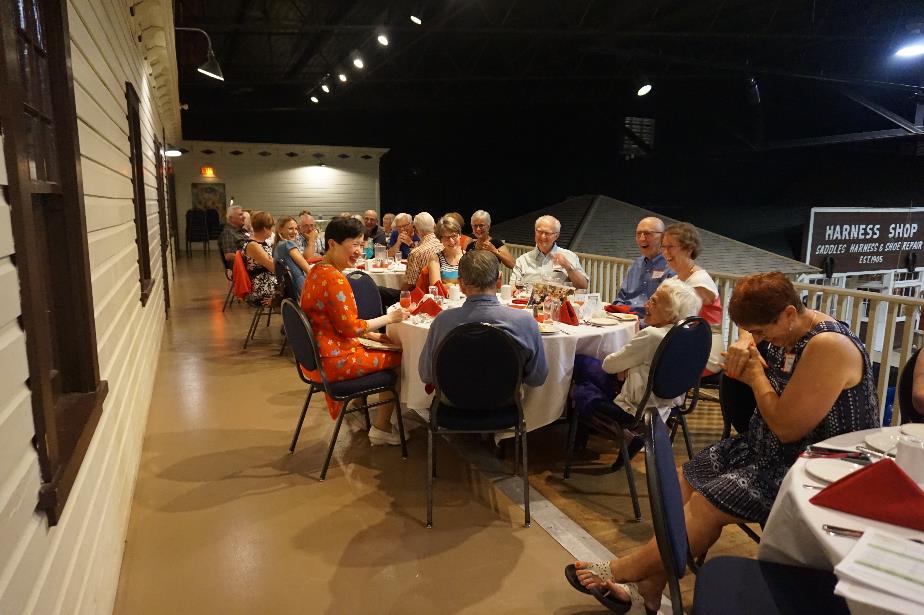 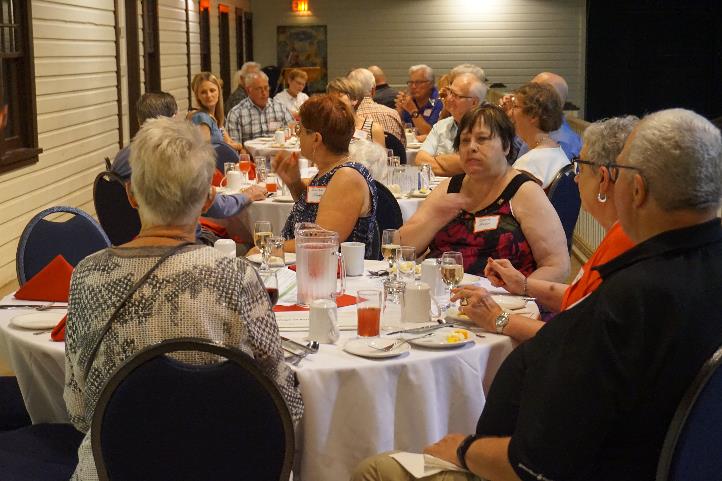 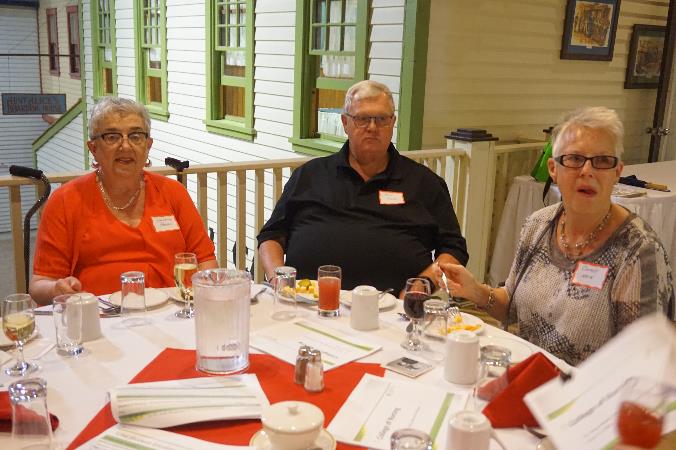 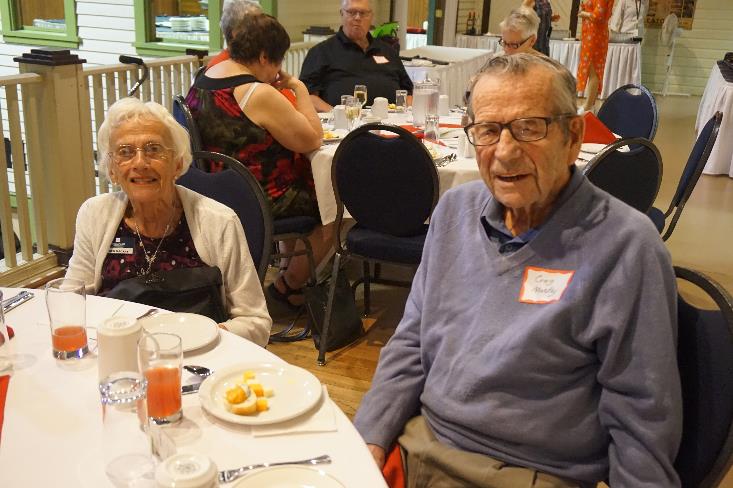 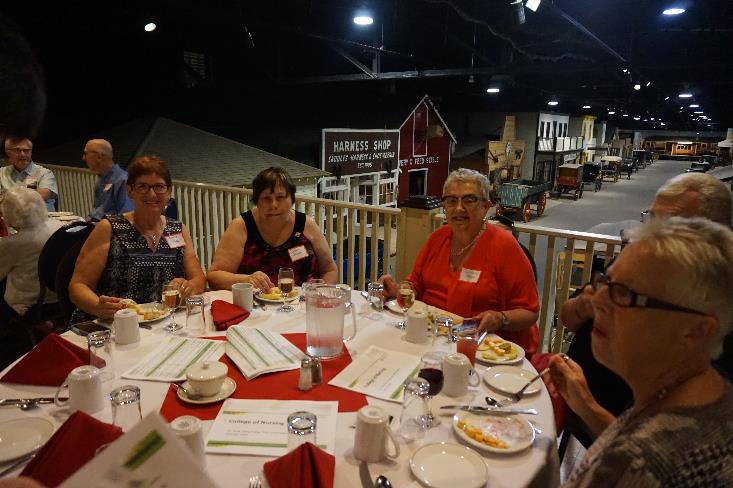 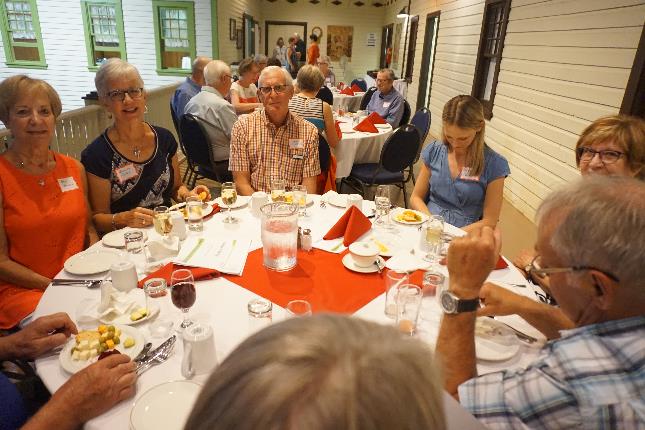 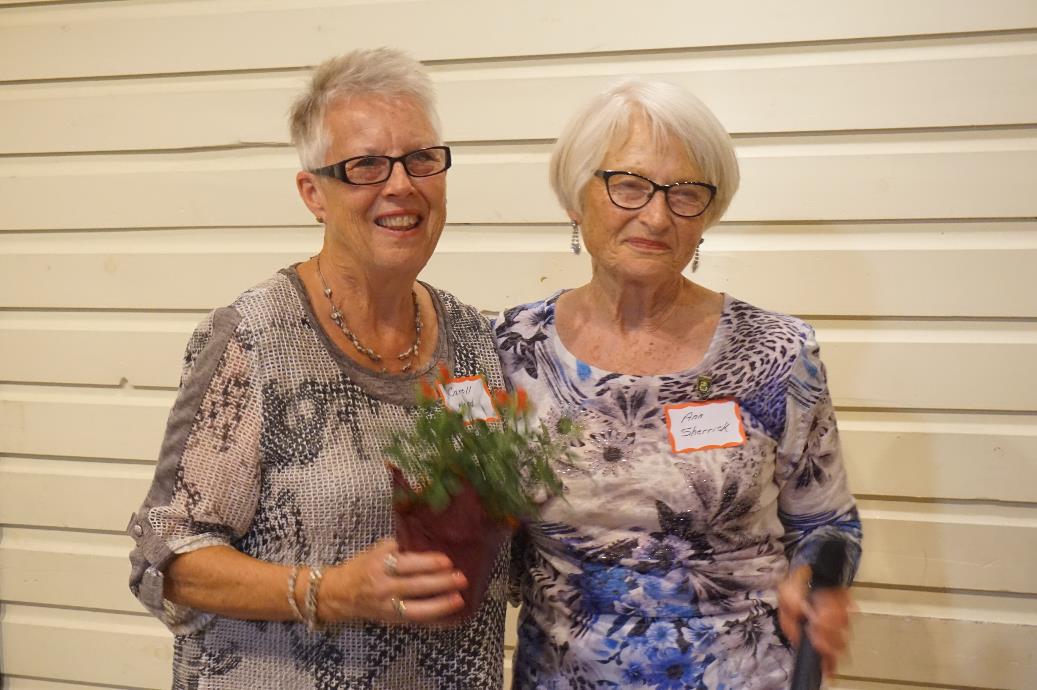 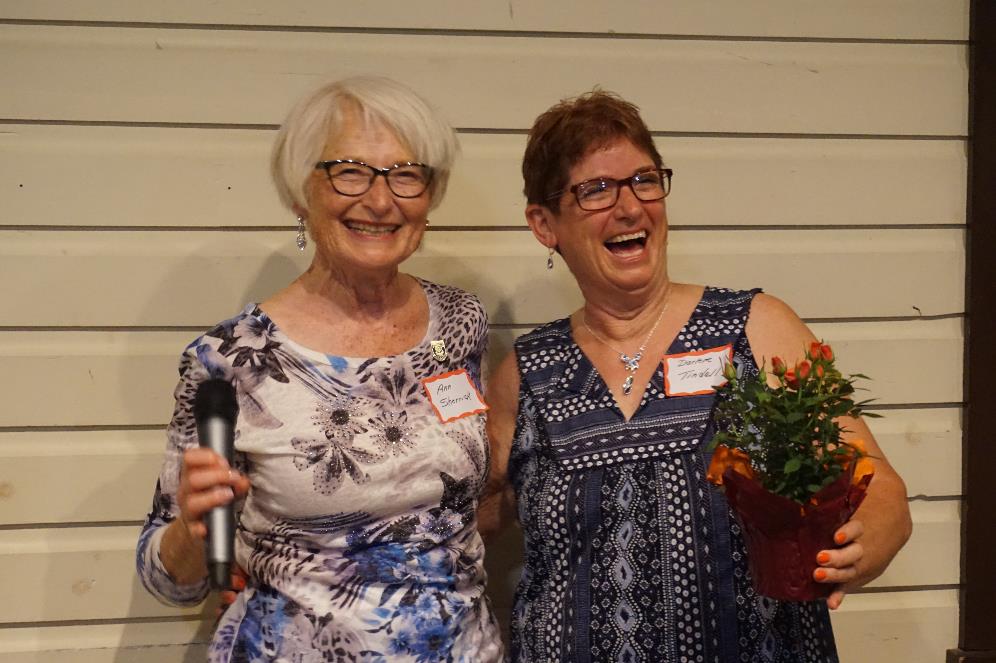 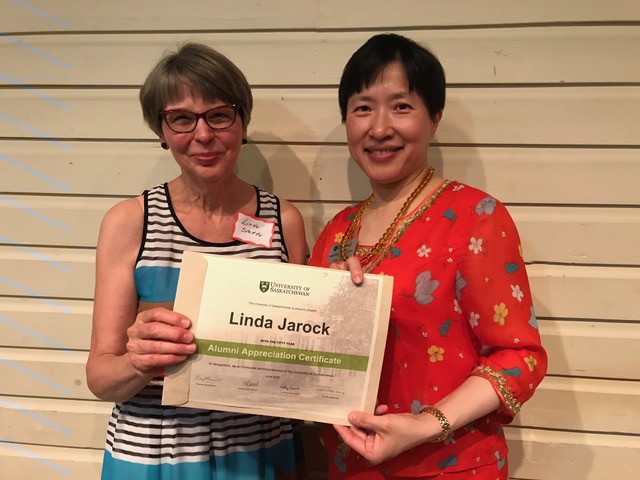 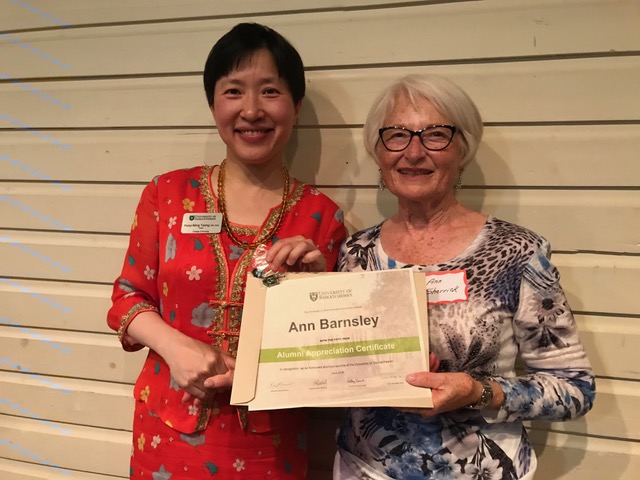 Linda (June 22, 2018)
Ann (June 22, 2018)
50-Year Reunion (June 22, 2018)
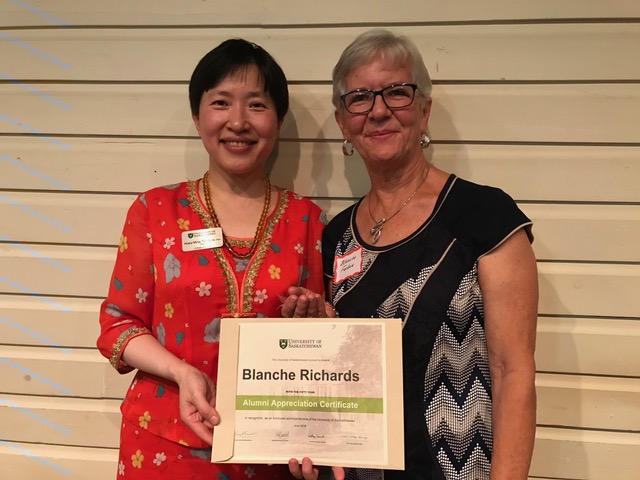 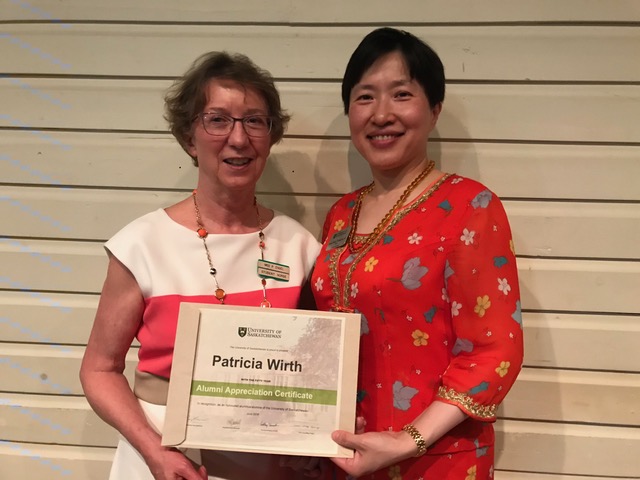 Blanche (June 22, 2018)
Pat (June 22, 2018)
50-Year Reunion (June 22, 2018)
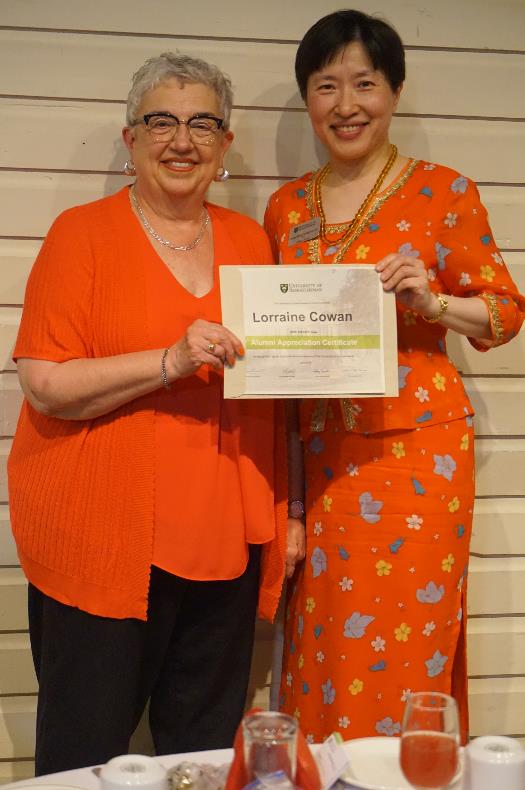 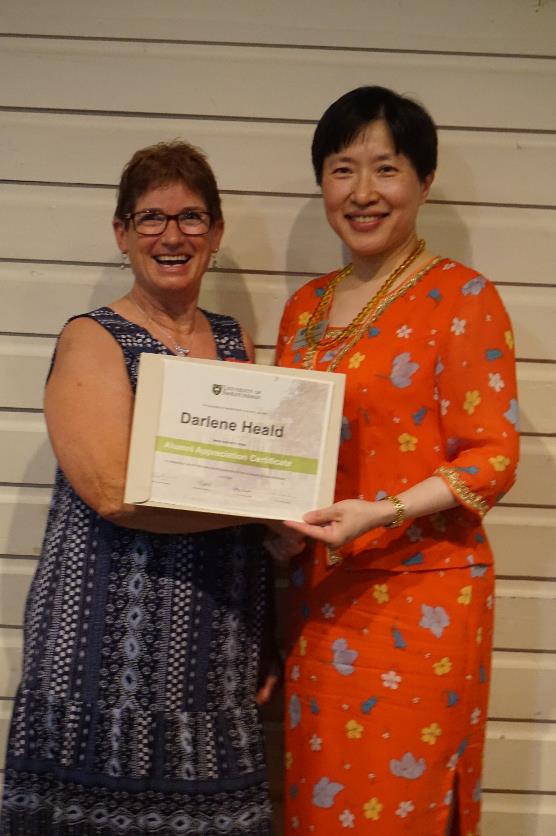 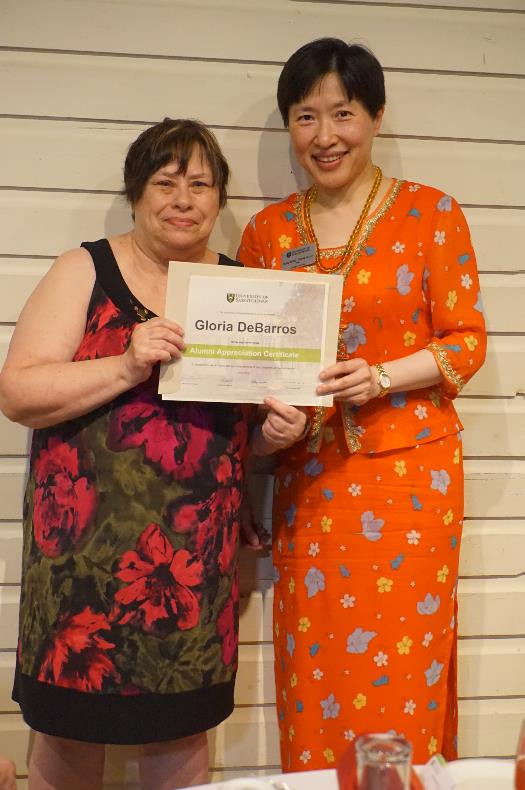 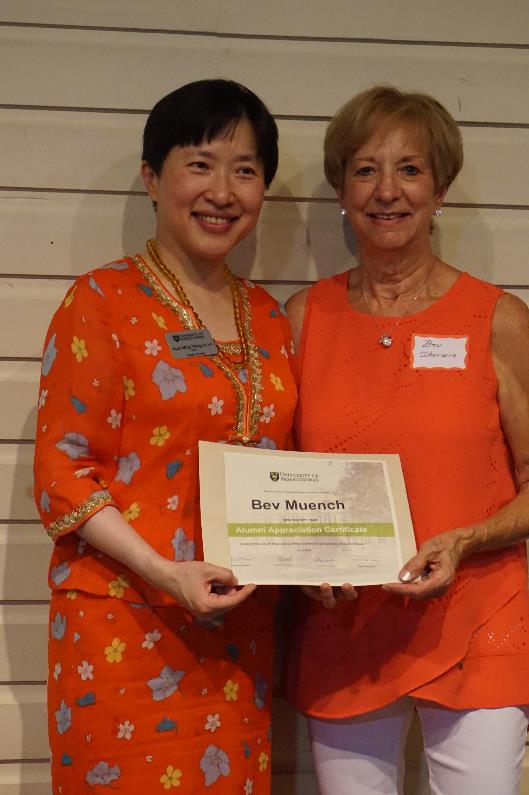 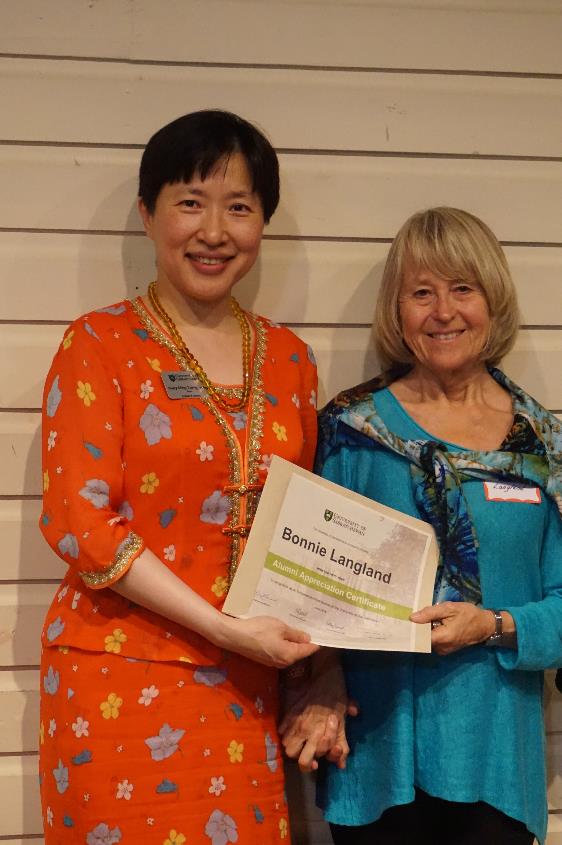 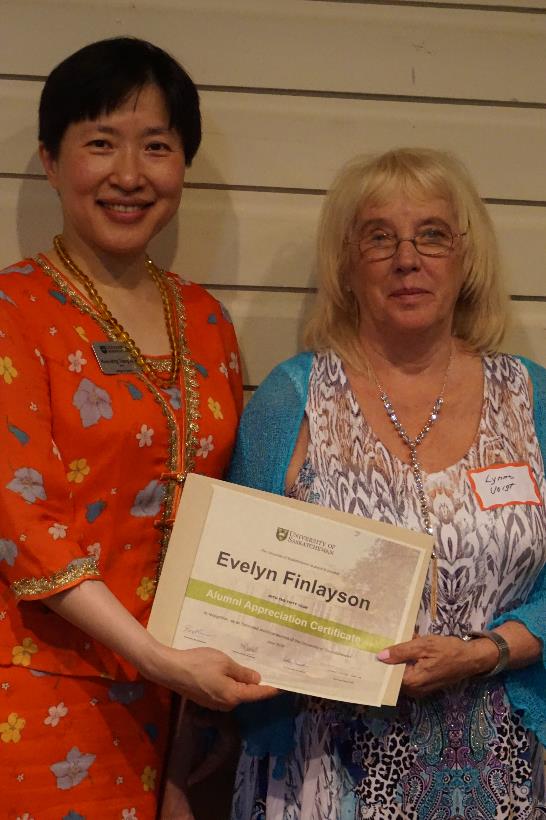 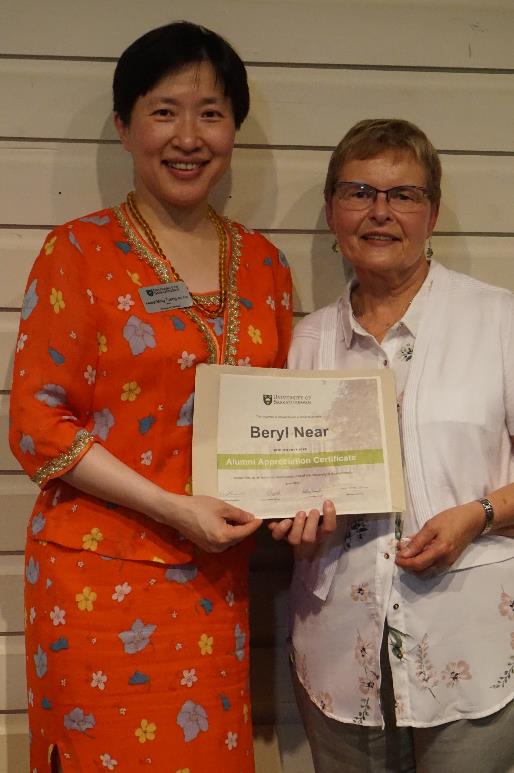 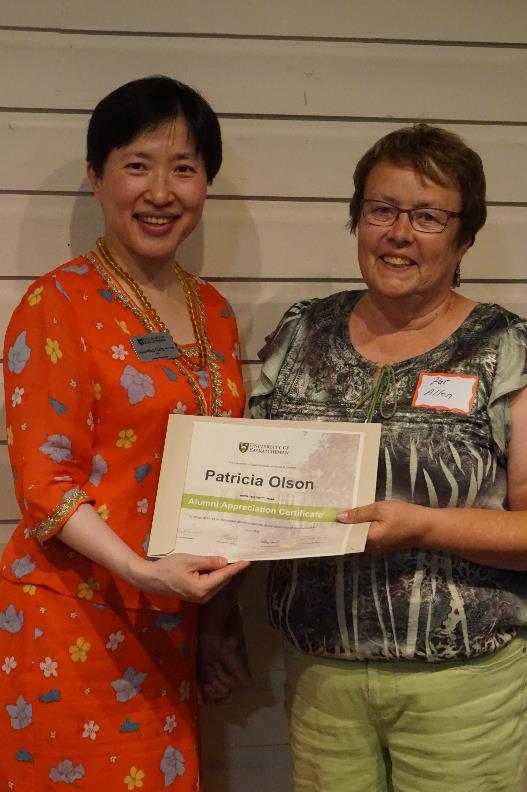 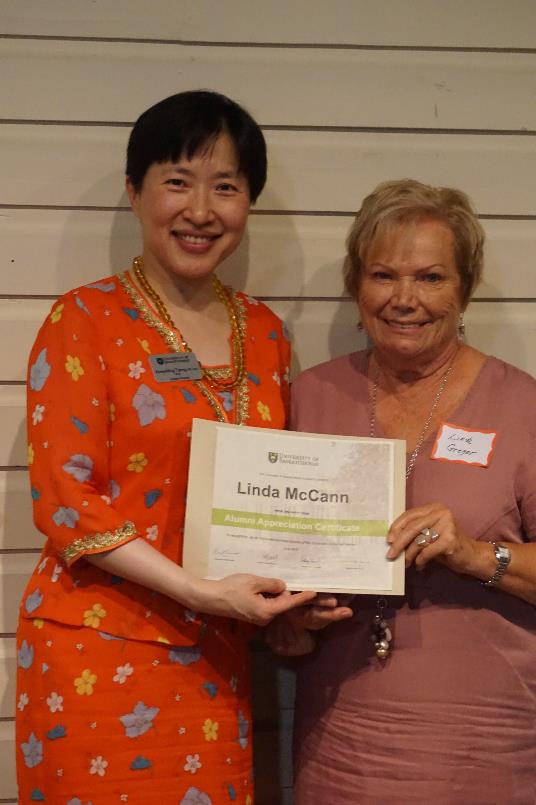 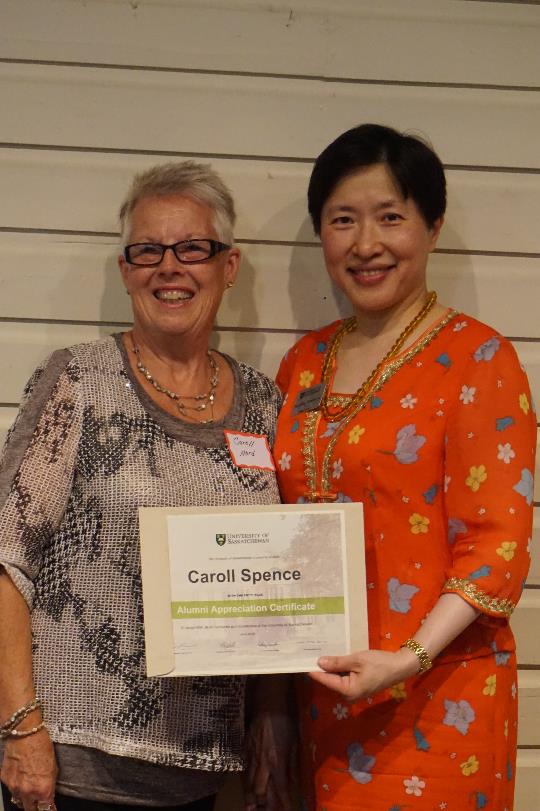 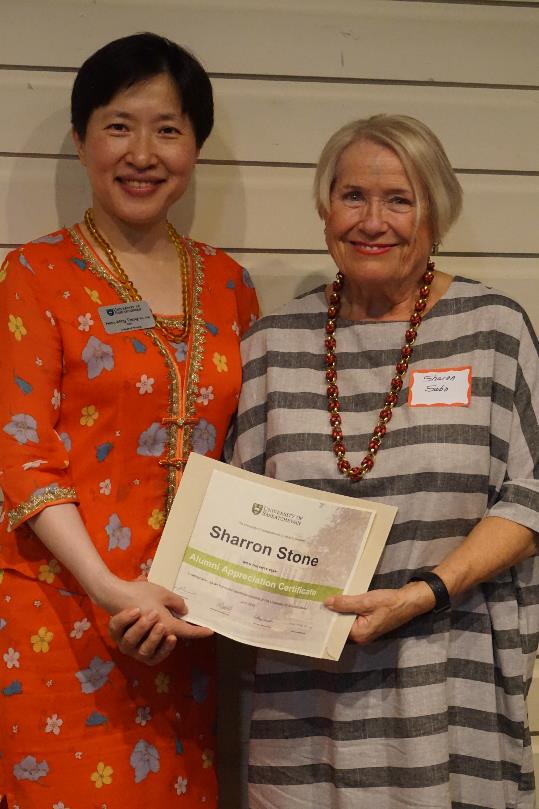 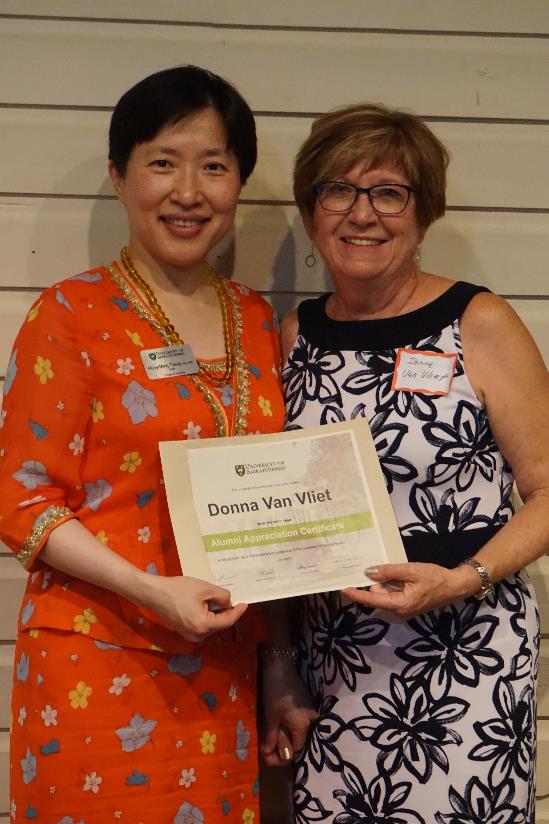 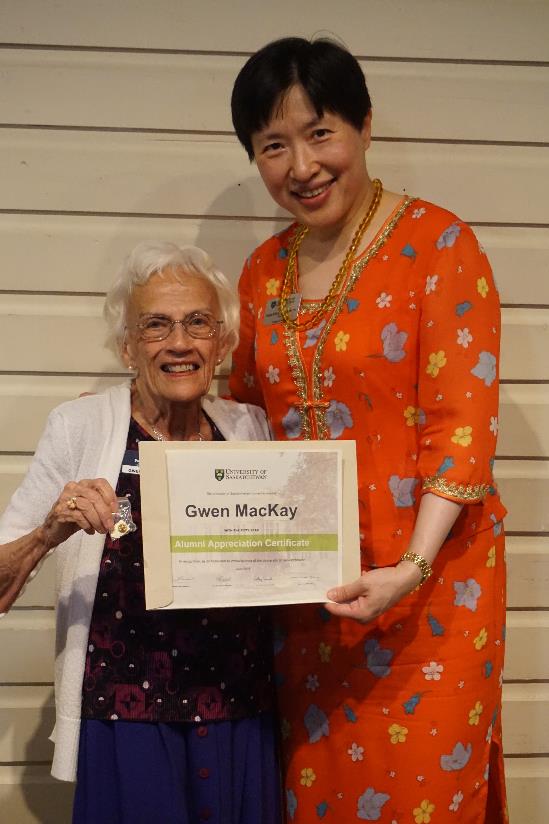 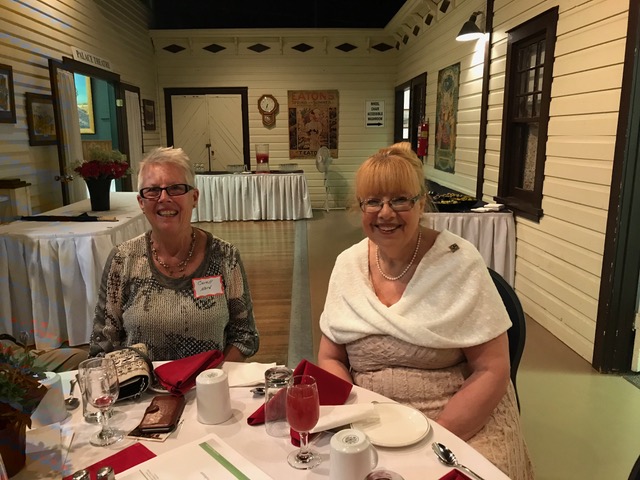 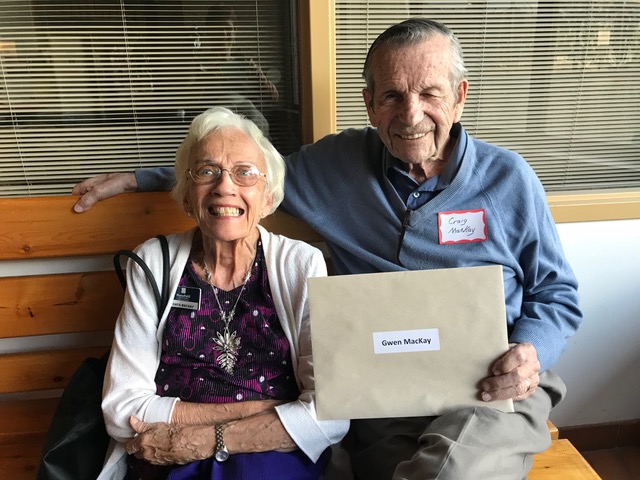 Gwen & Craig(June 22, 2018)
Caroll, Elaine Maksymiuk (June 22, 2018)
50-Year Reunion (June 22, 2018)
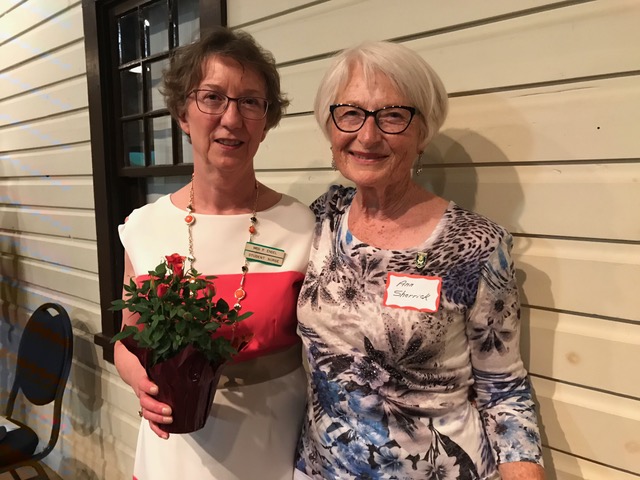 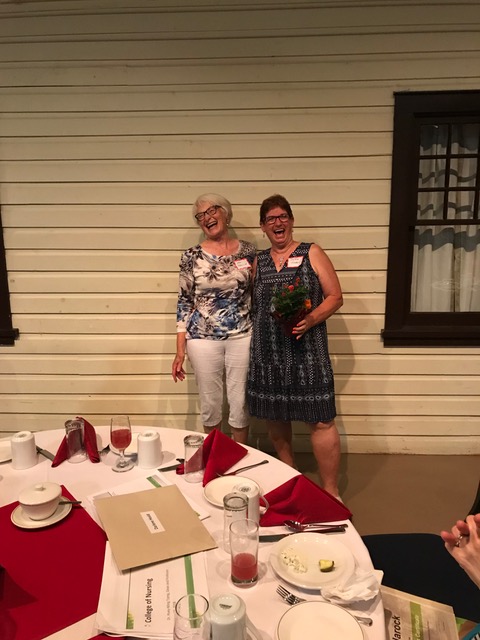 Pat & Ann (June 22, 2018)
Ann & Darlene(June 22, 2018)
50-Year Reunion (June 22, 2018)